Learning to Segment Skin Lesions 
from Noisy Annotations
Zahra Mirikharaji, Yiqi Yan, Ghassan Hamarneh
Presented by Saeed Izadi
Medical Image Learning with Less Labels 
and Imperfect Data Workshop
MICCAI 2019October 17, 2019
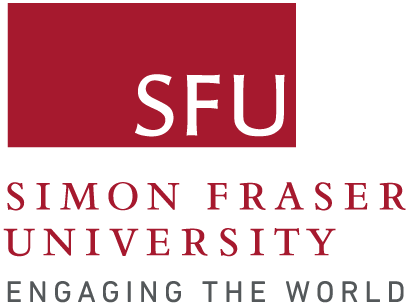 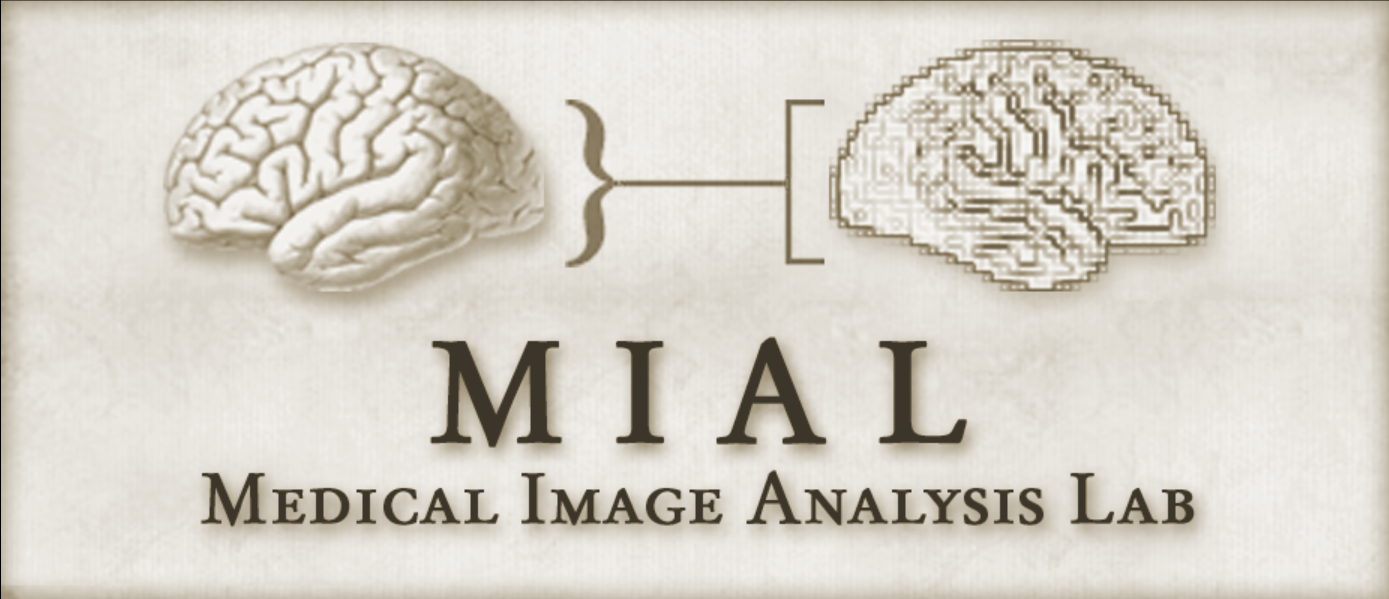 Motivation
Supervised learning requires several images and their associated annotations
‹#›
Motivation
Supervised learning requires several images and their associated annotations
Expensive expert-level annotation in contrast to cheap unreliable annotations
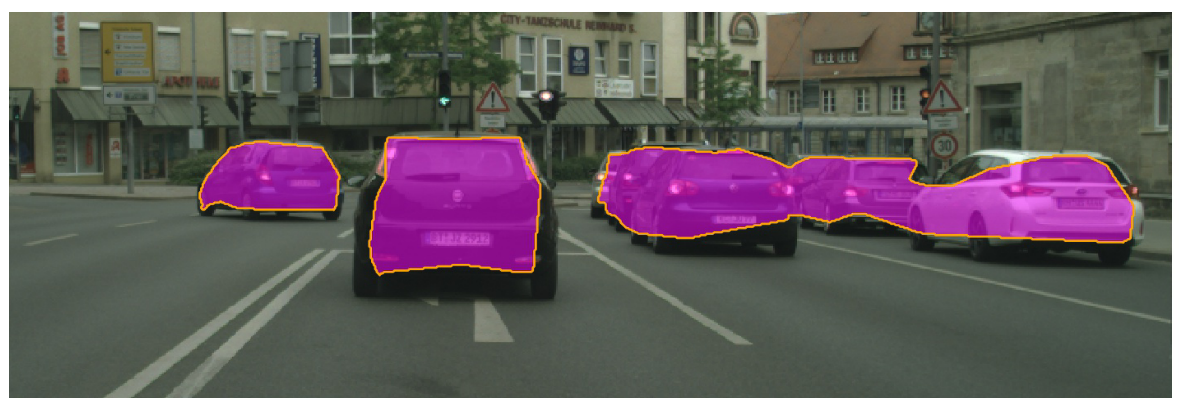 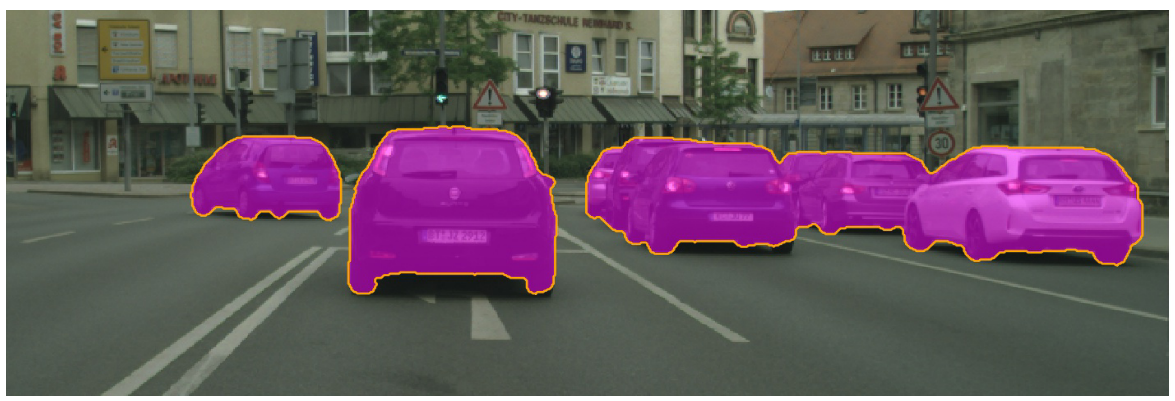 ‹#›
‹#›
Adapted from “Devil is in the edges: Learning semantic boundaries from noisy annotations” by Acuna D, Kar A, Fidler S. IEEE CVPR 2019
Motivation
Supervised learning requires several images and their associated annotations
Expensive expert-level annotation in contrast to cheap unreliable annotations
Need for training a deep model that is robust to annotation noise
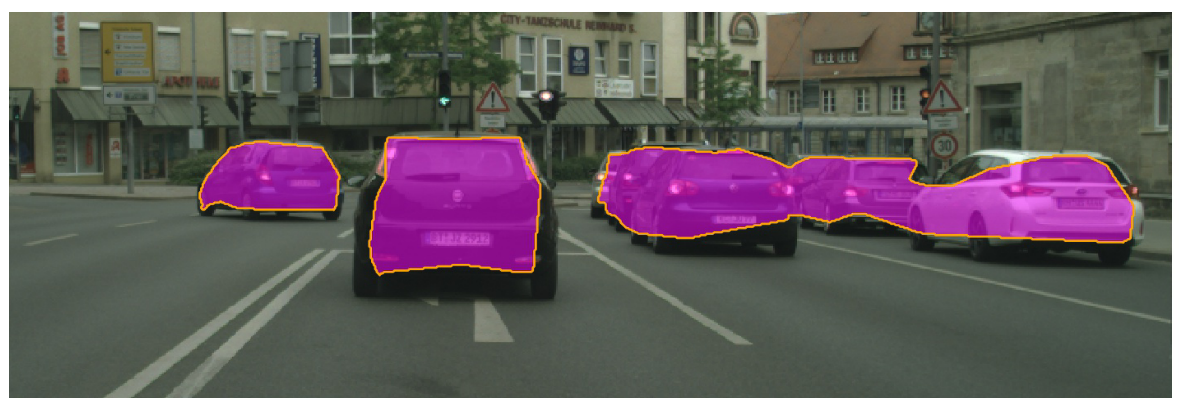 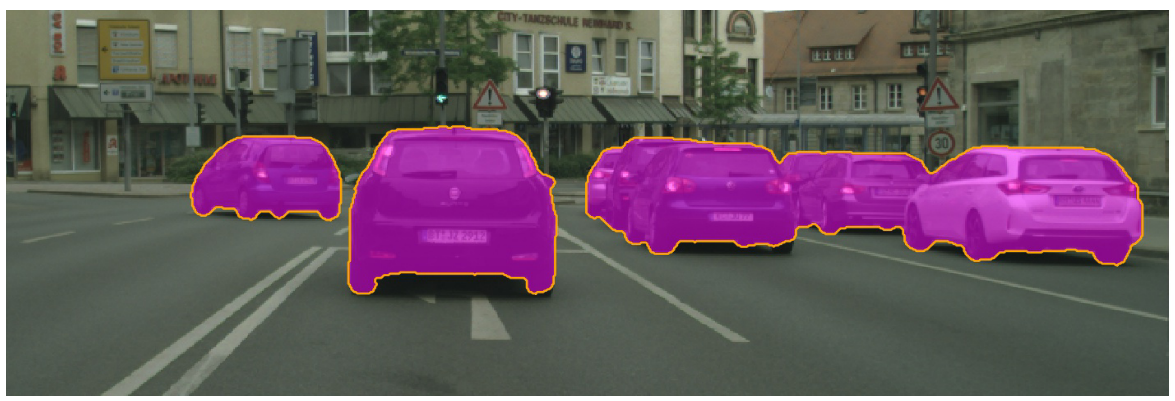 ‹#›
Adapted from “Devil is in the edges: Learning semantic boundaries from noisy annotations” by Acuna D, Kar A, Fidler S. IEEE CVPR 2019
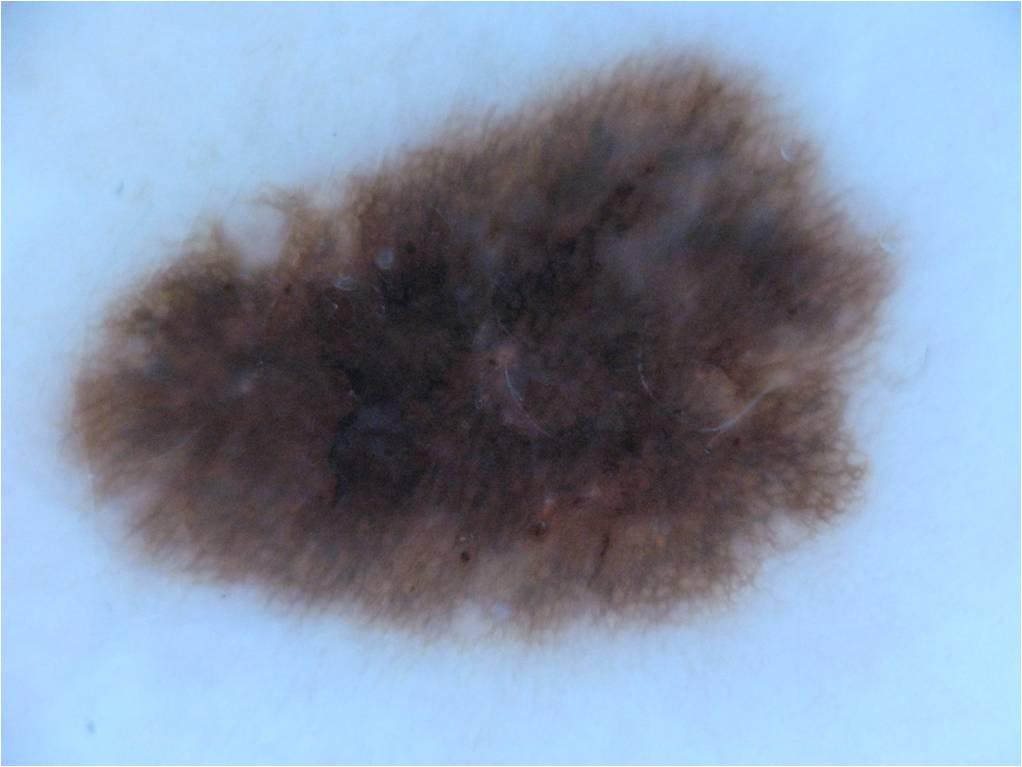 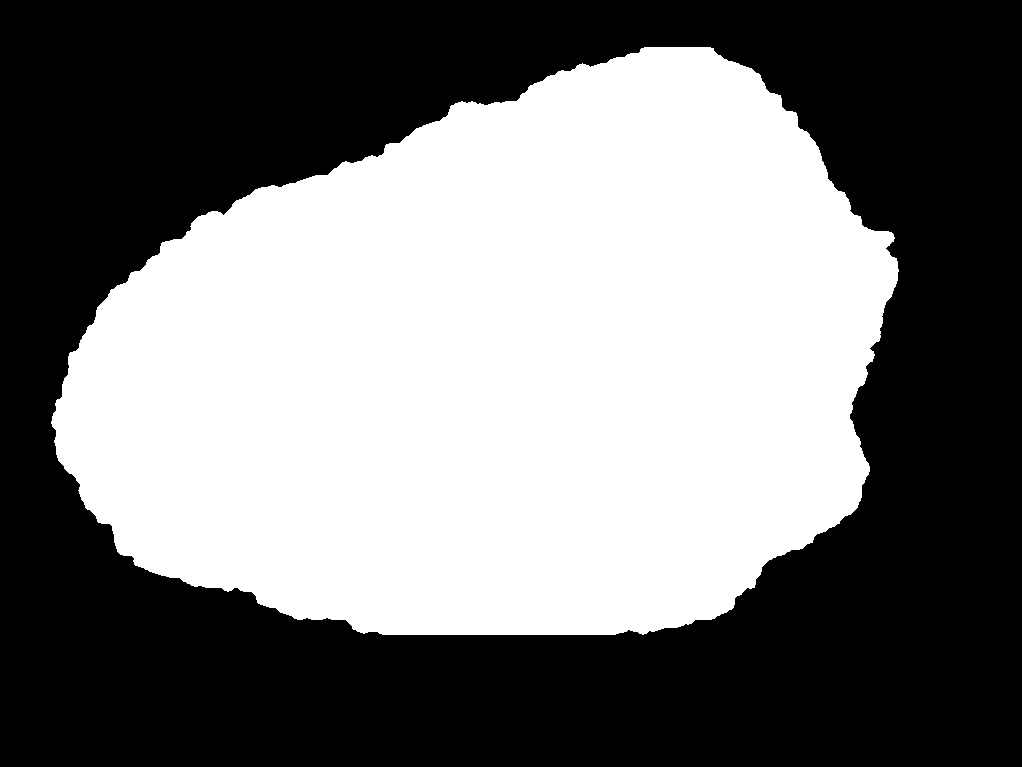 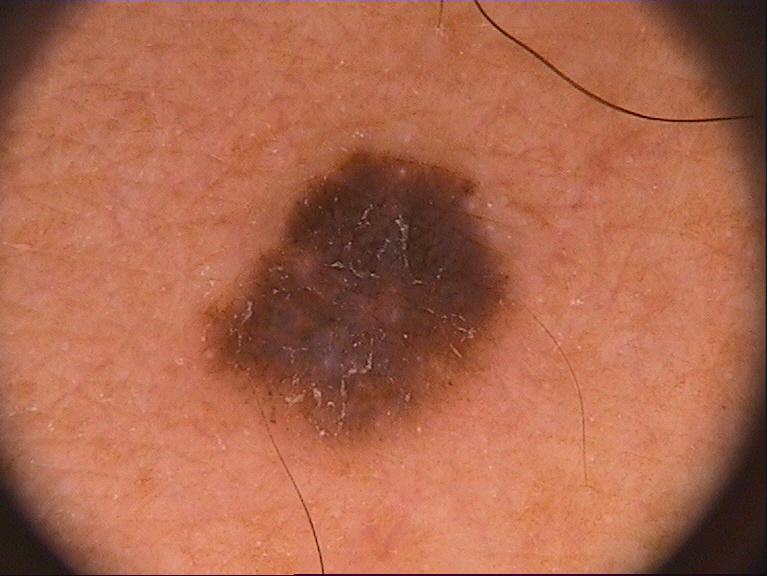 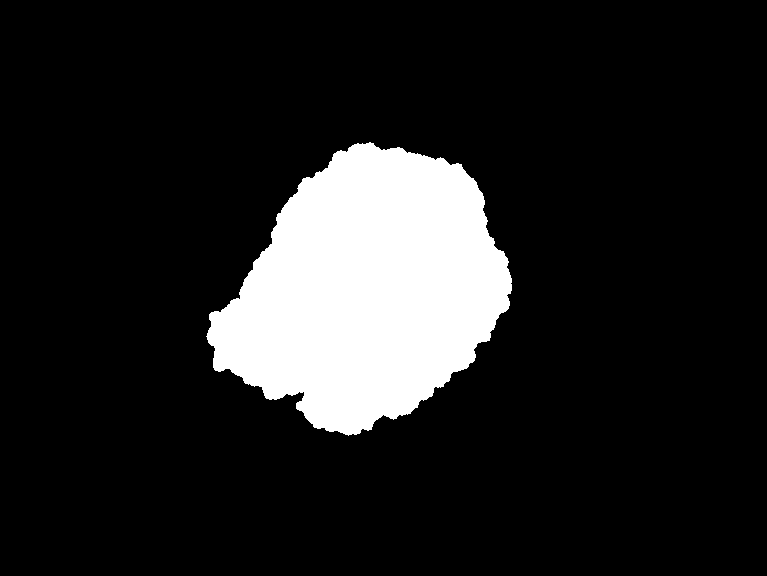 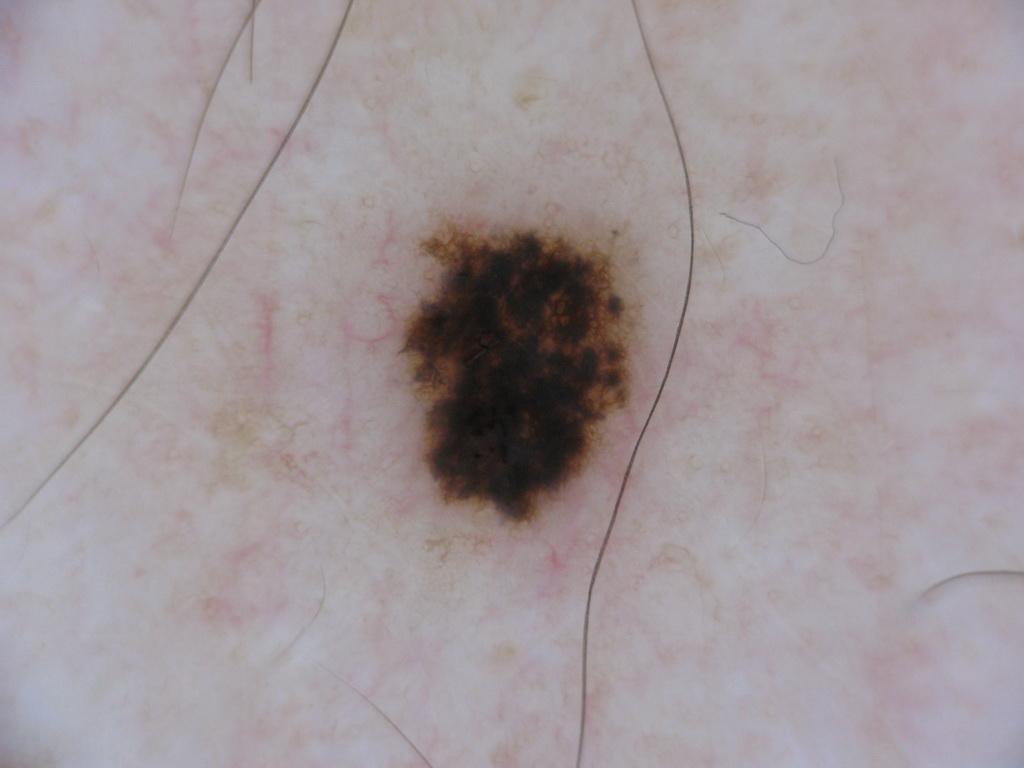 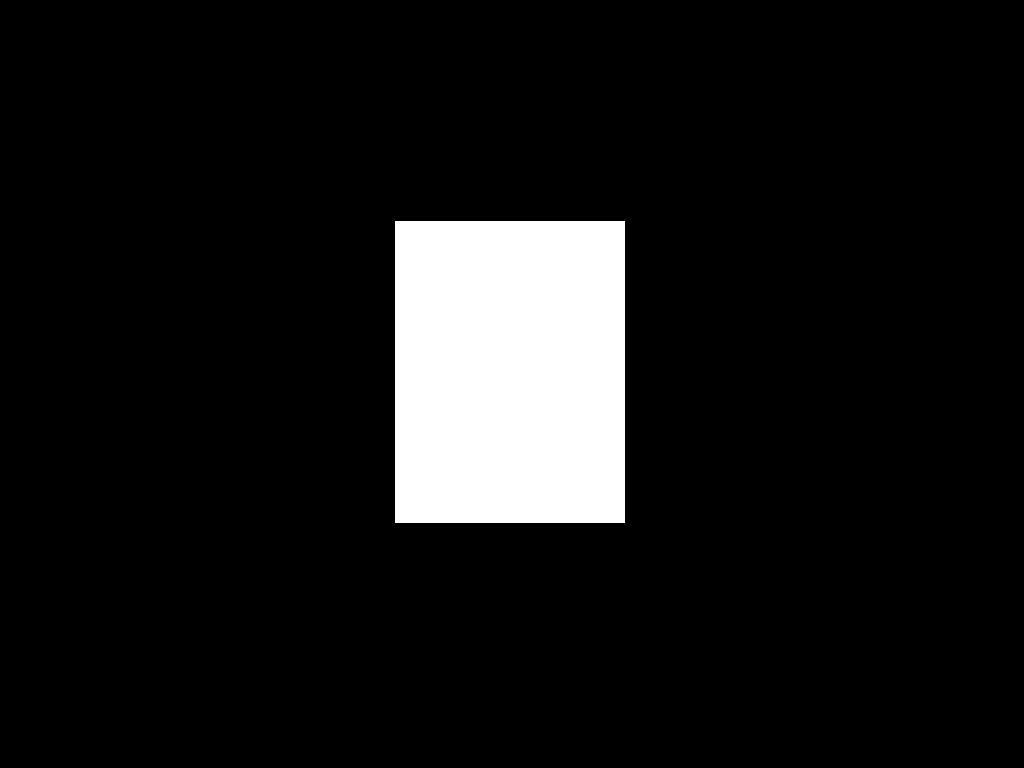 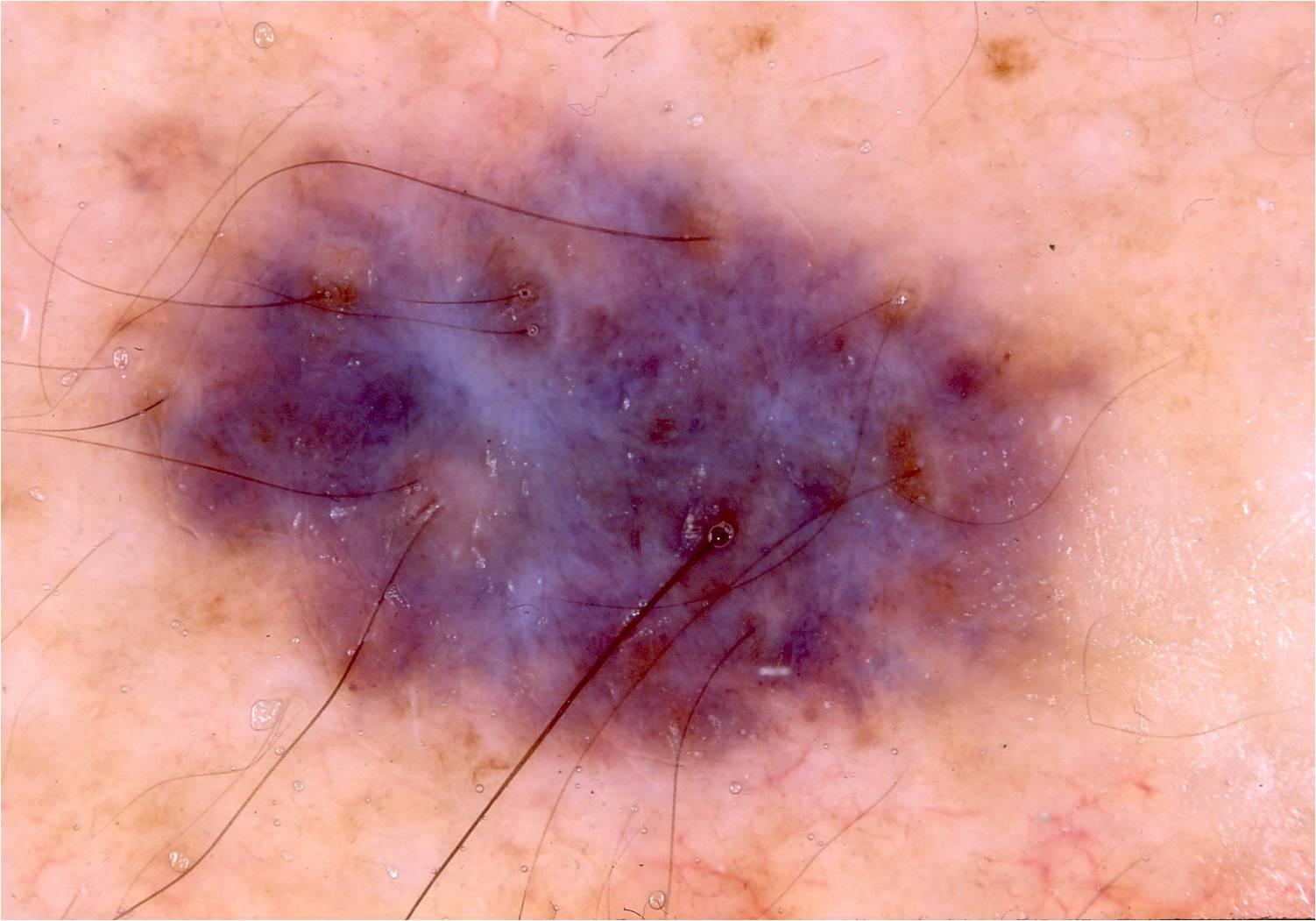 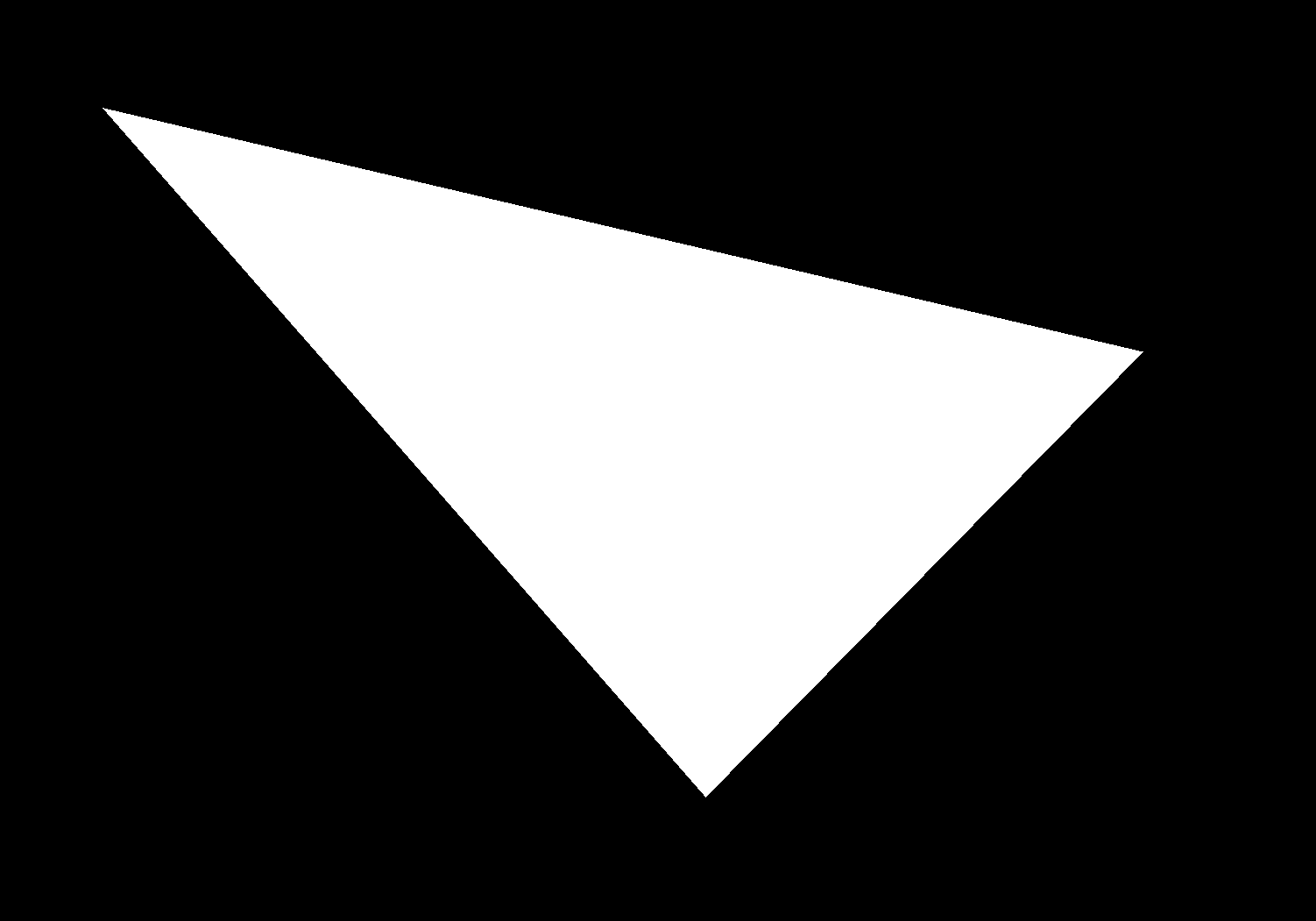 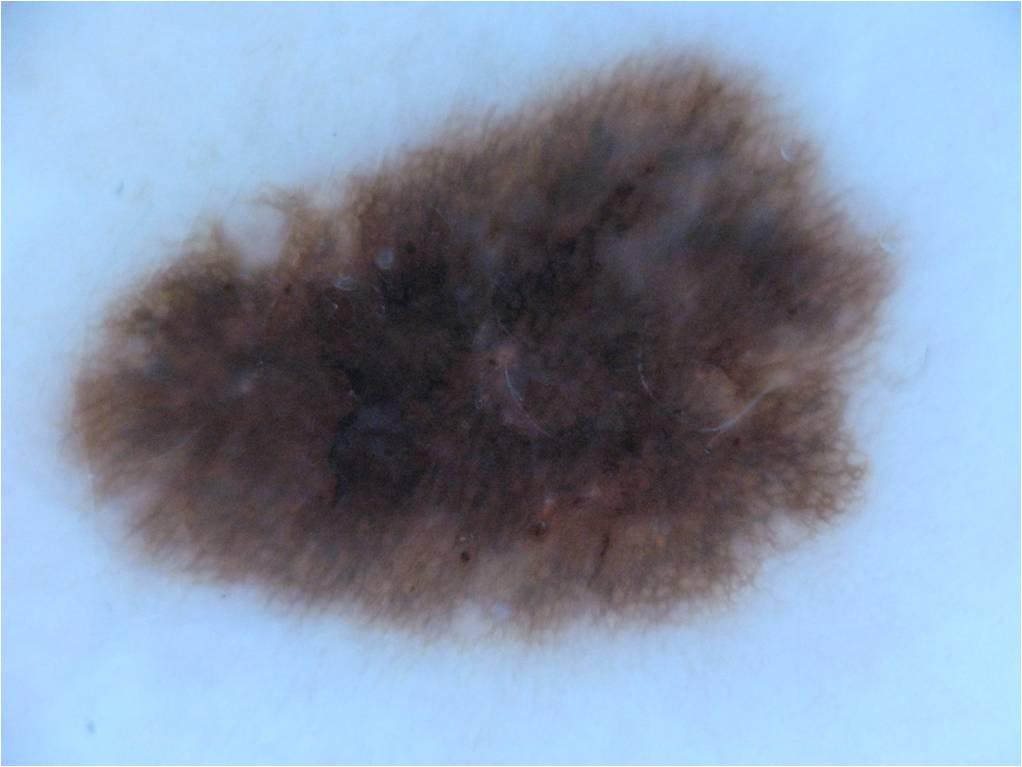 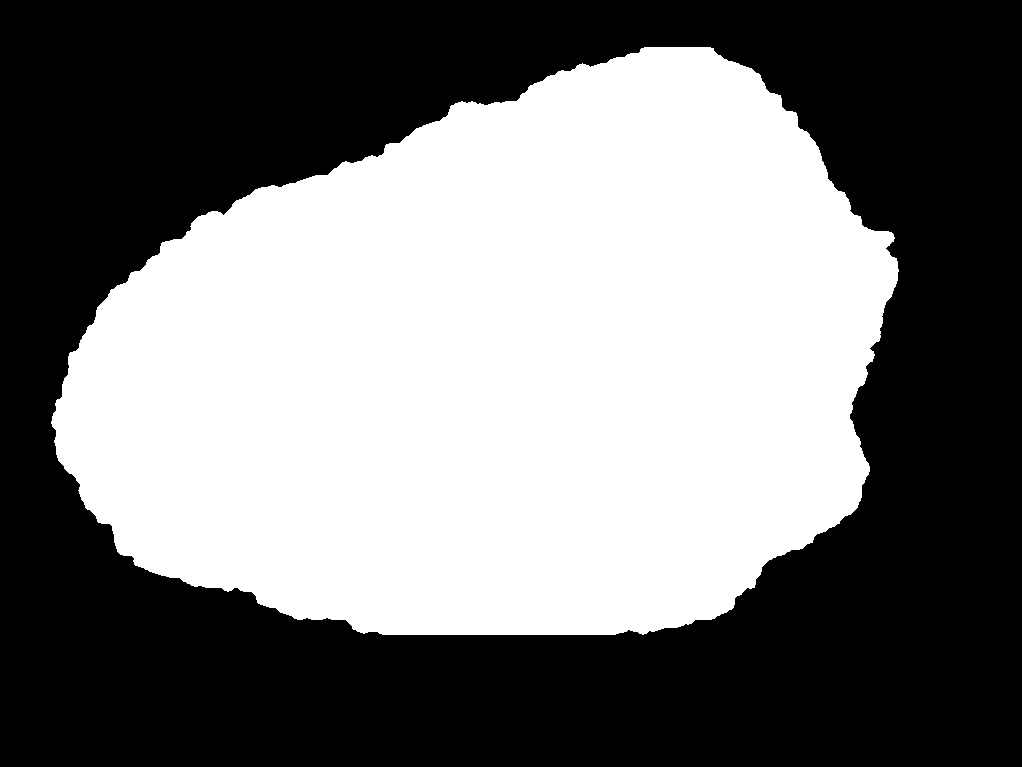 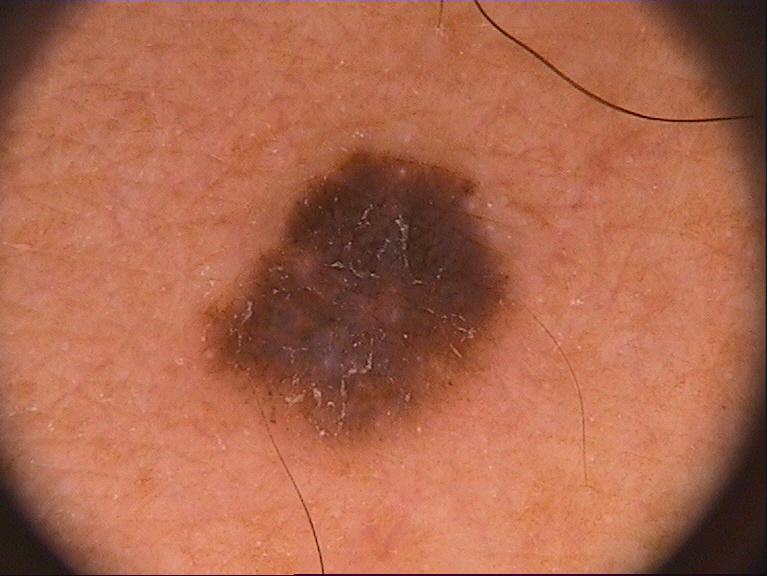 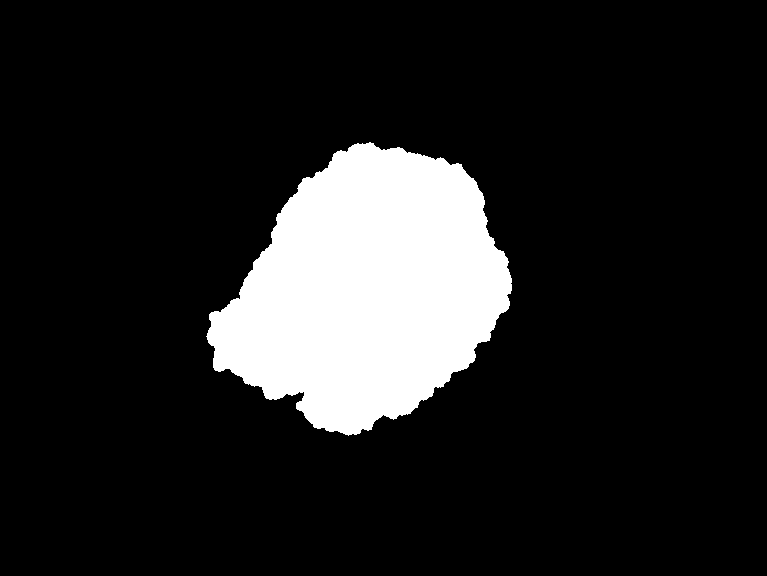 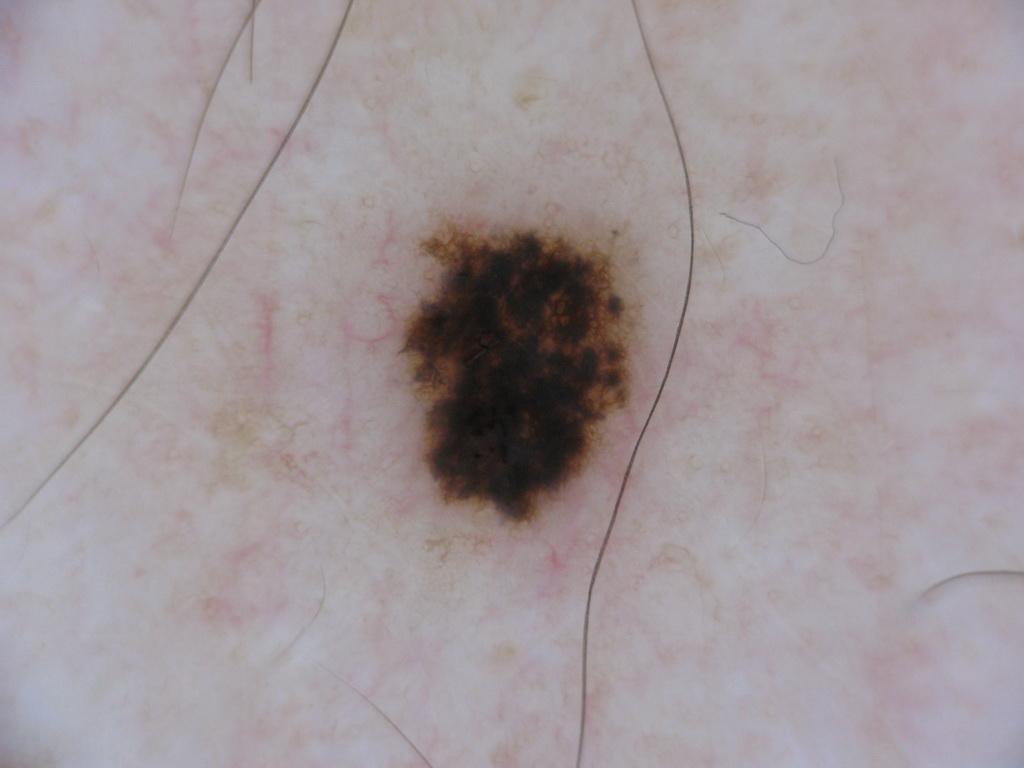 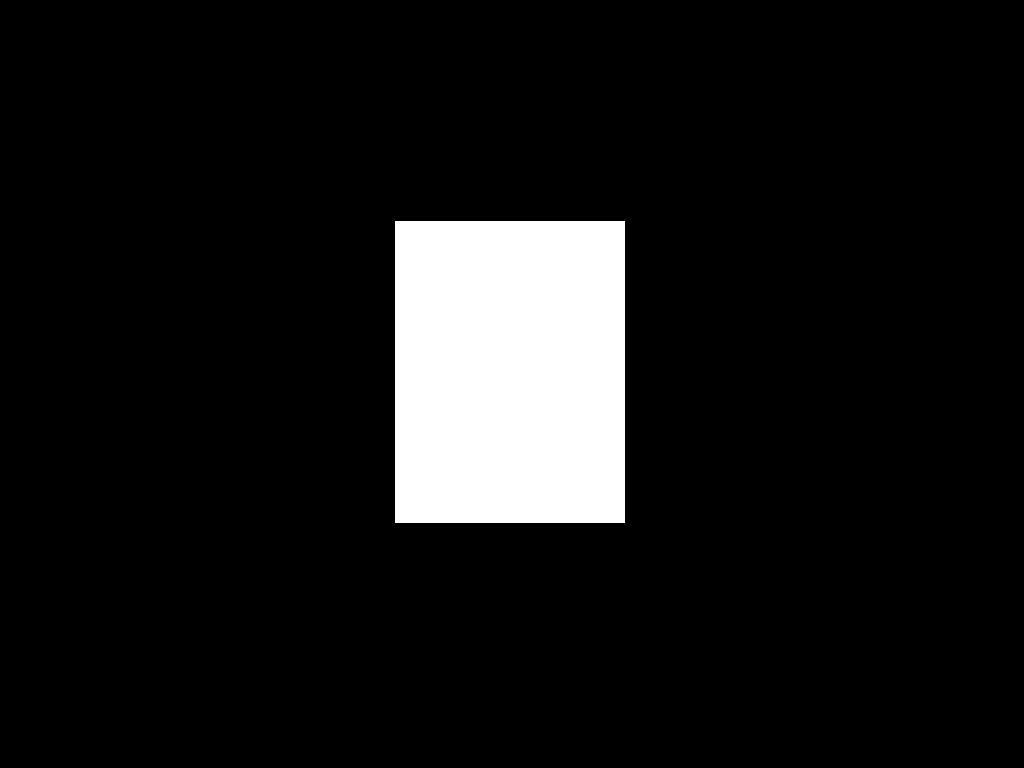 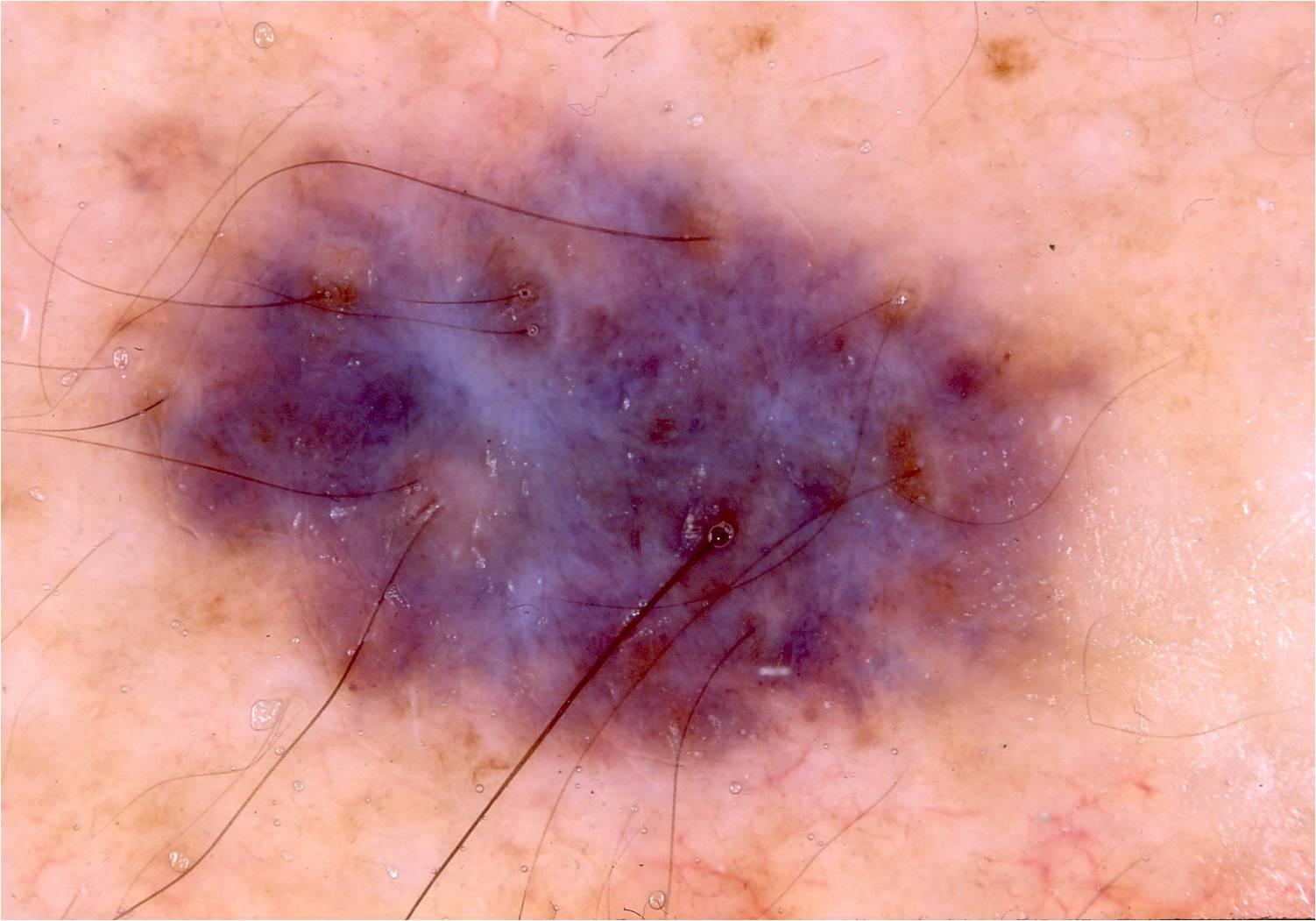 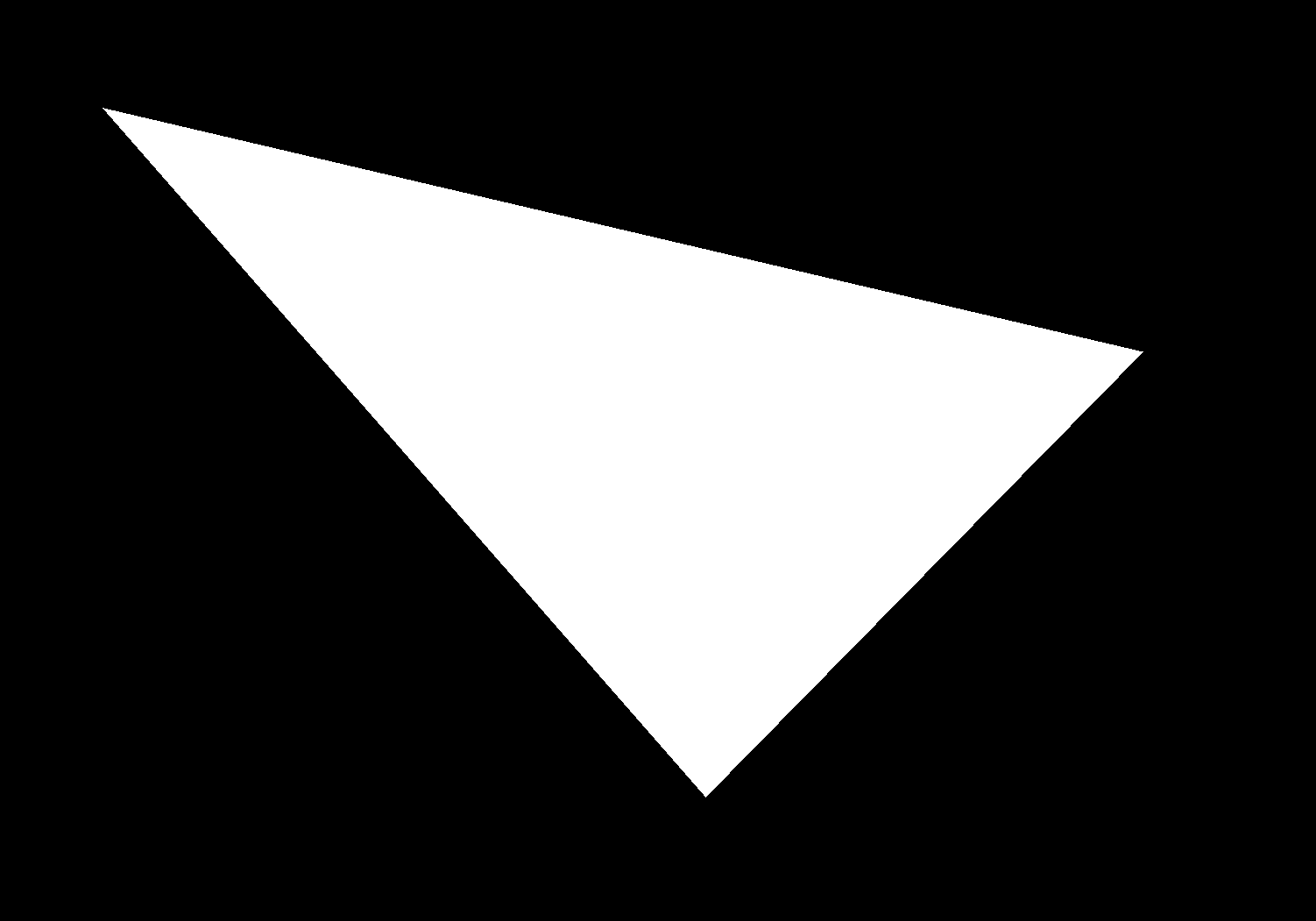 Problem
Given a dataset        with two parts: 
one small set of expensive expert-level annotations
and a large set of unreliable noisy annotations 

Train a segmentation network that generalizes well on unseen data
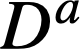 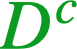 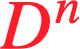 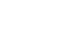 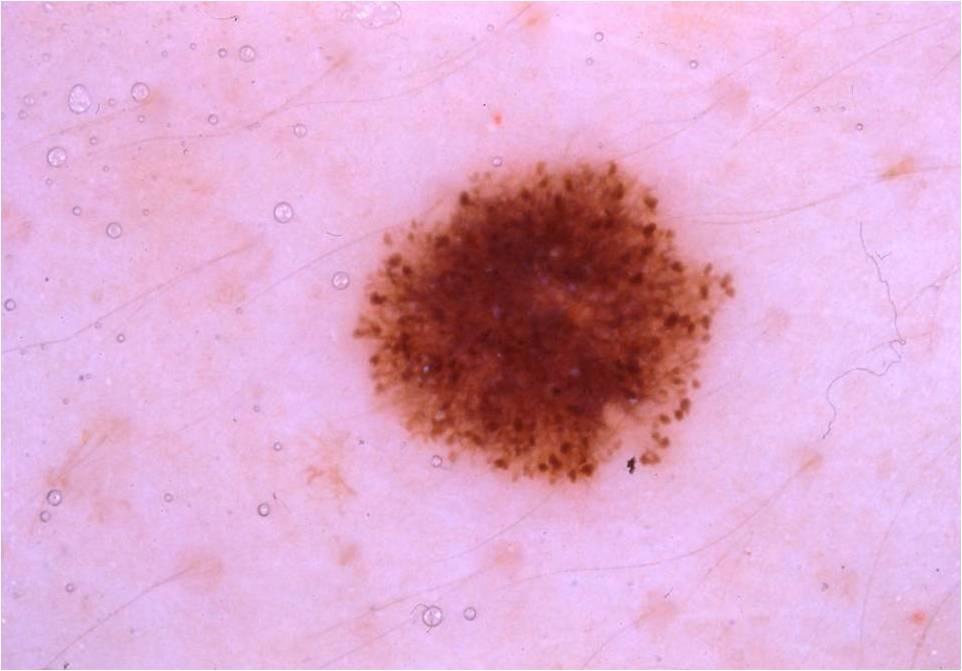 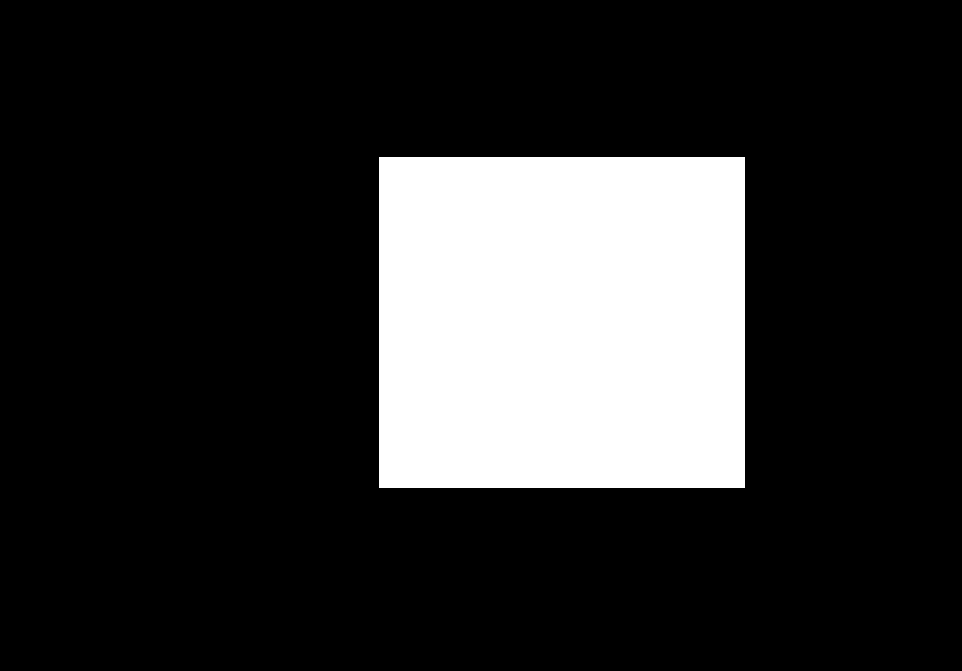 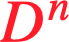 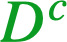 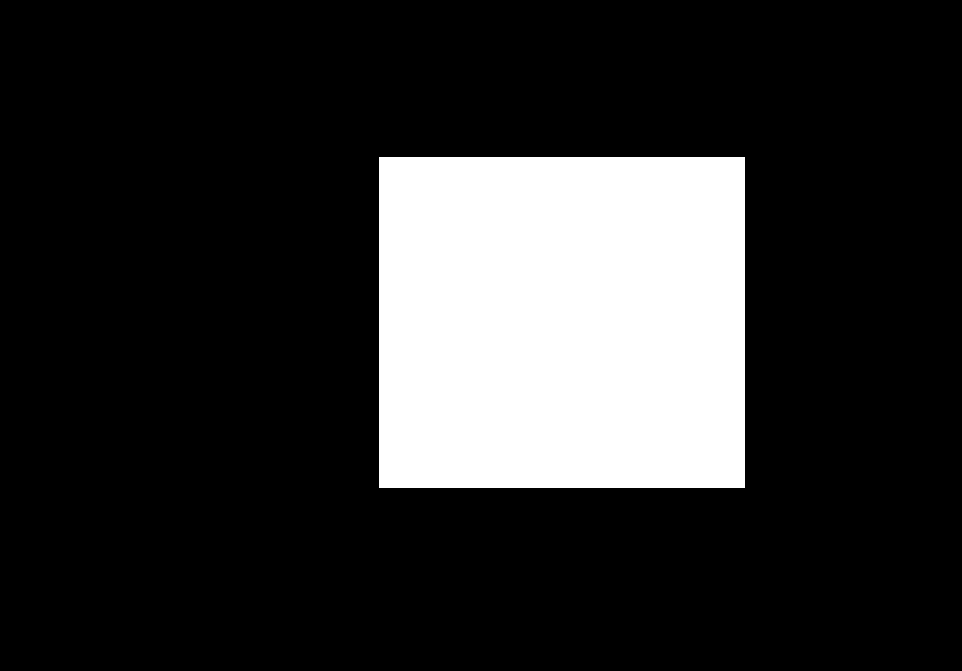 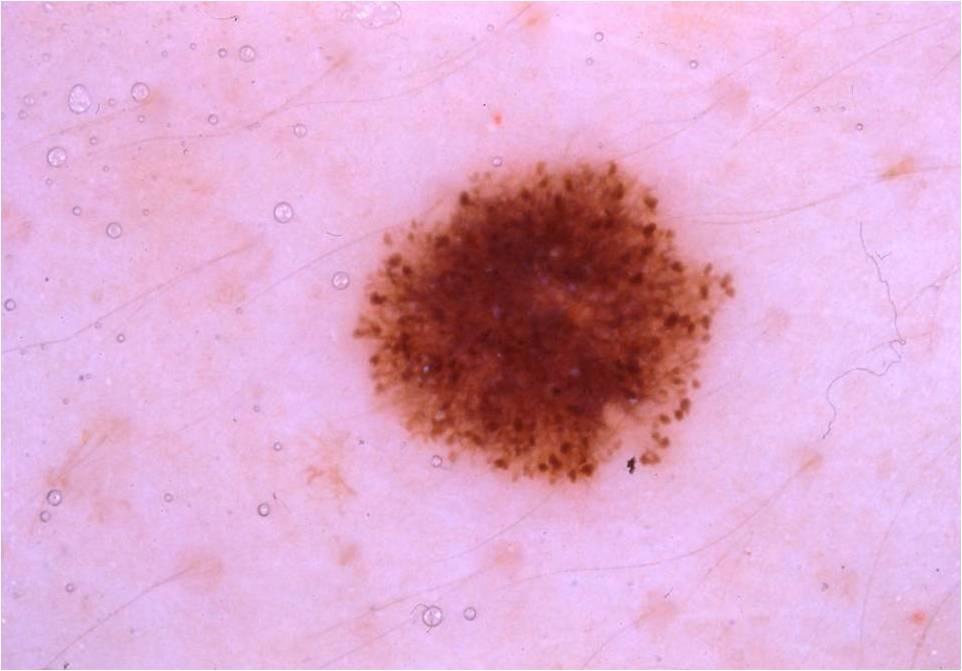 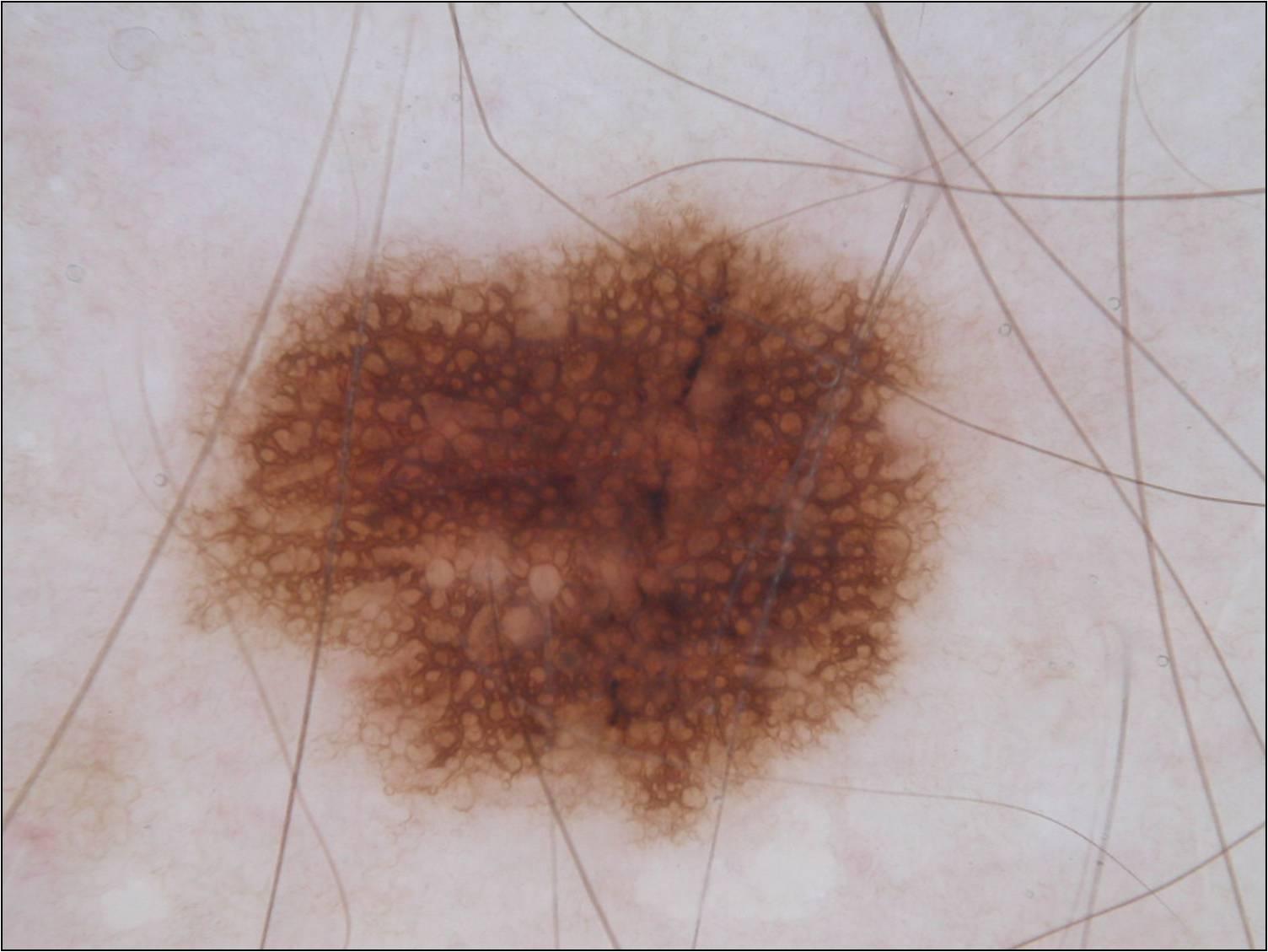 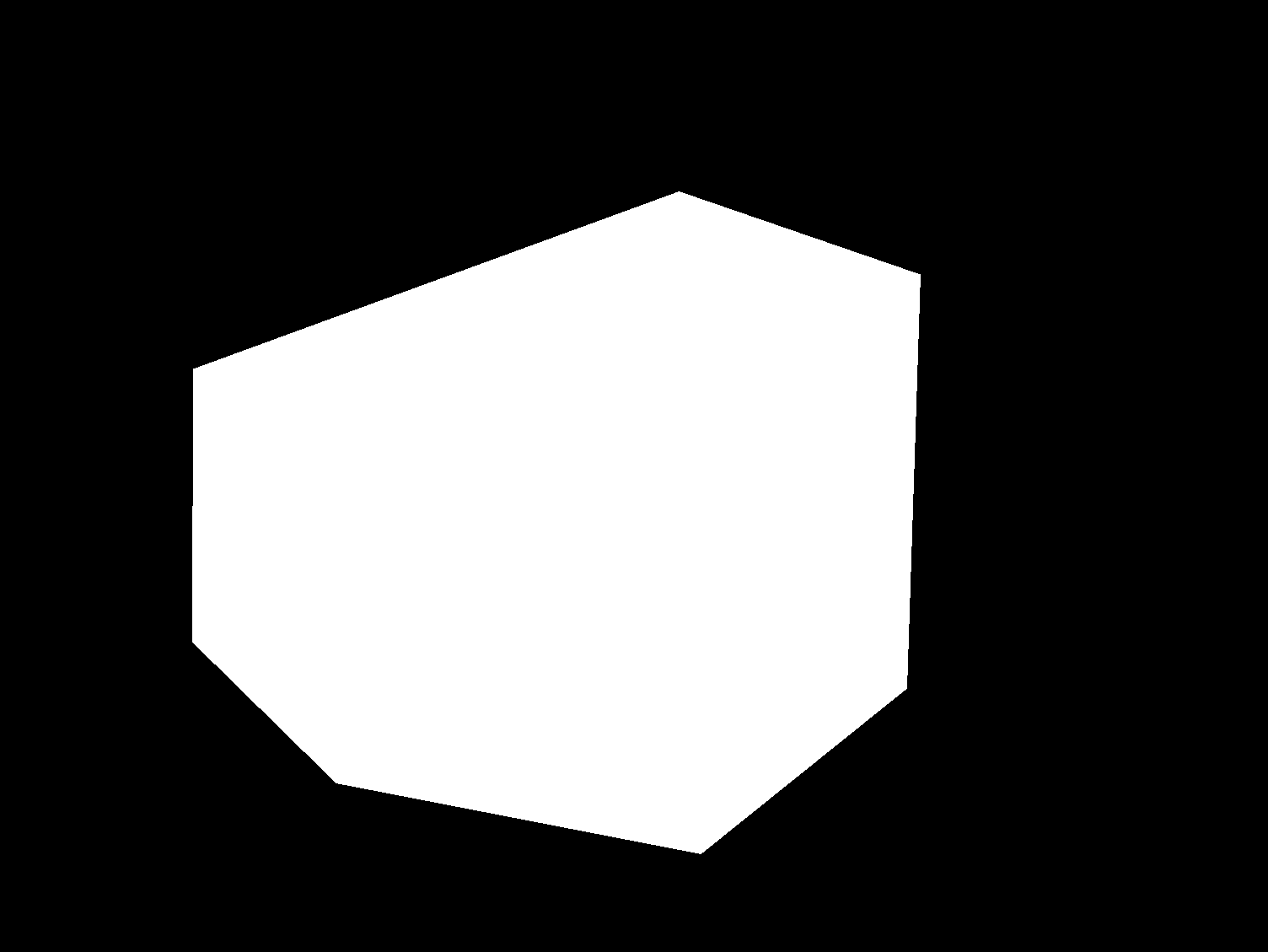 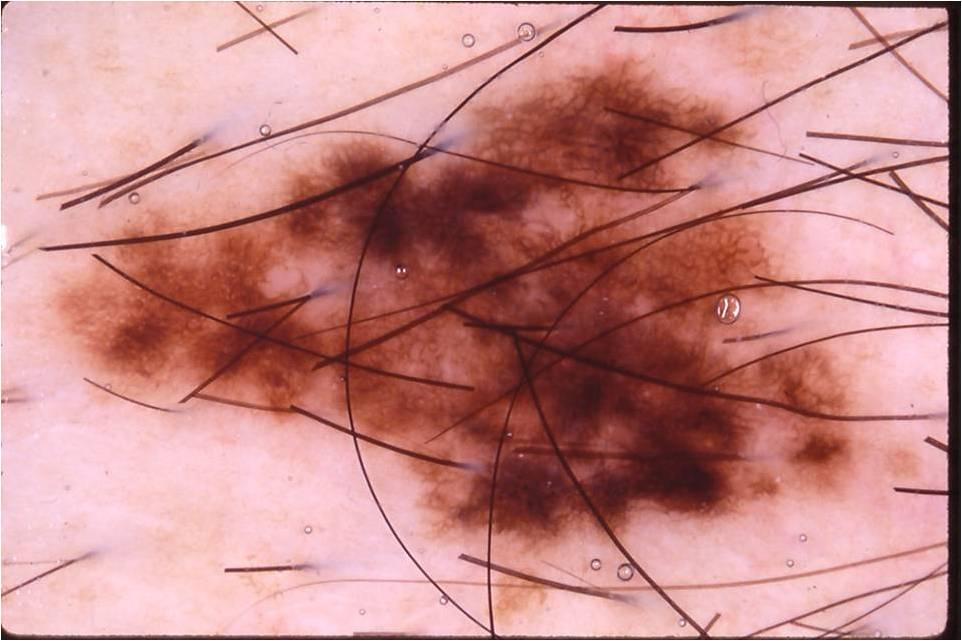 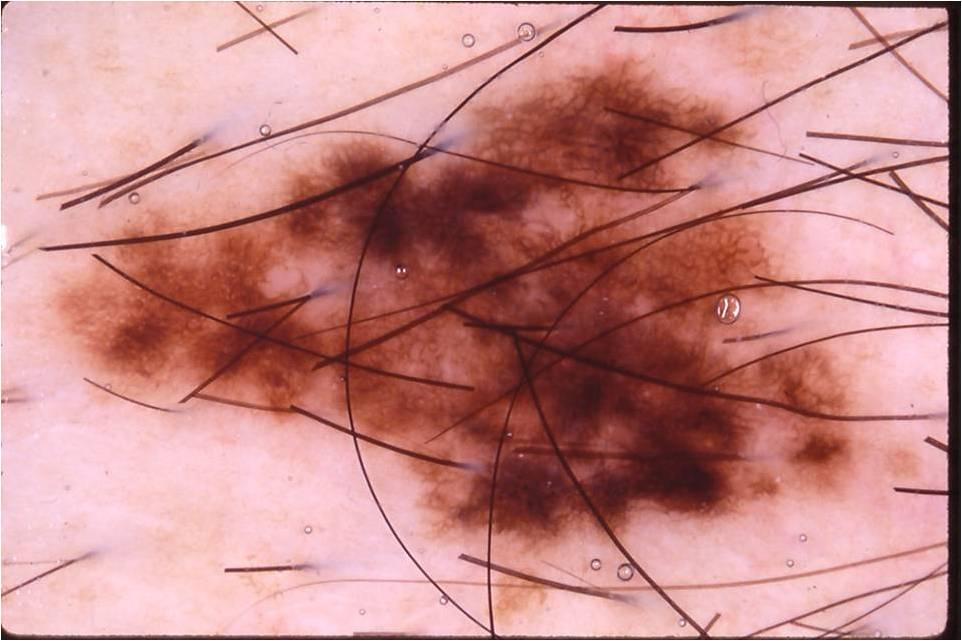 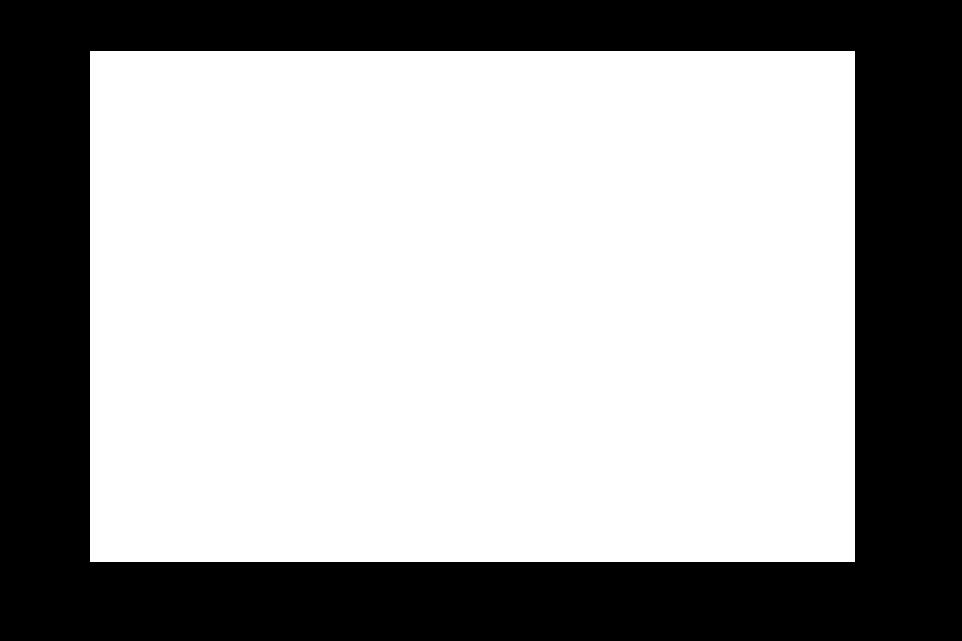 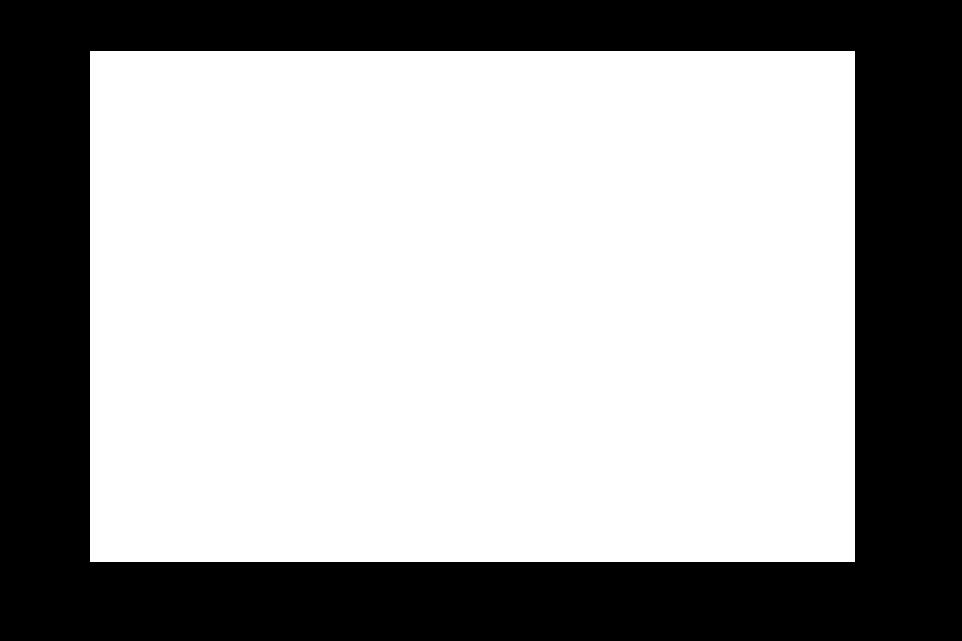 =
+
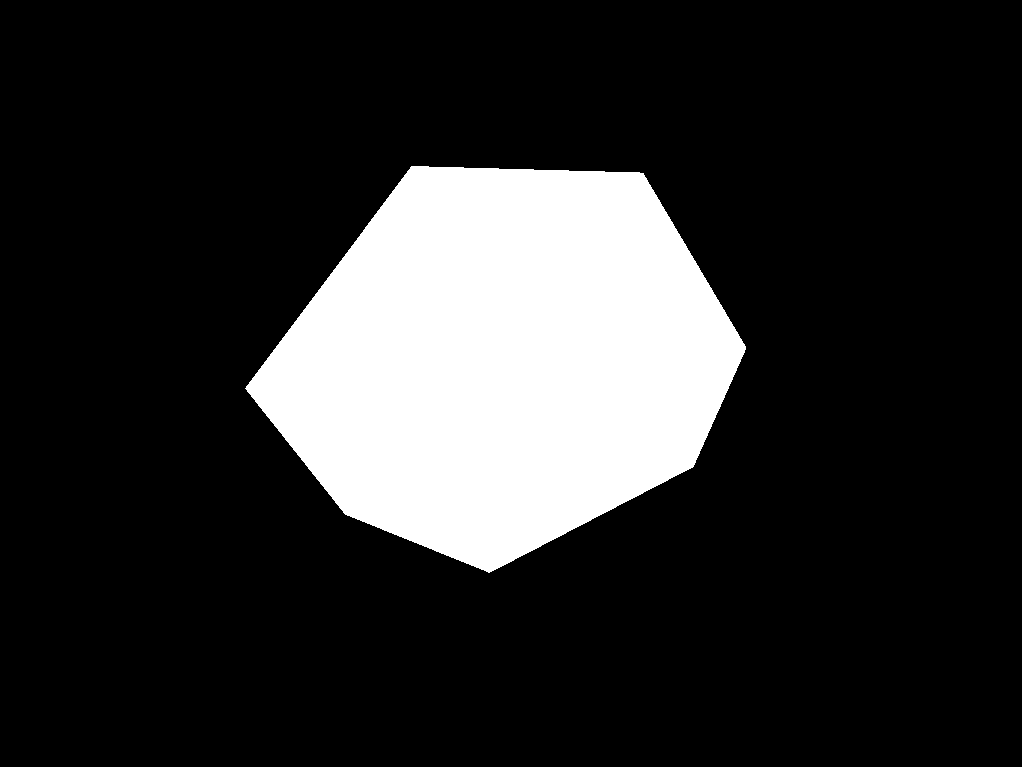 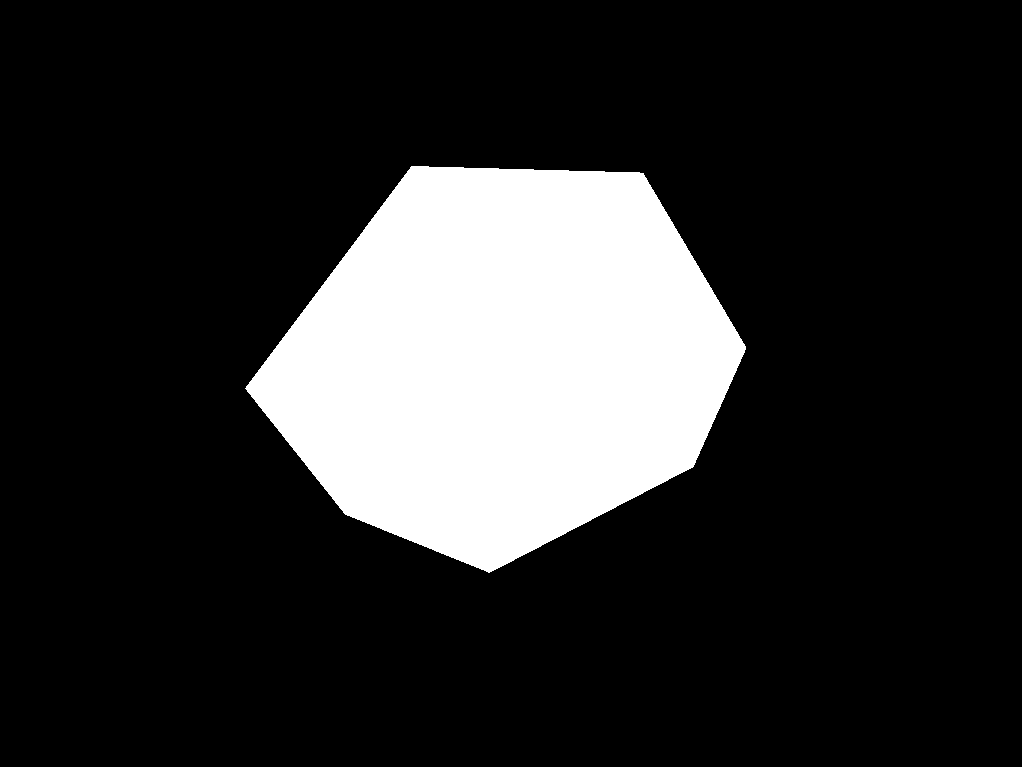 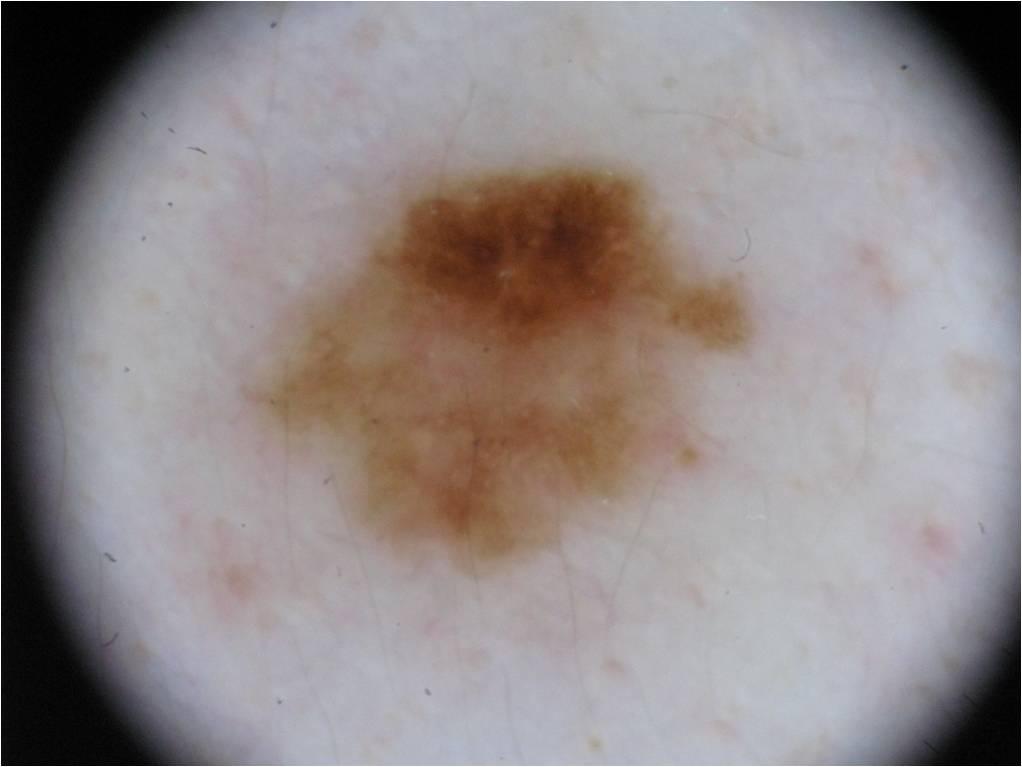 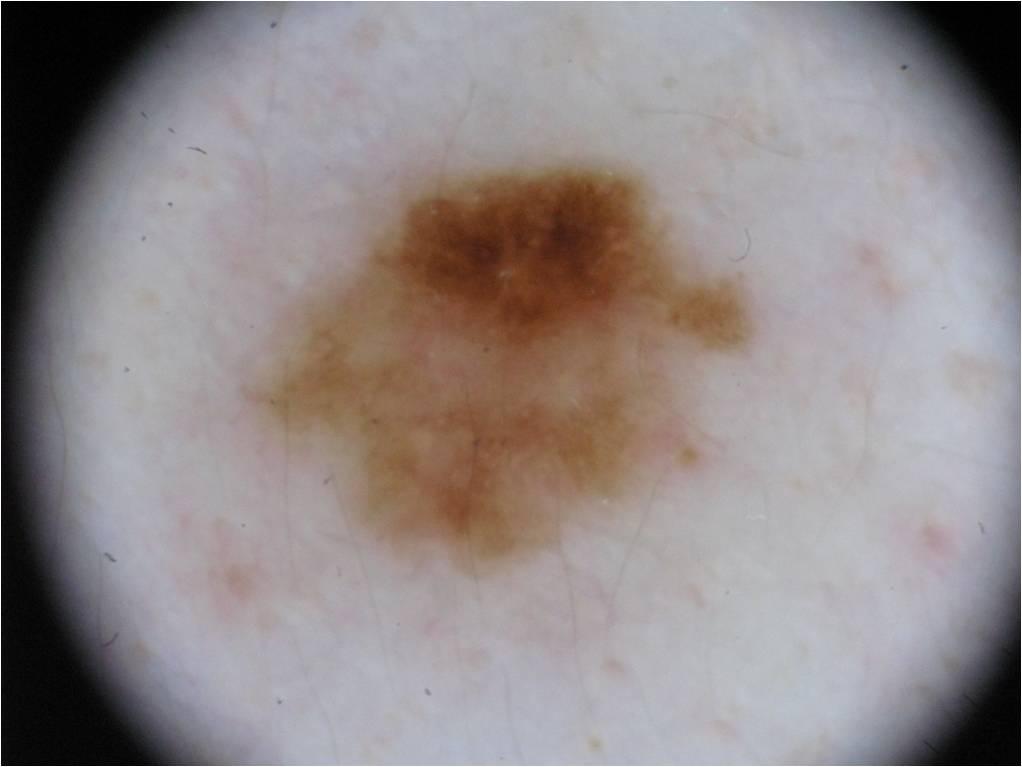 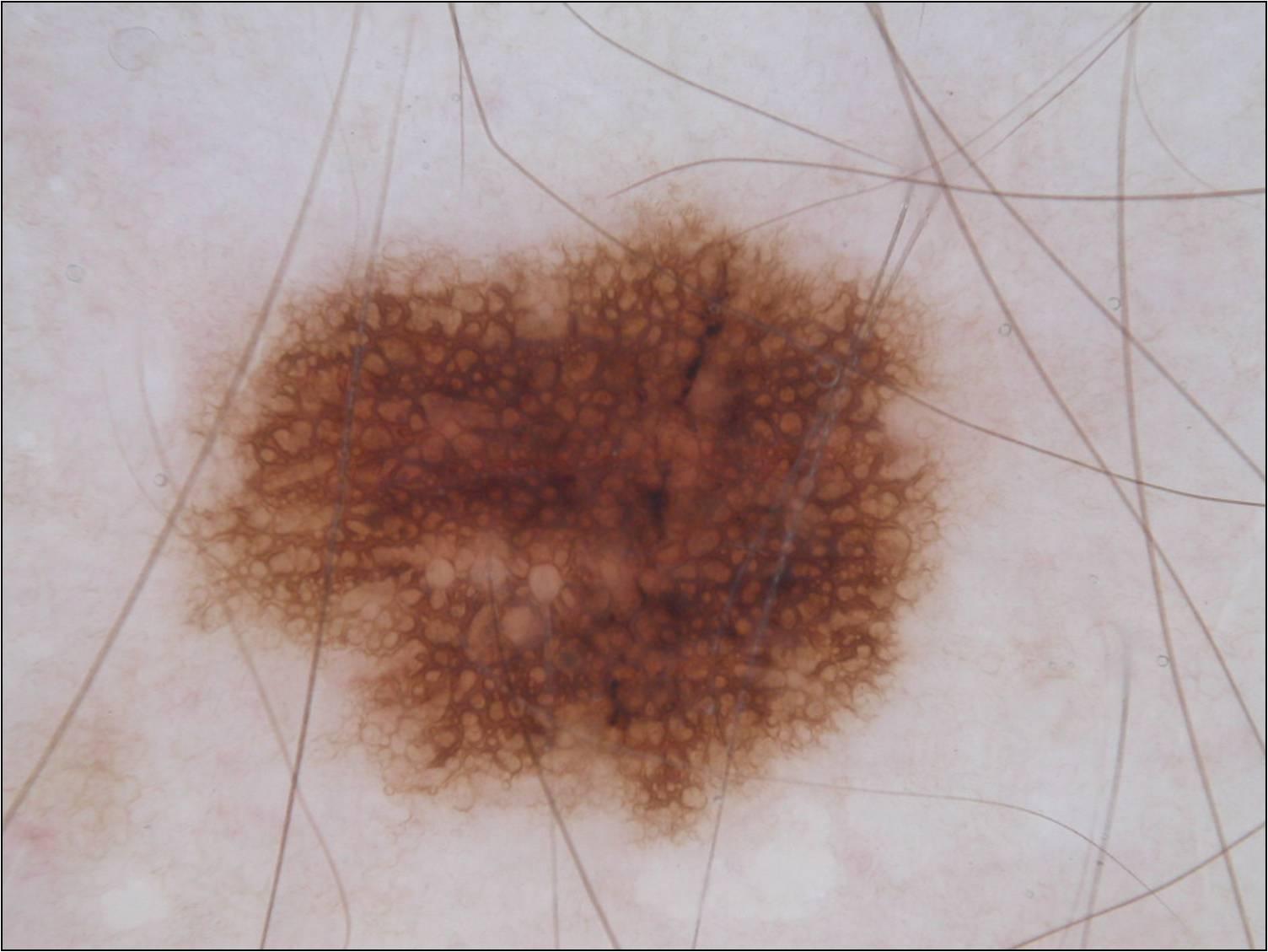 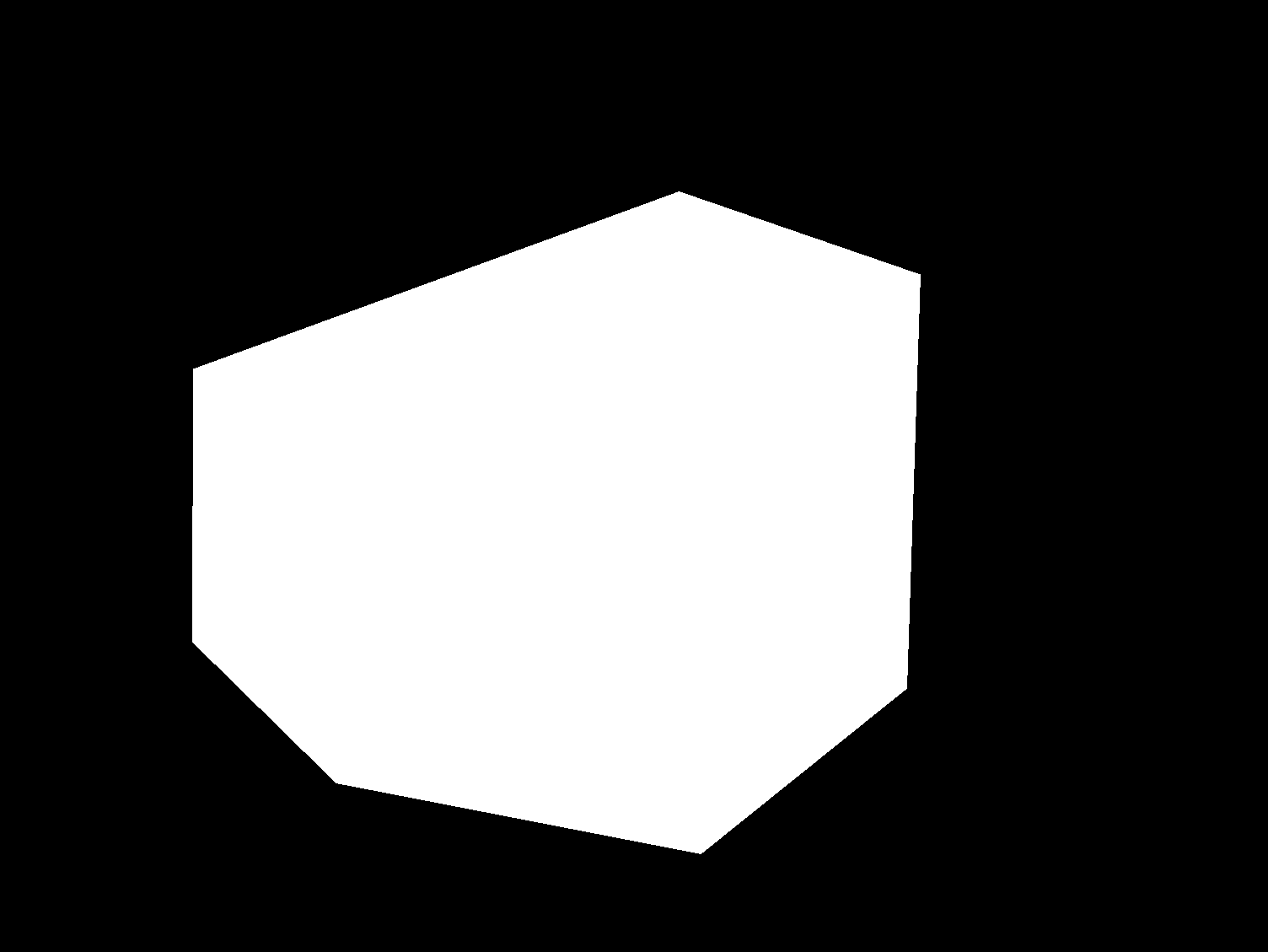 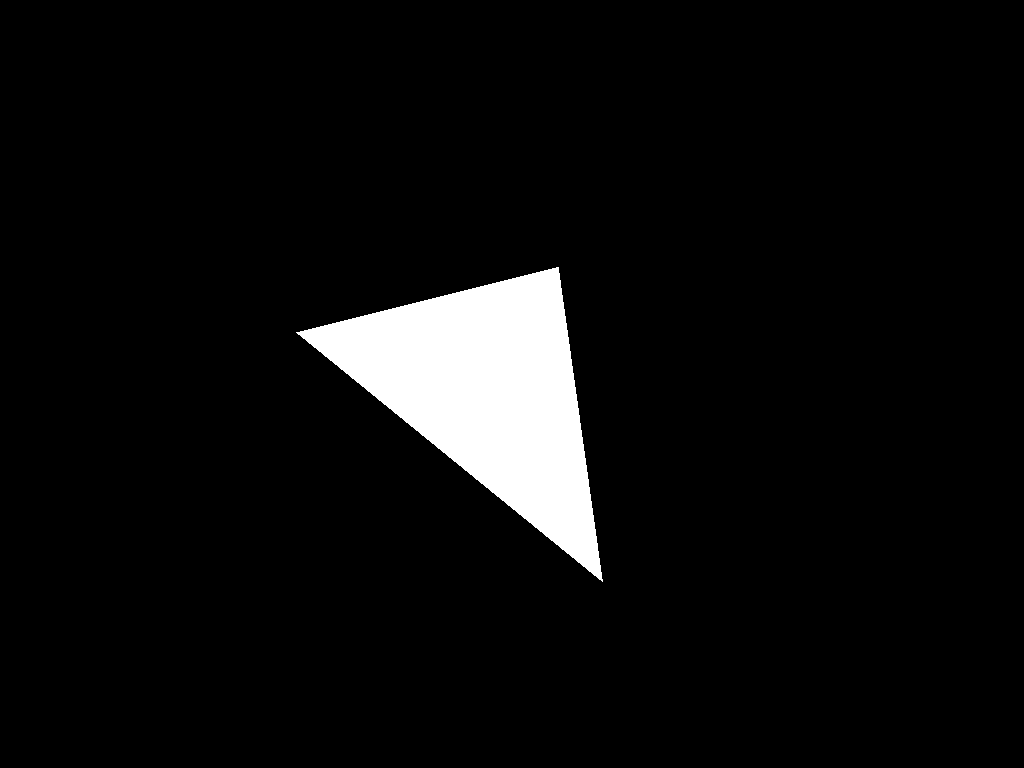 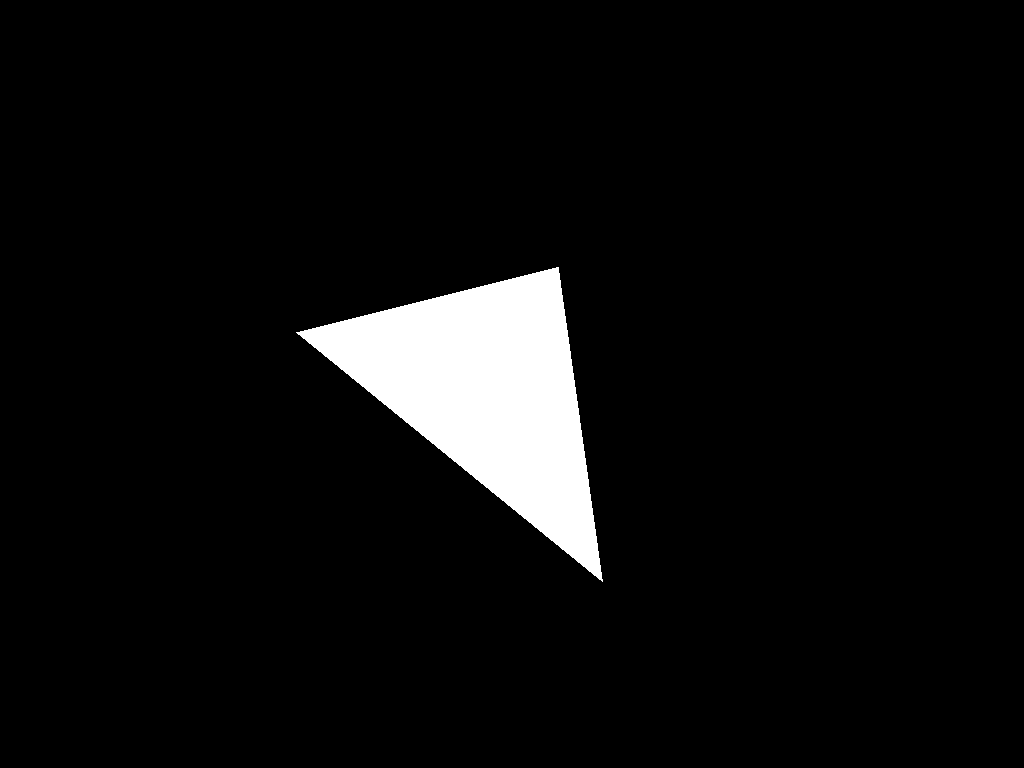 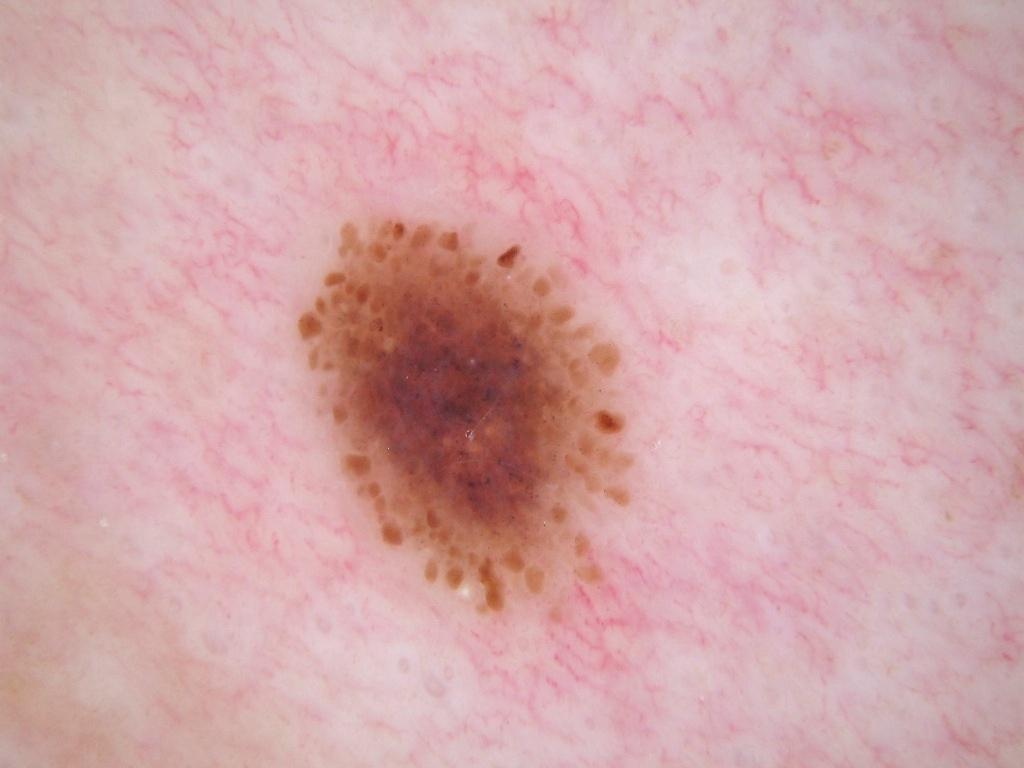 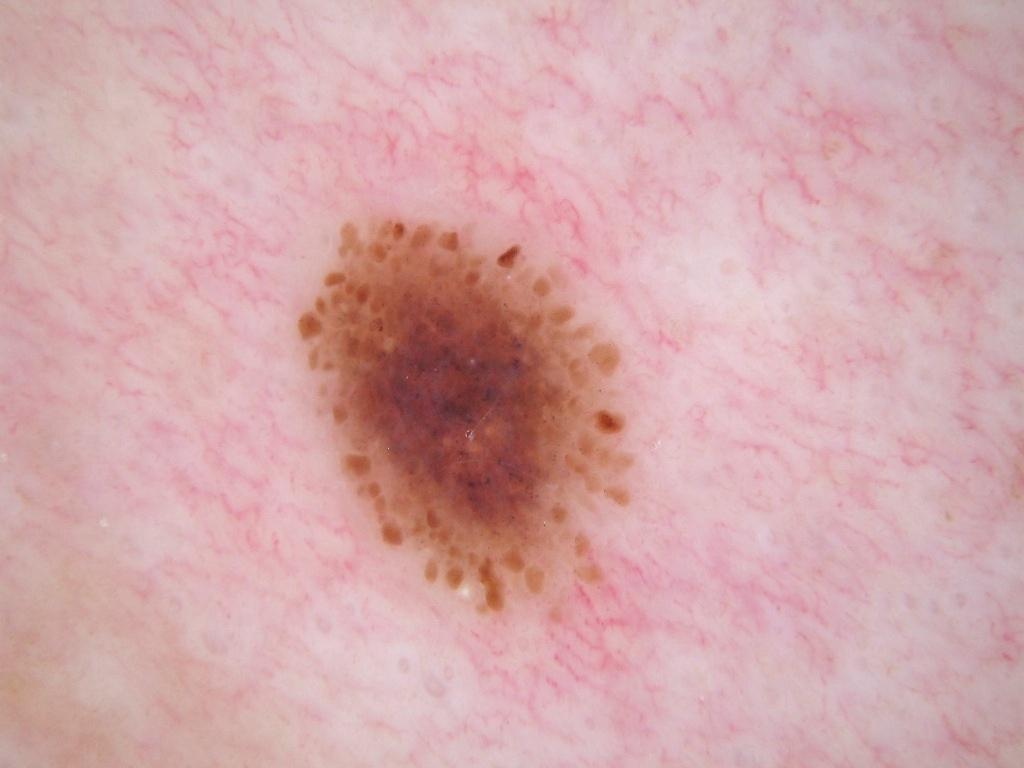 ‹#›
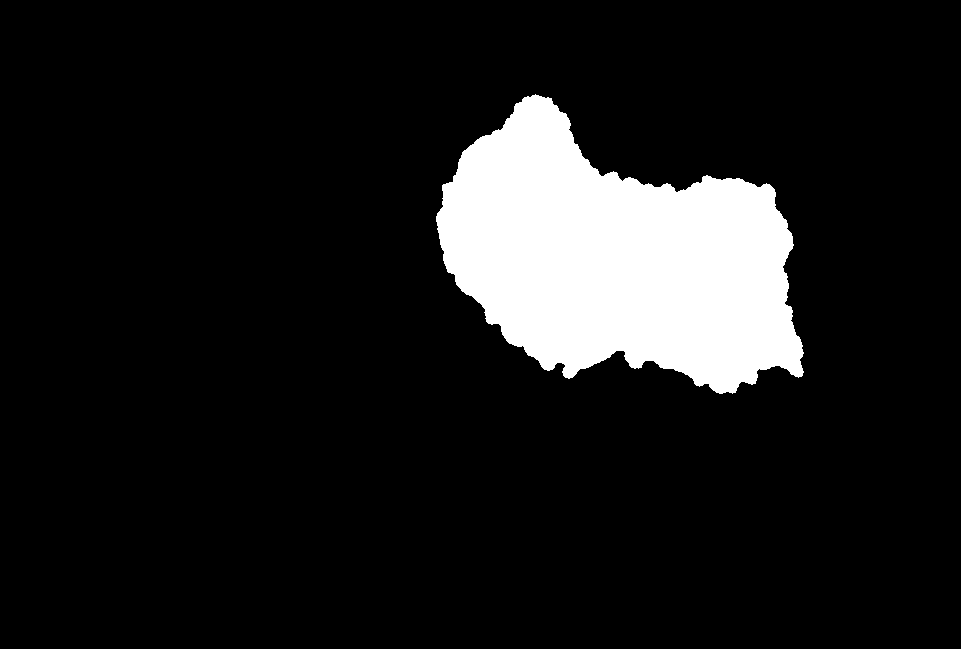 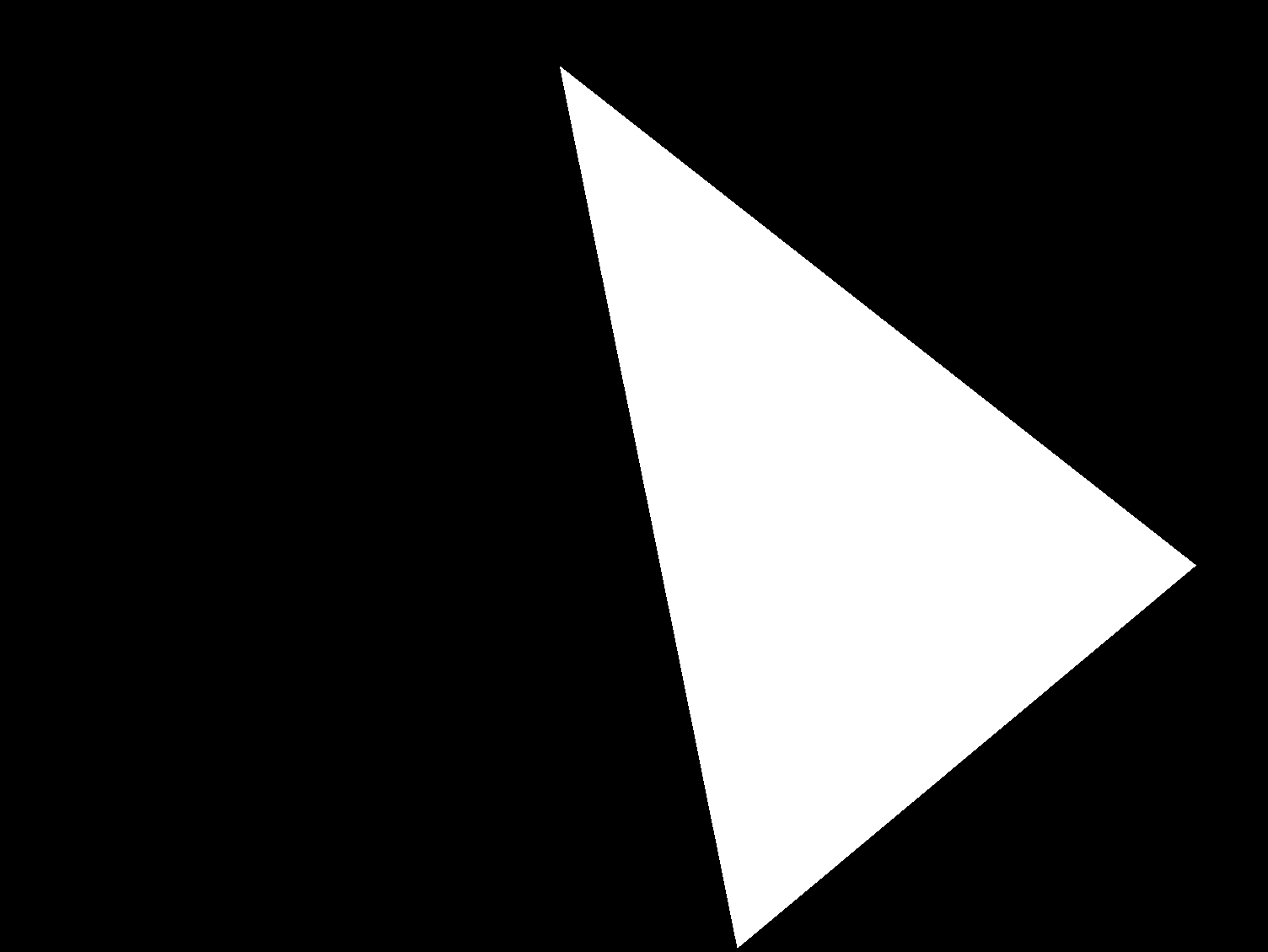 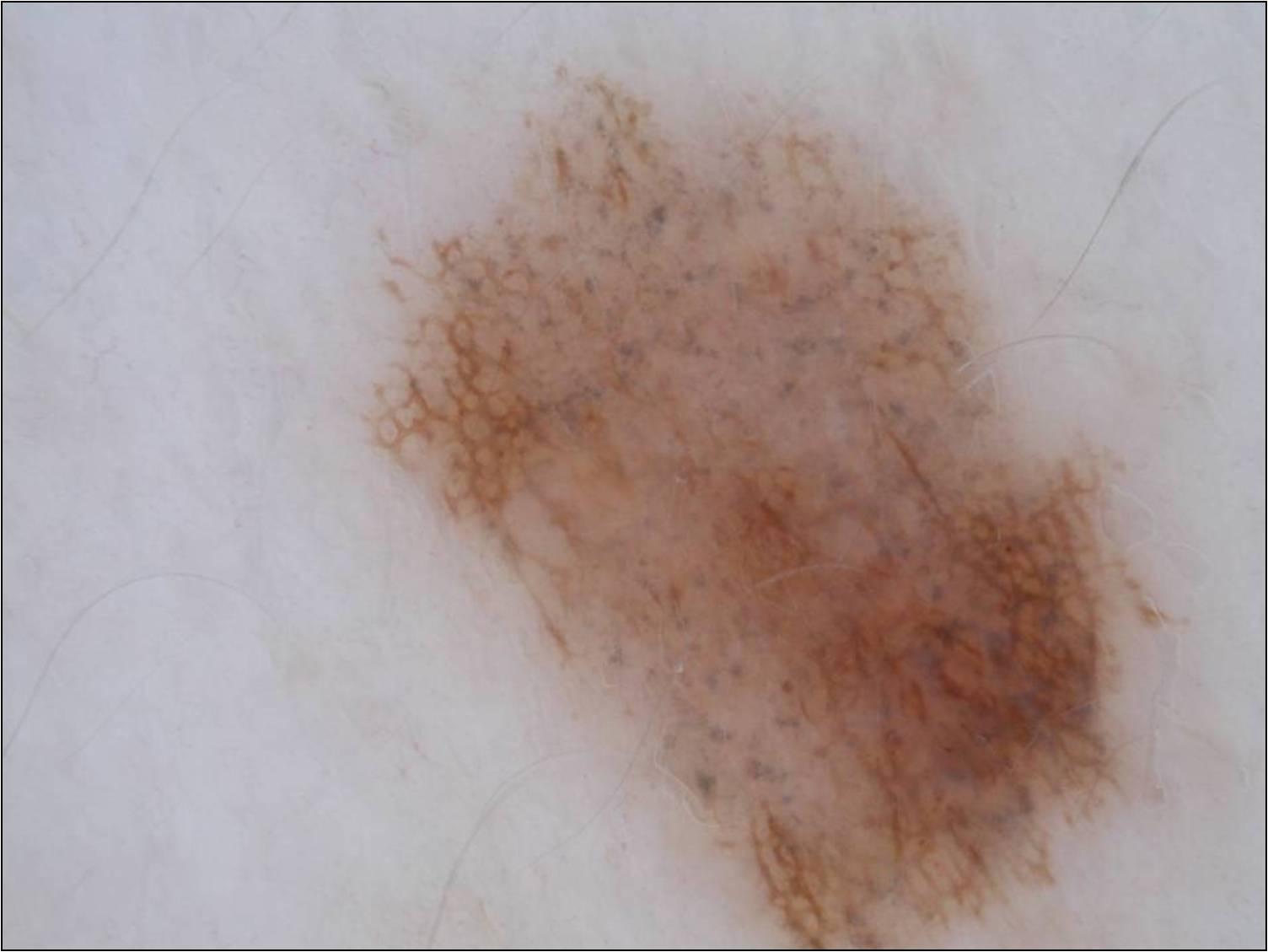 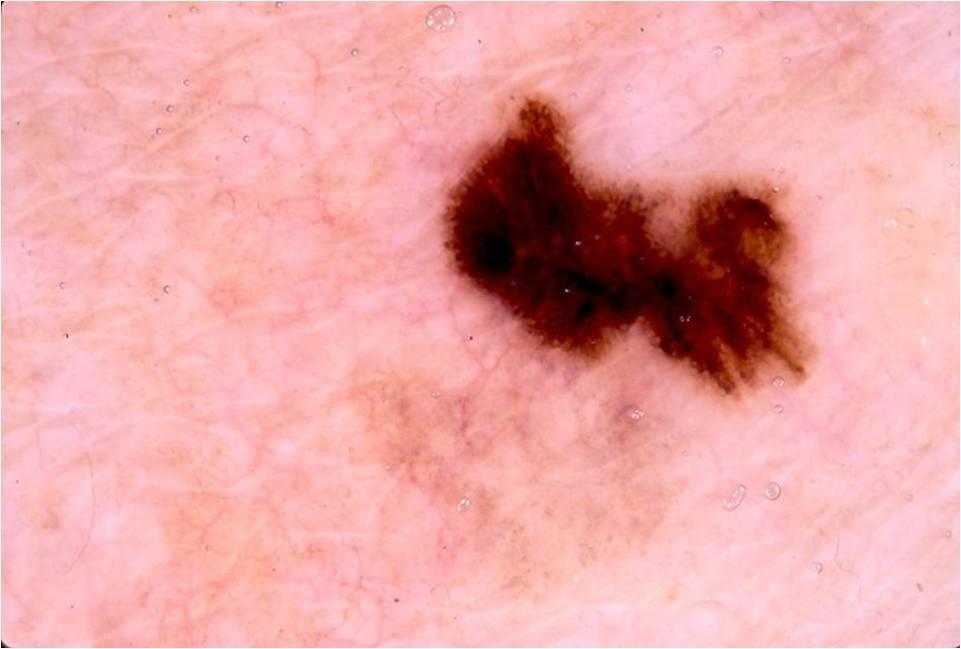 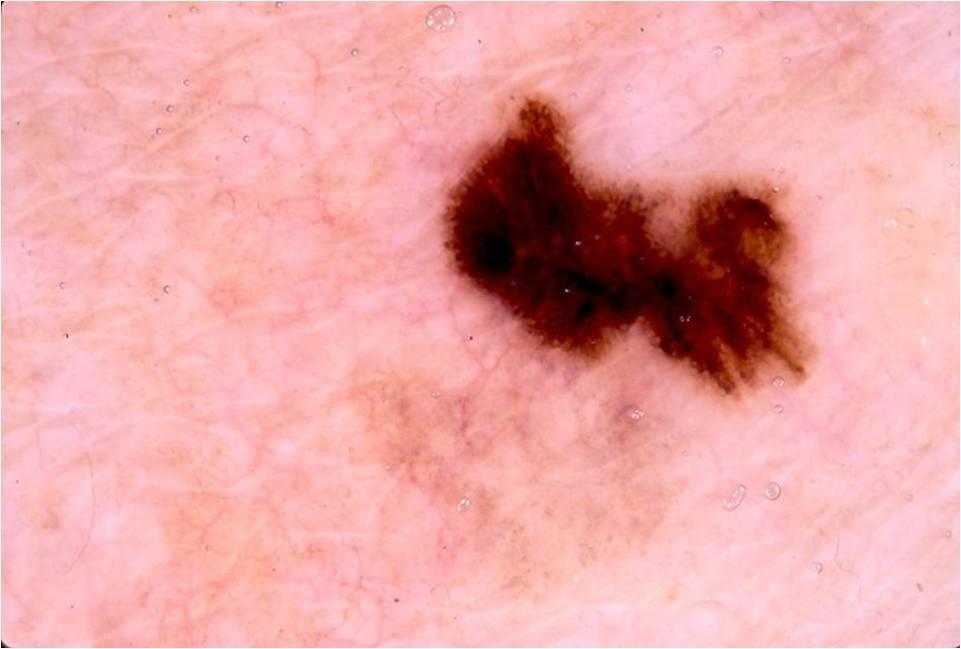 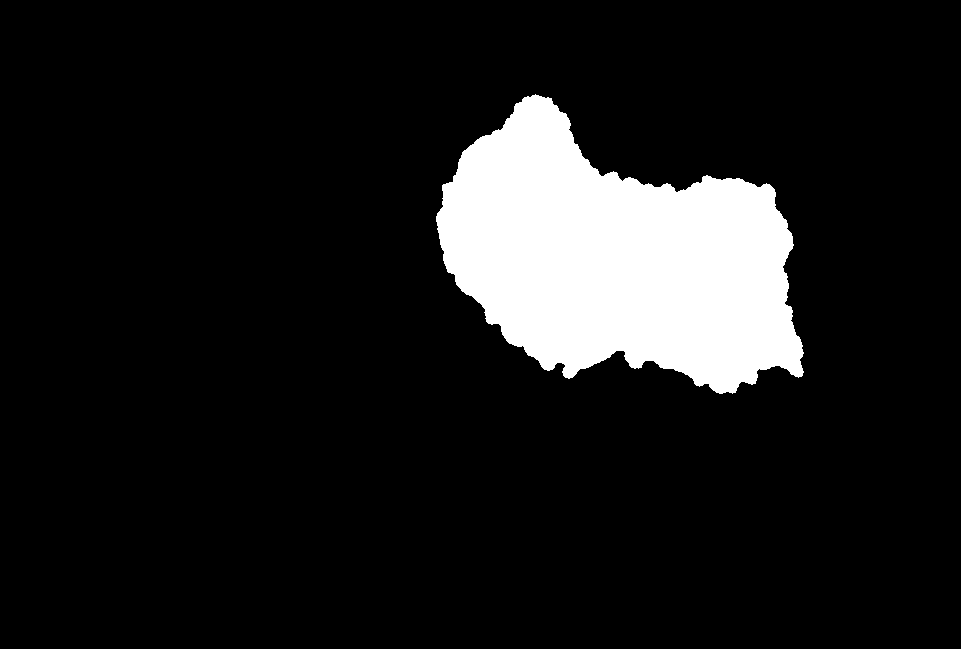 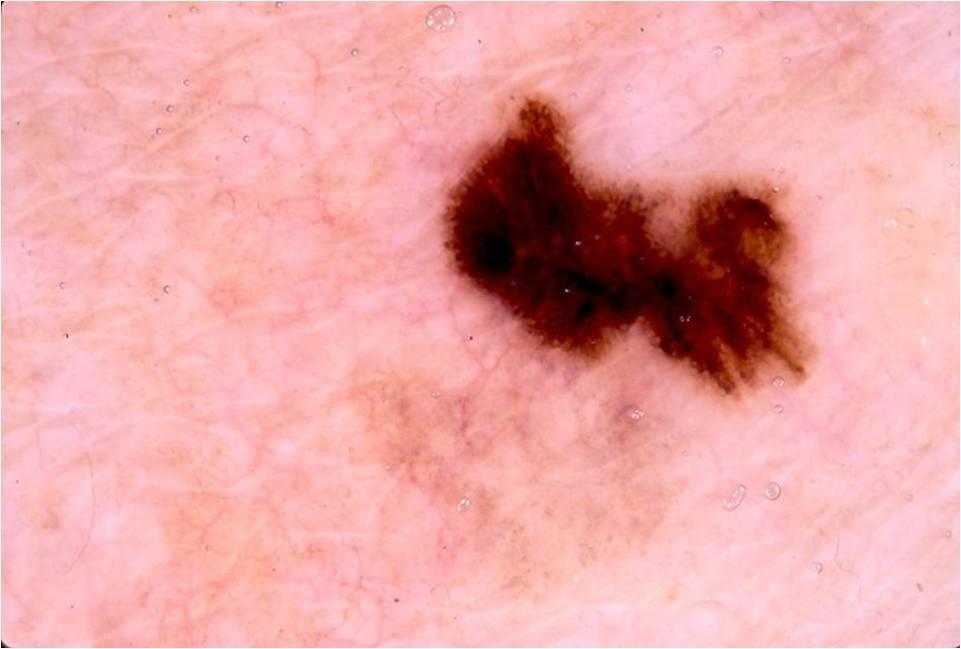 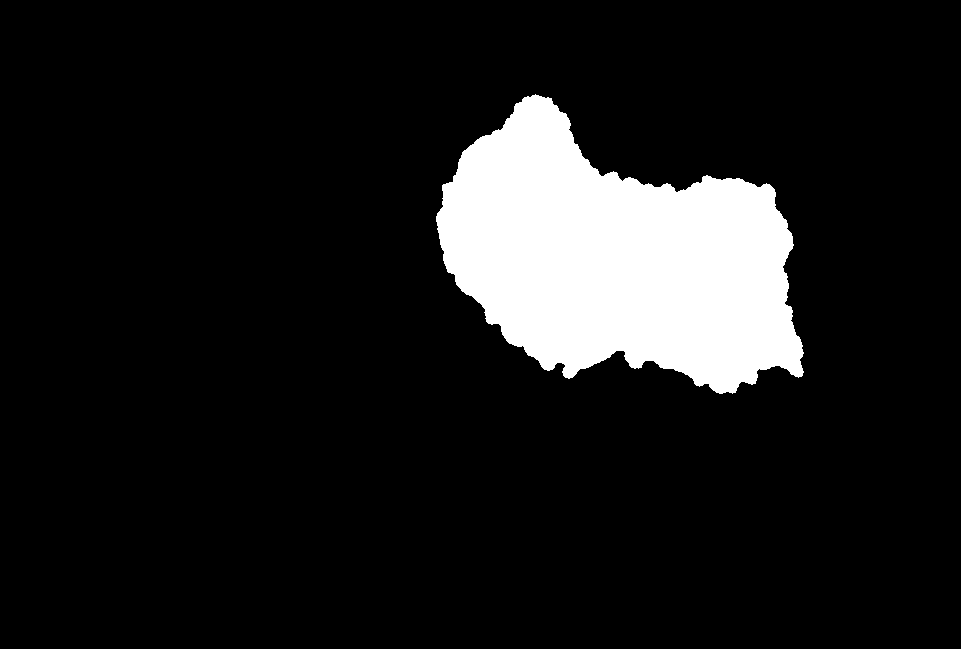 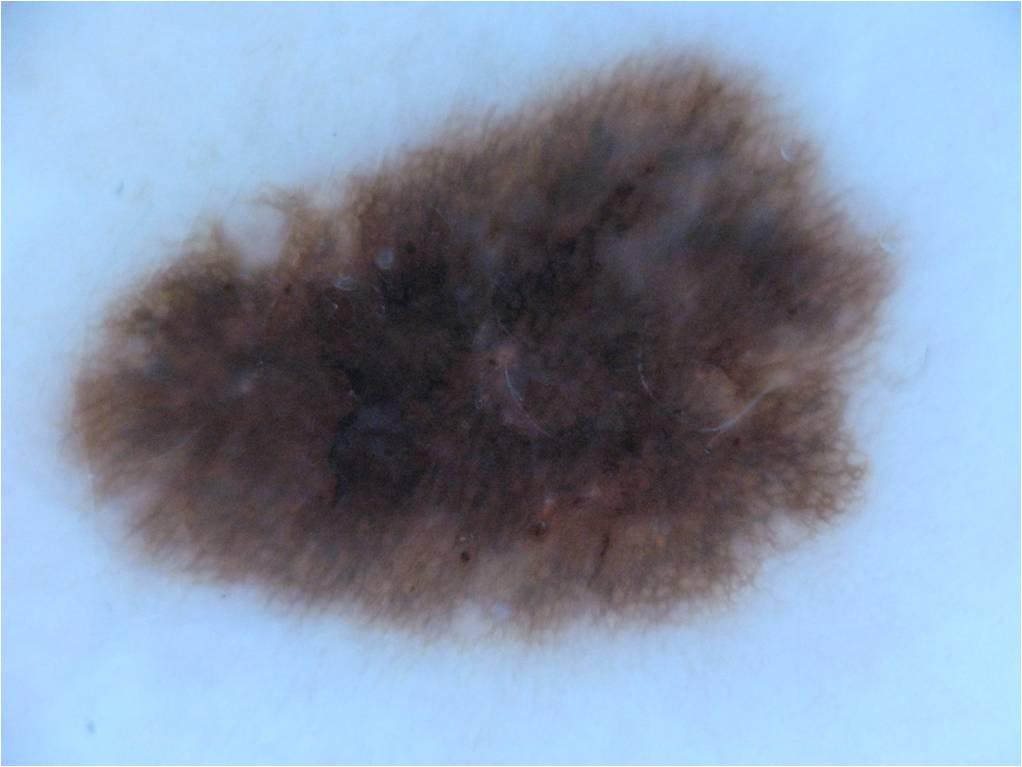 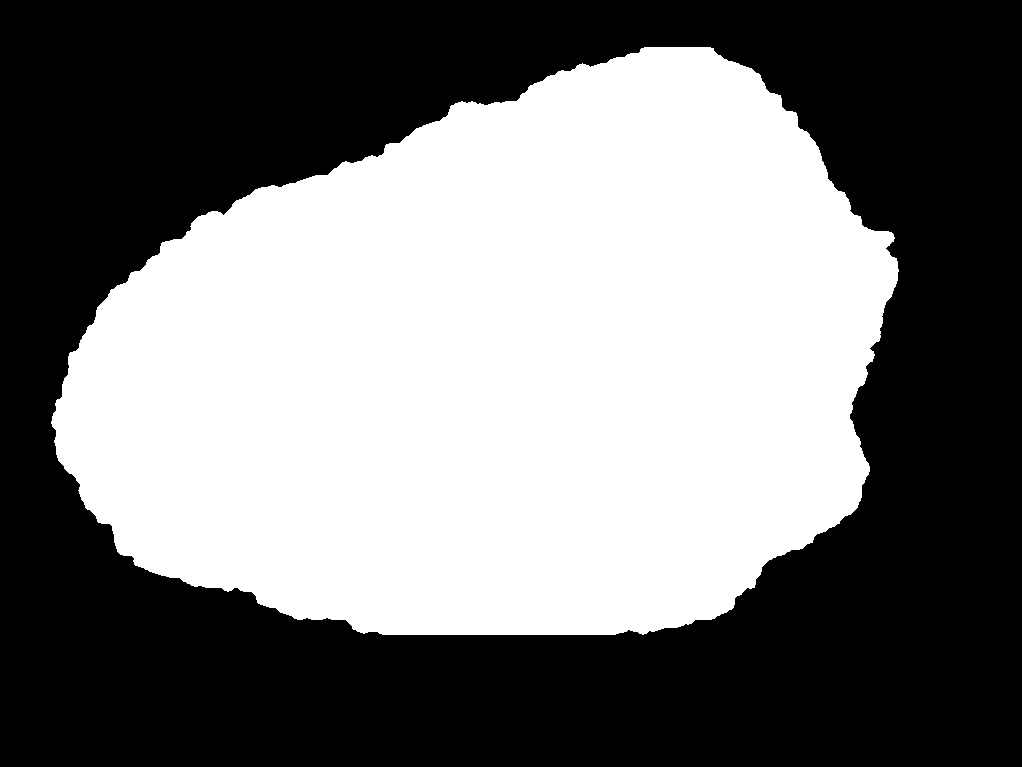 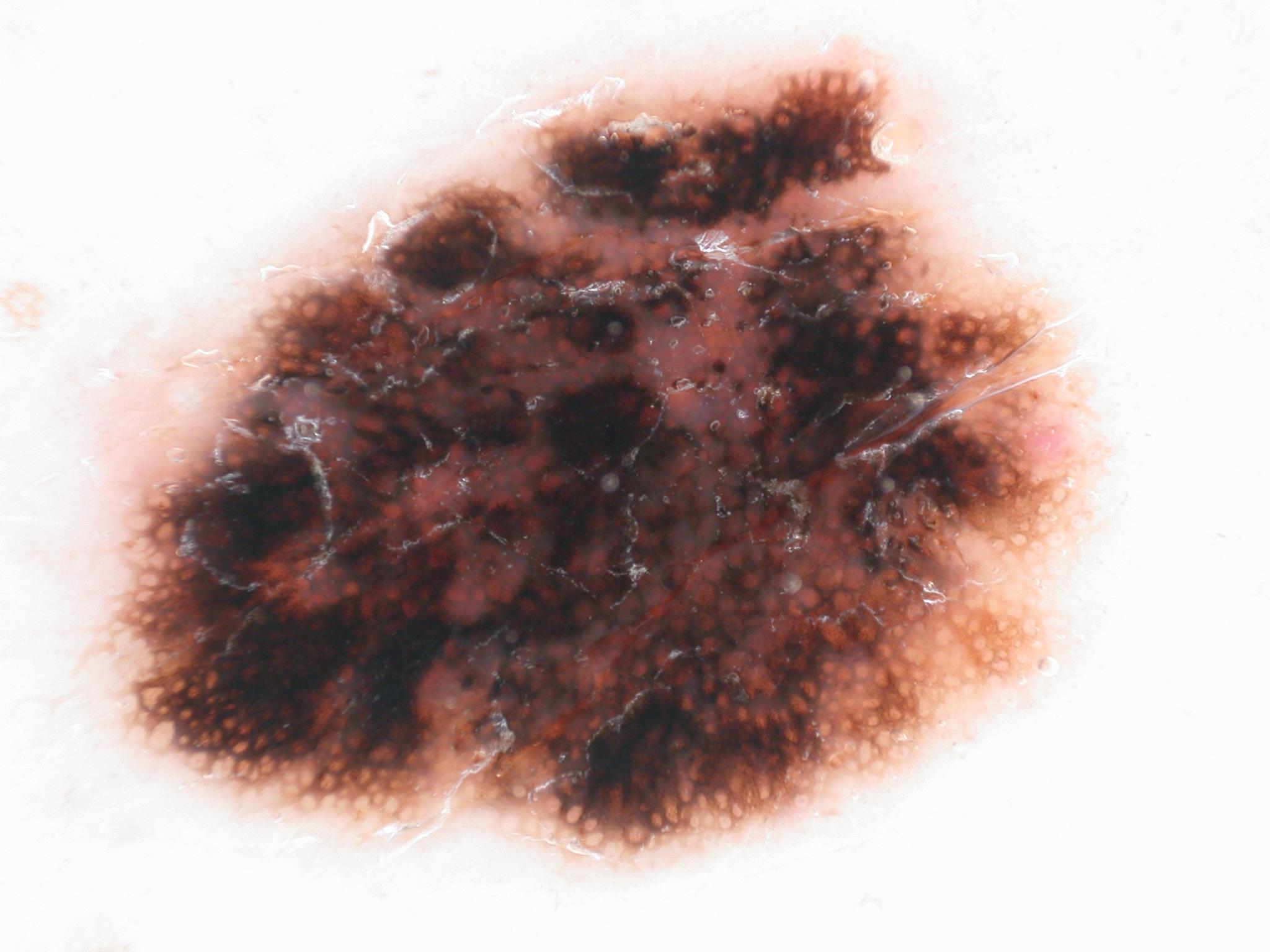 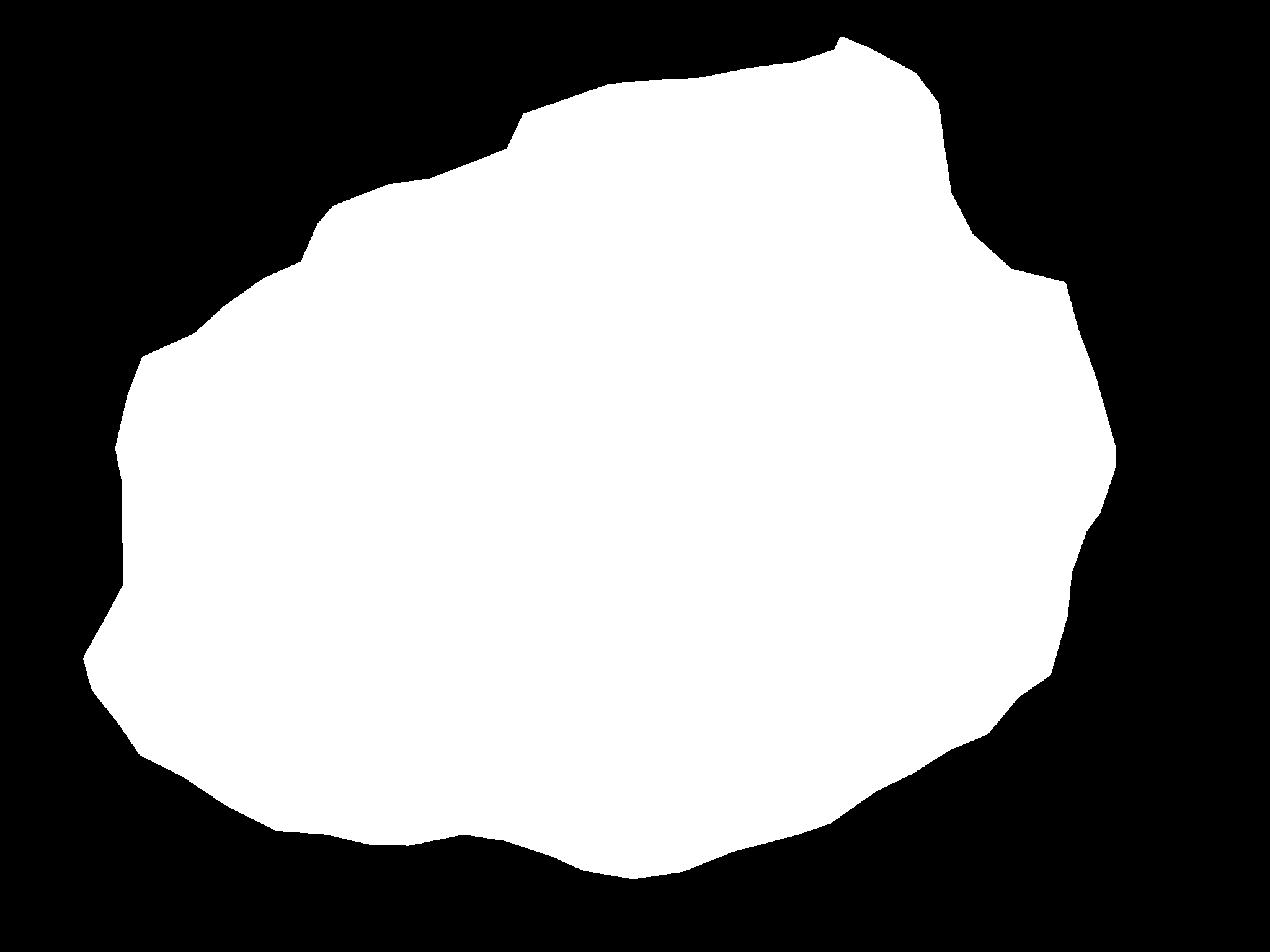 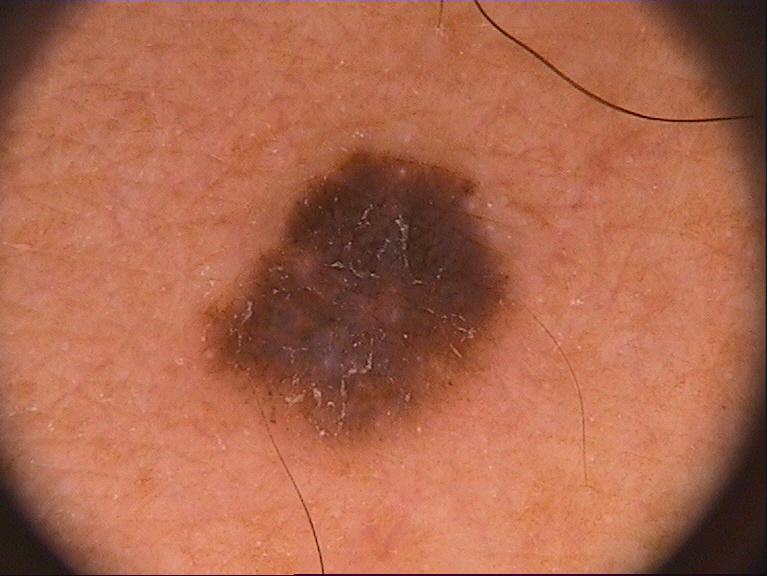 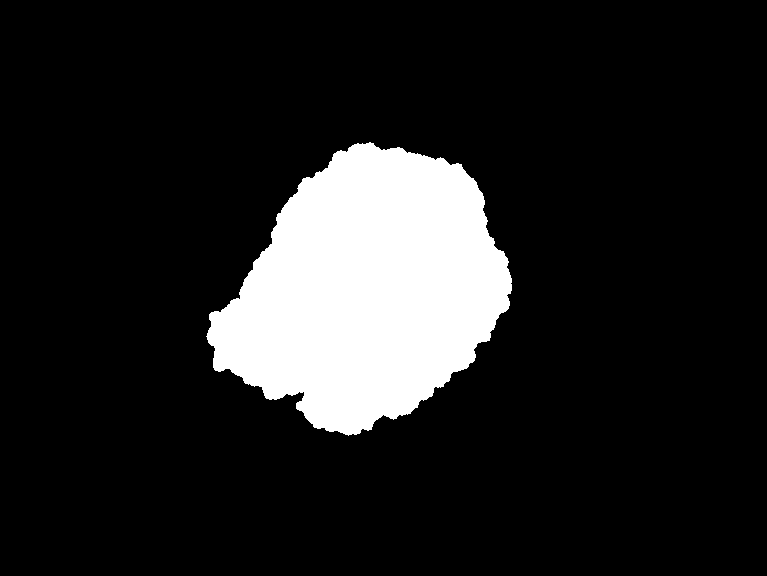 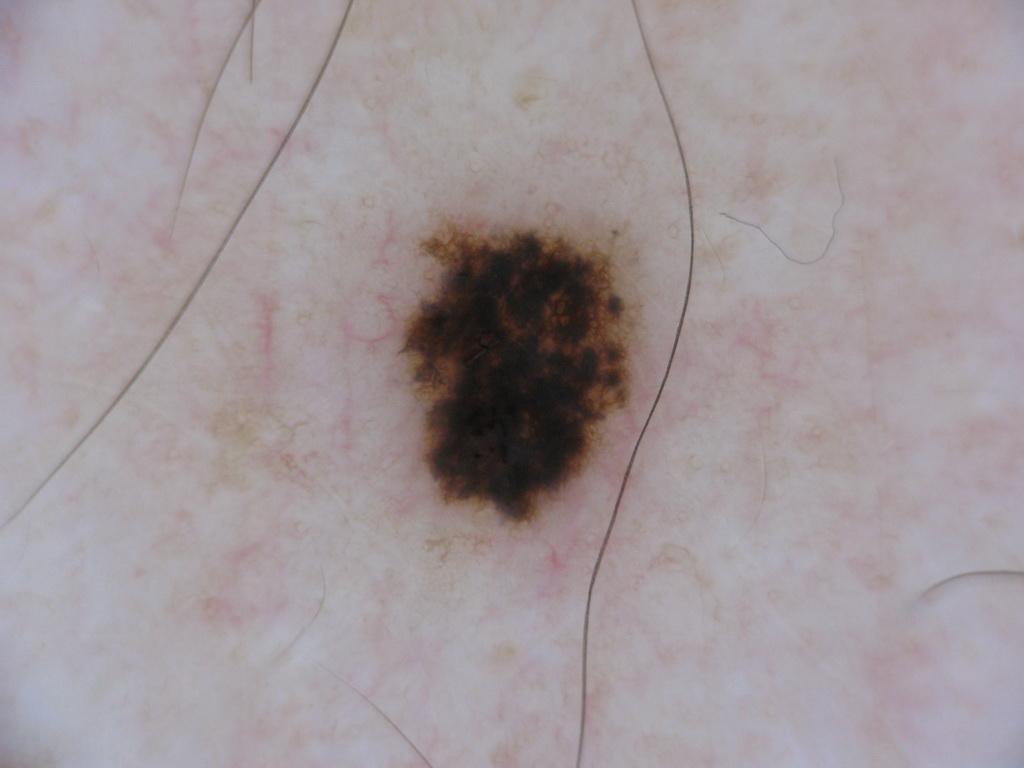 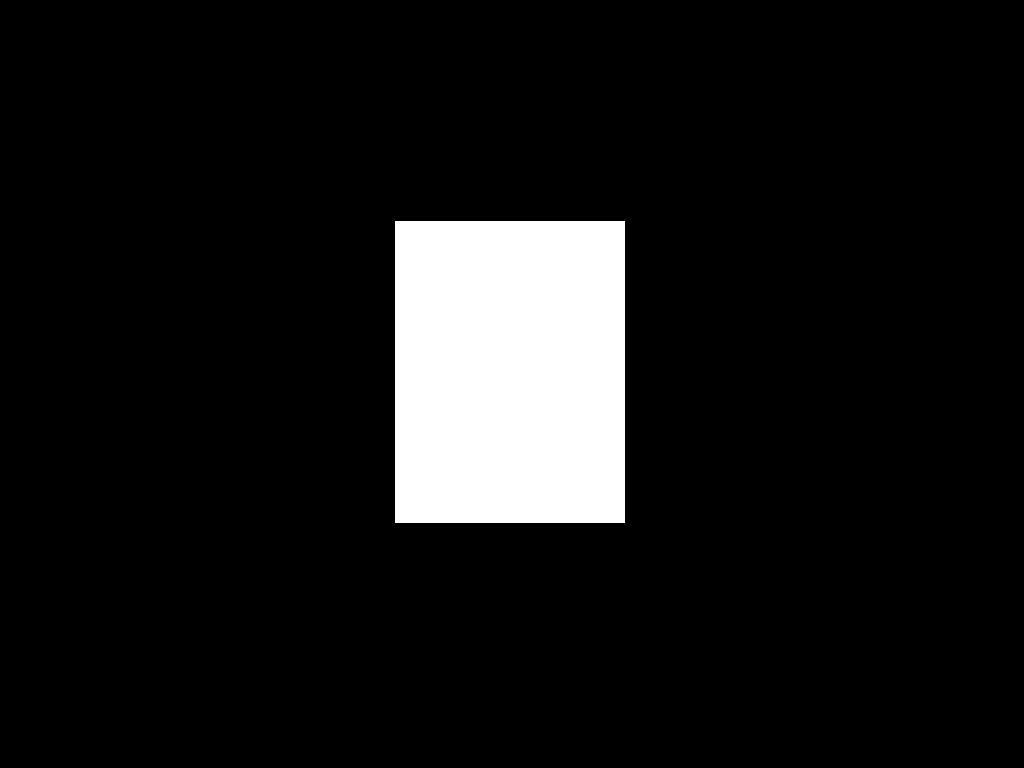 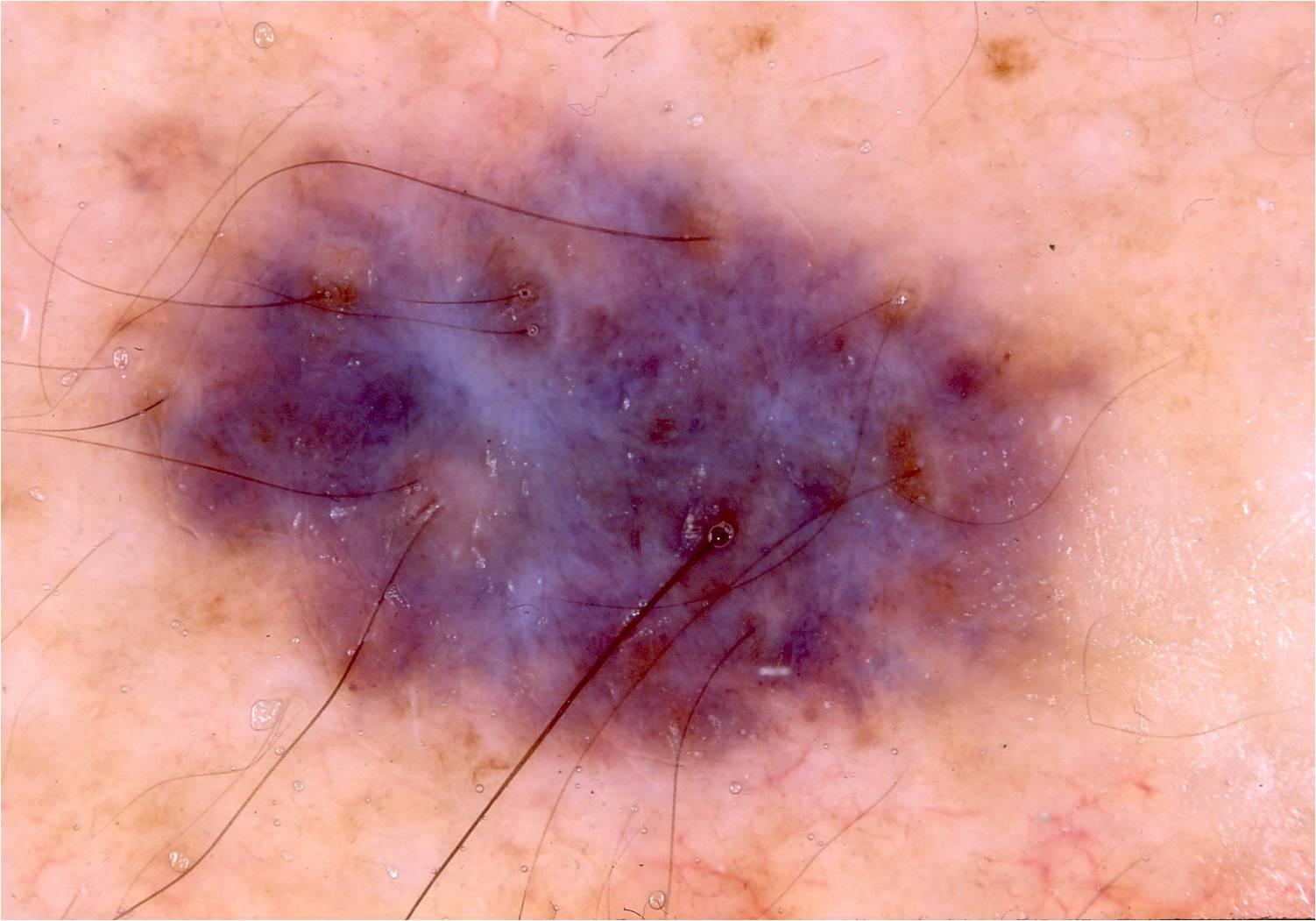 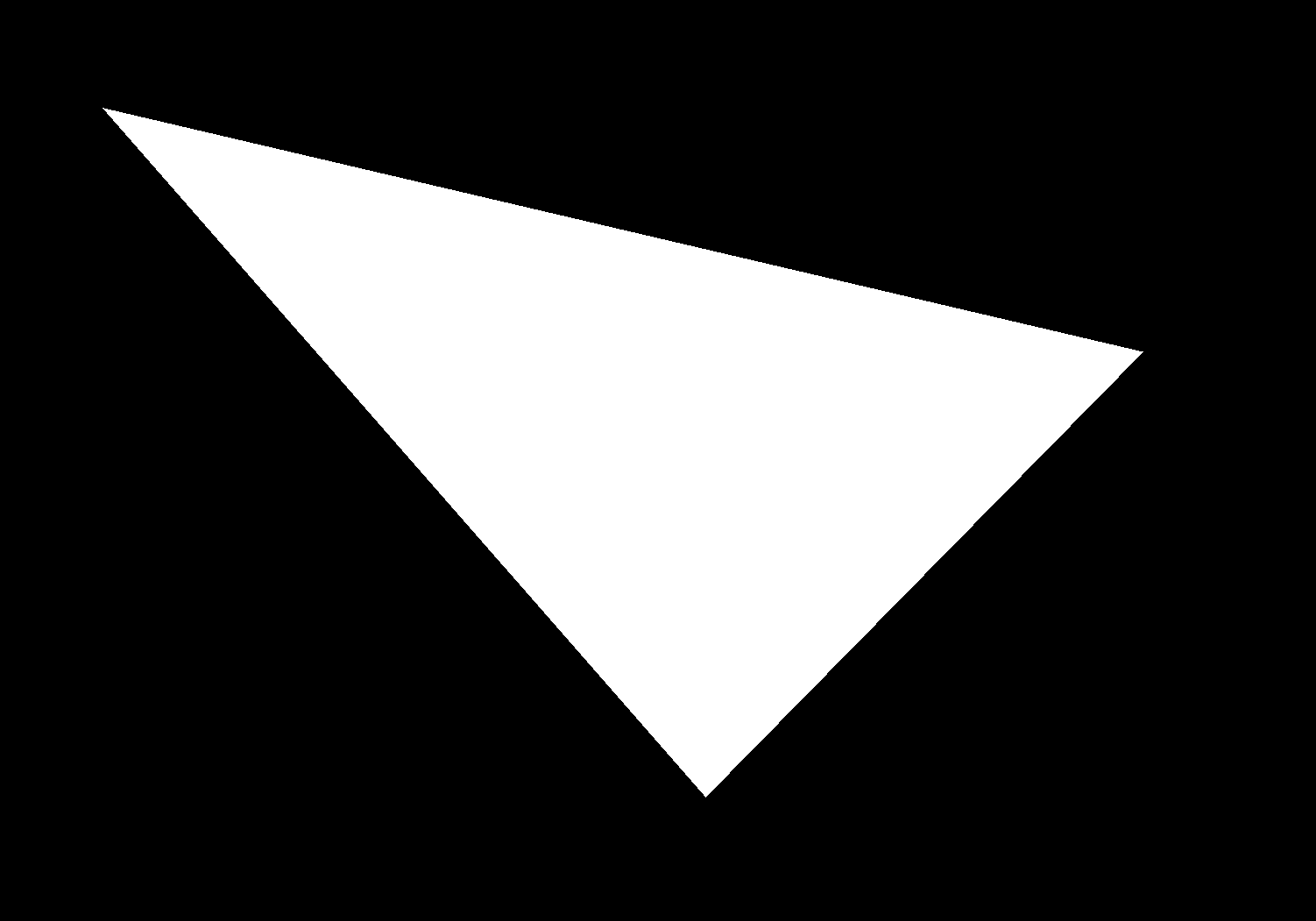 Approach
Leverage clean annotations to learn how to treat noisy annotations
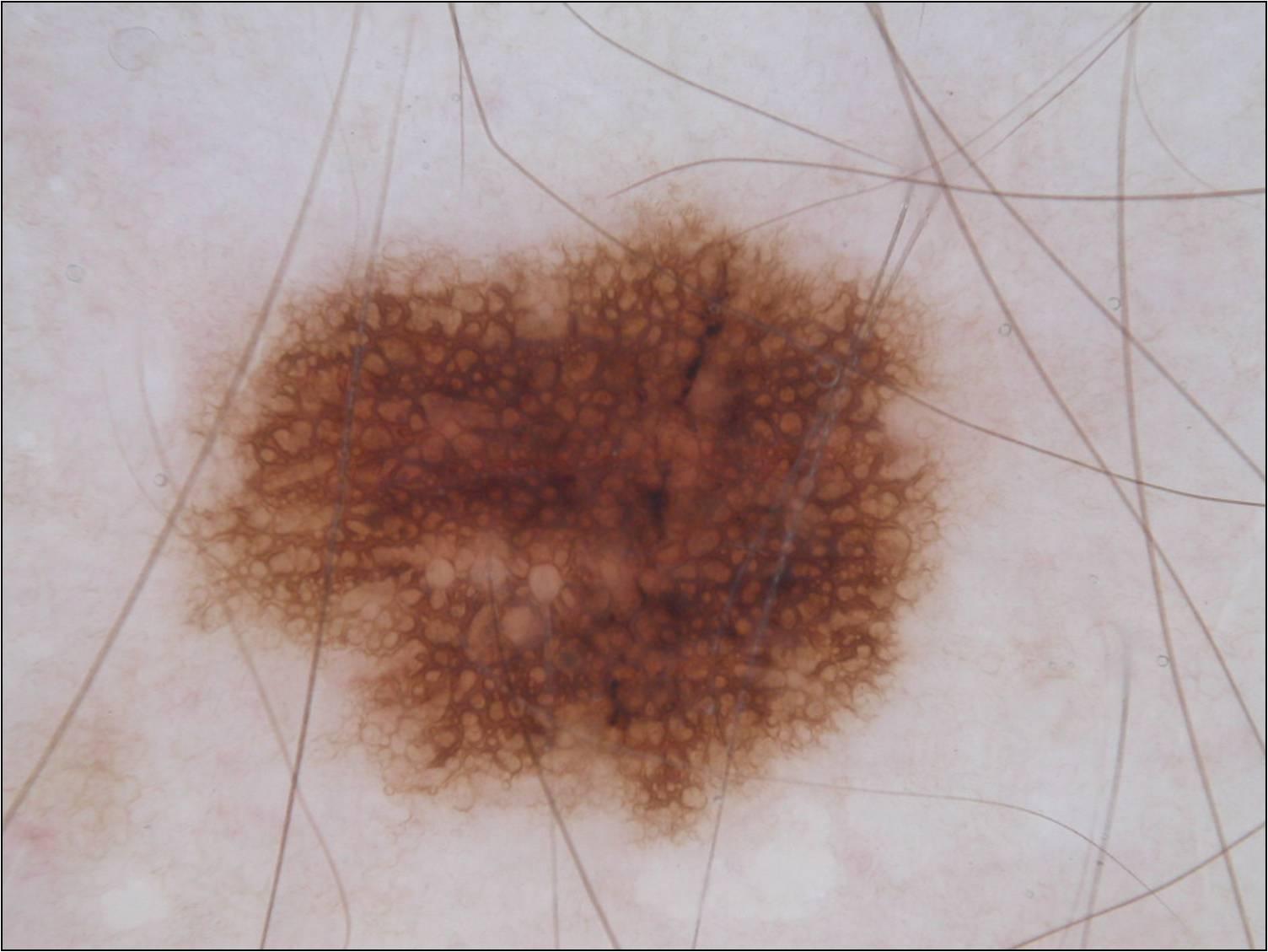 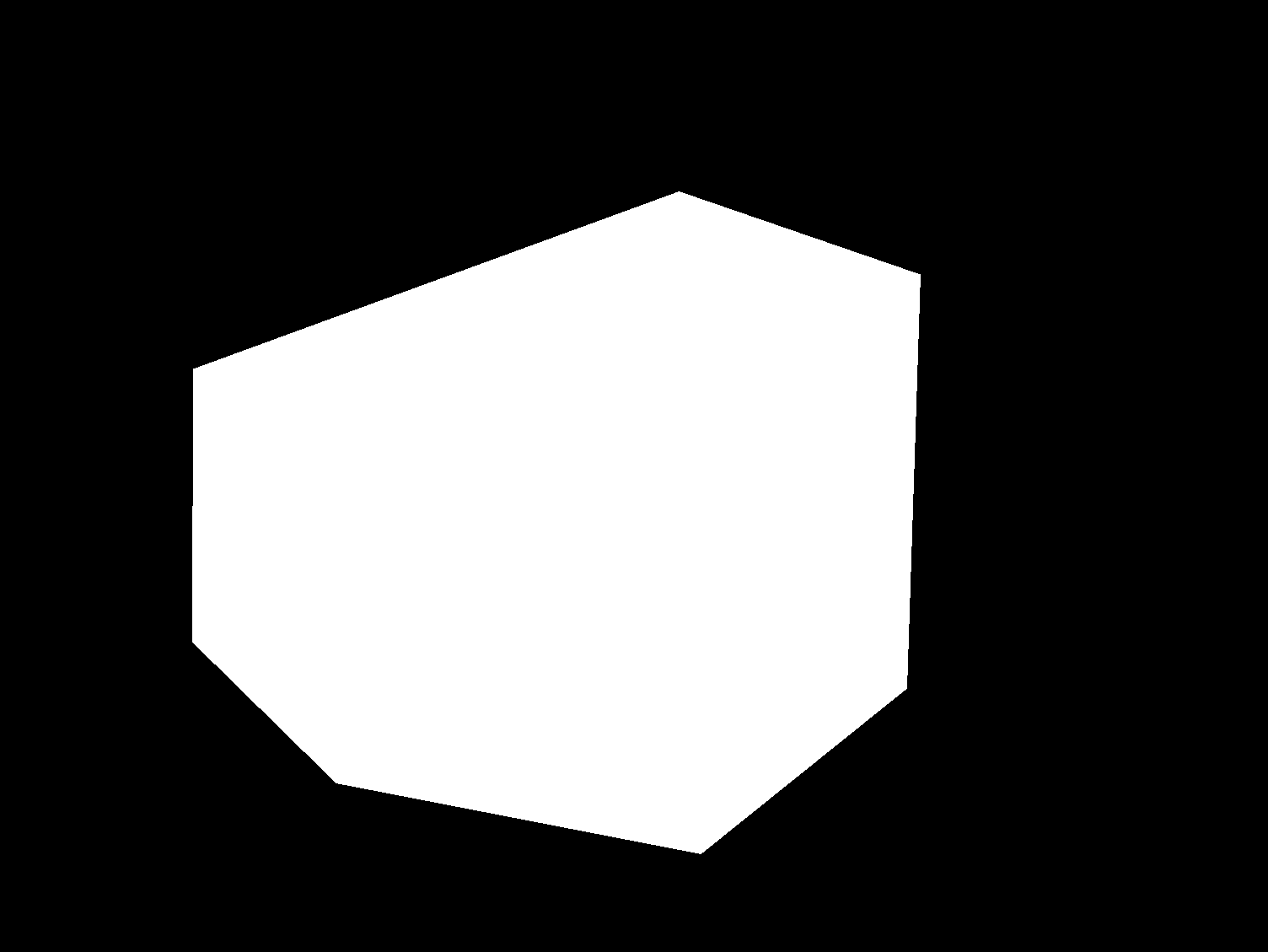 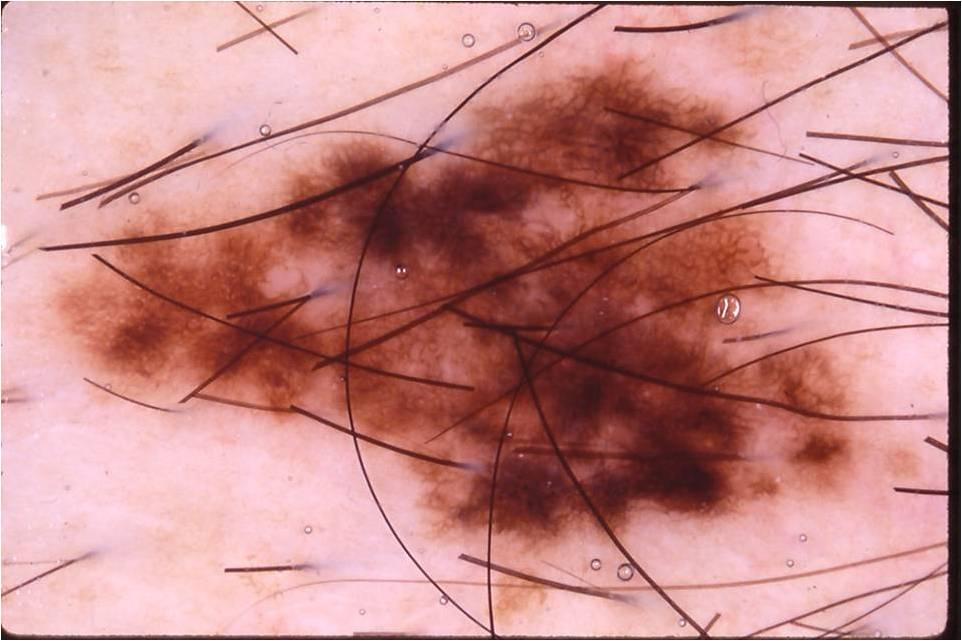 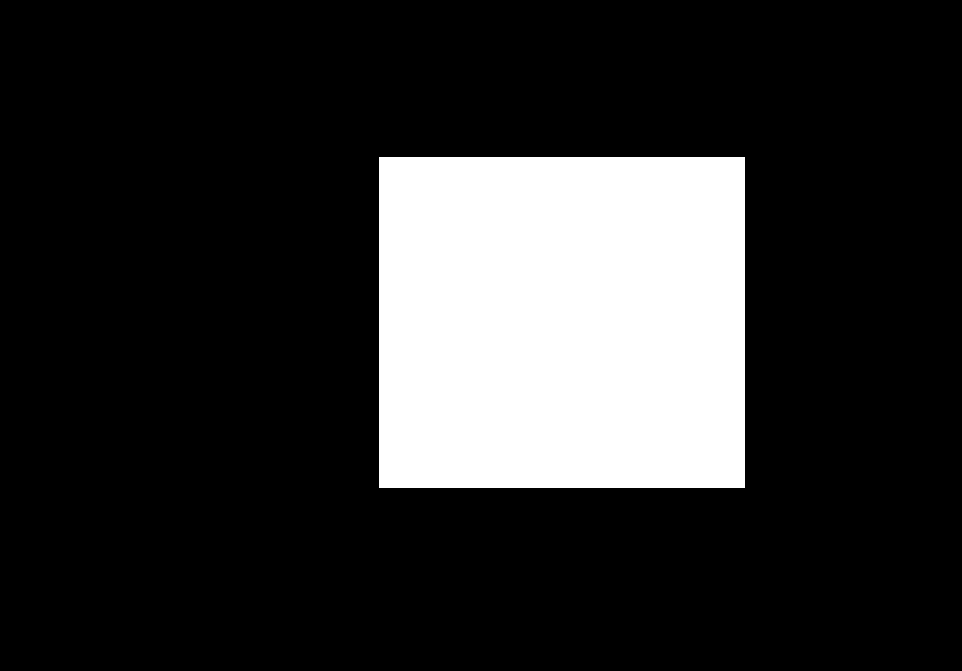 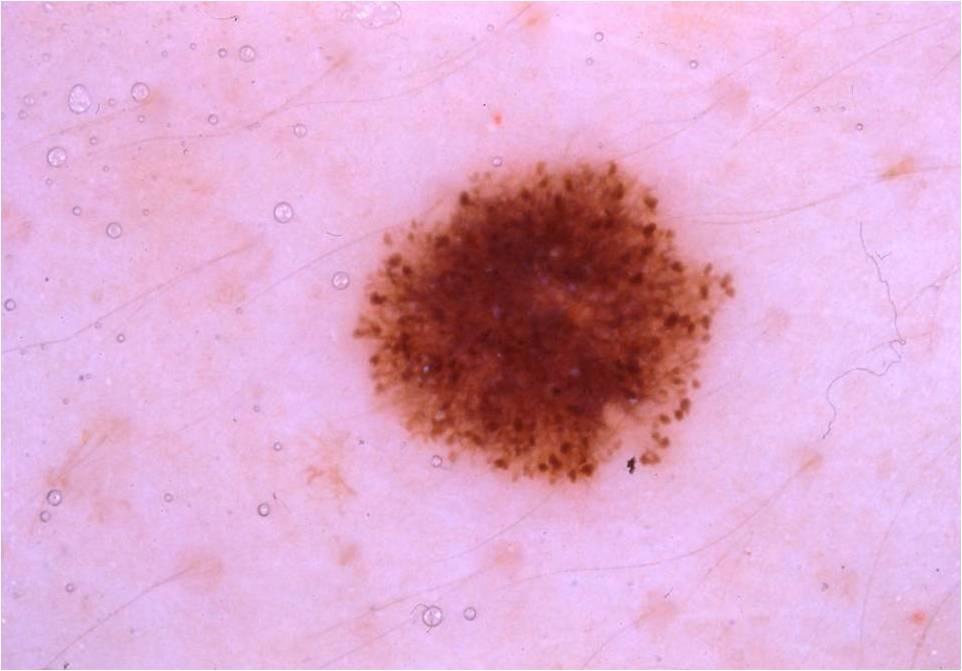 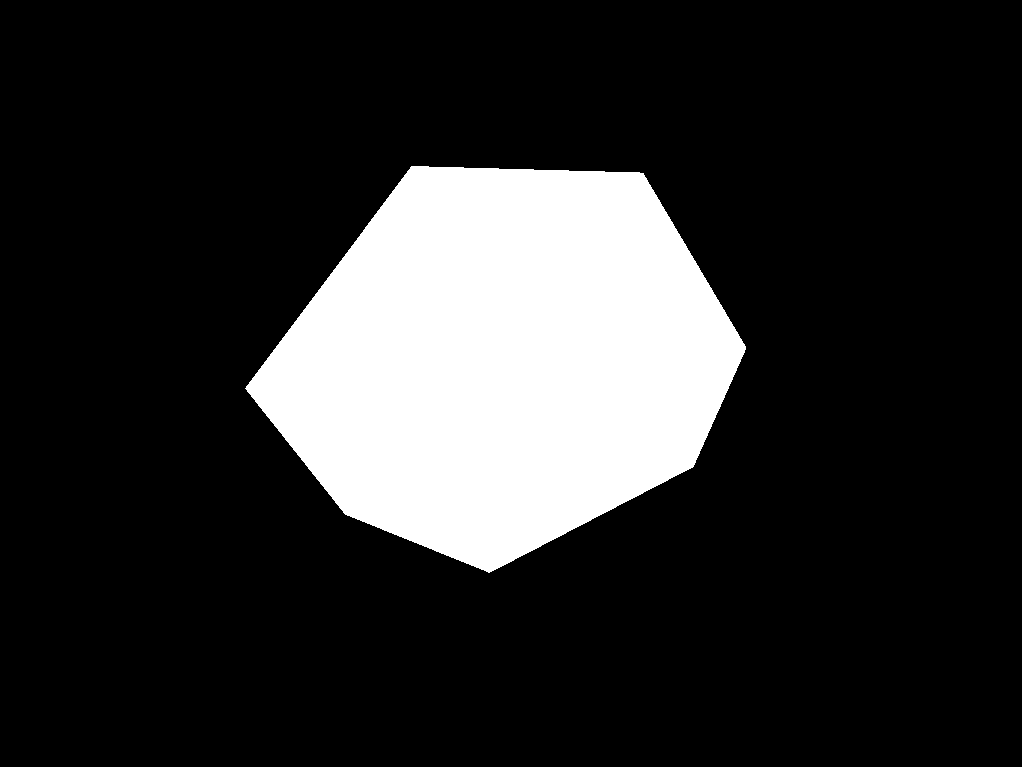 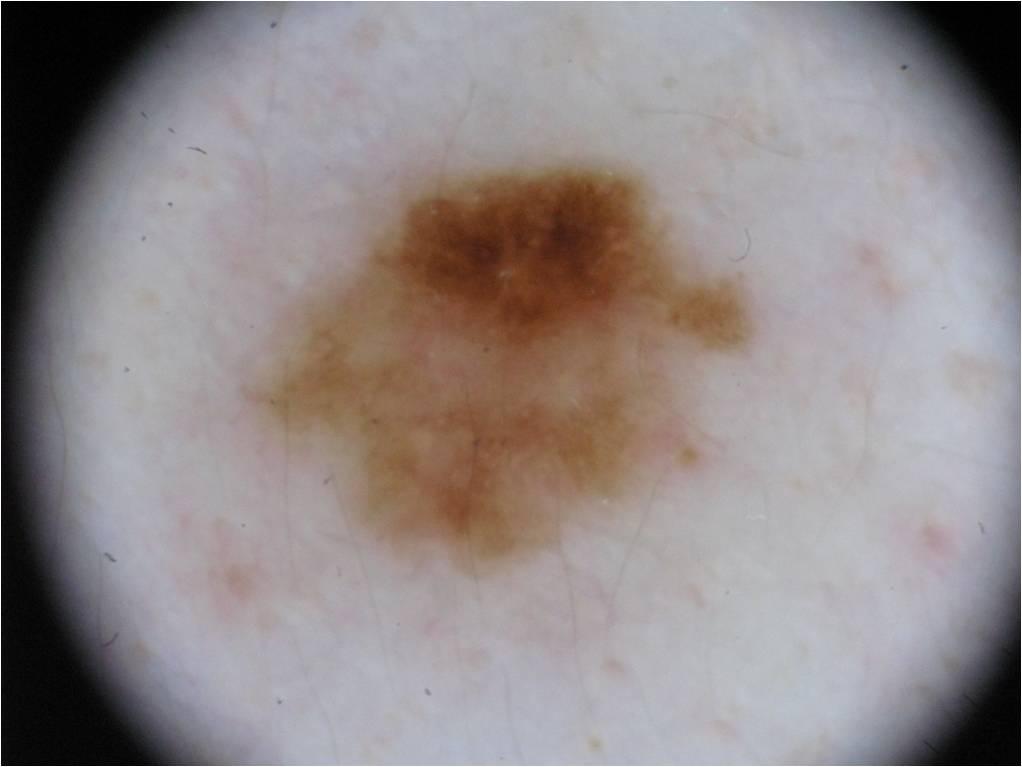 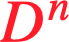 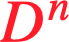 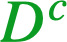 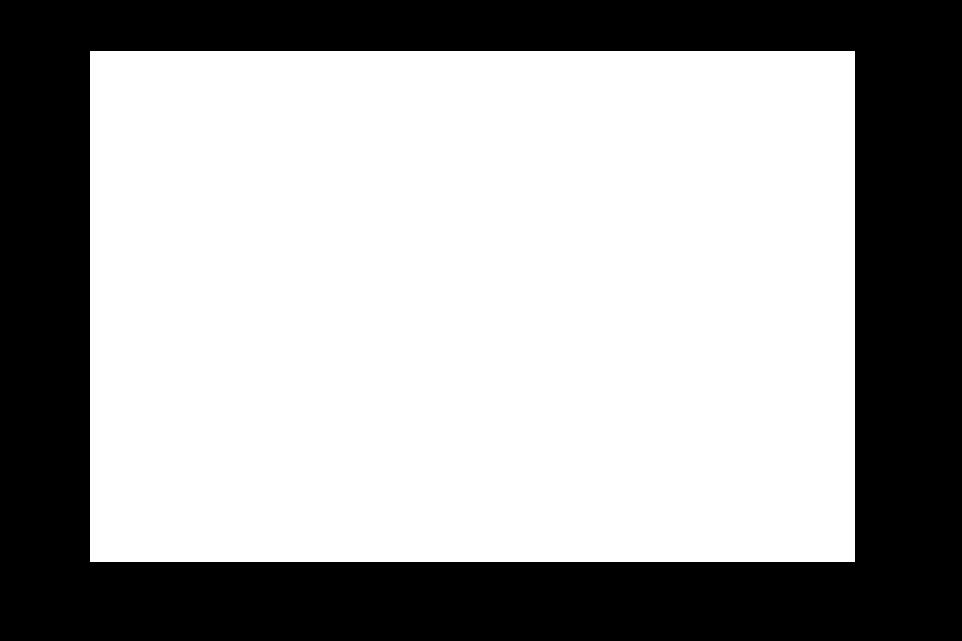 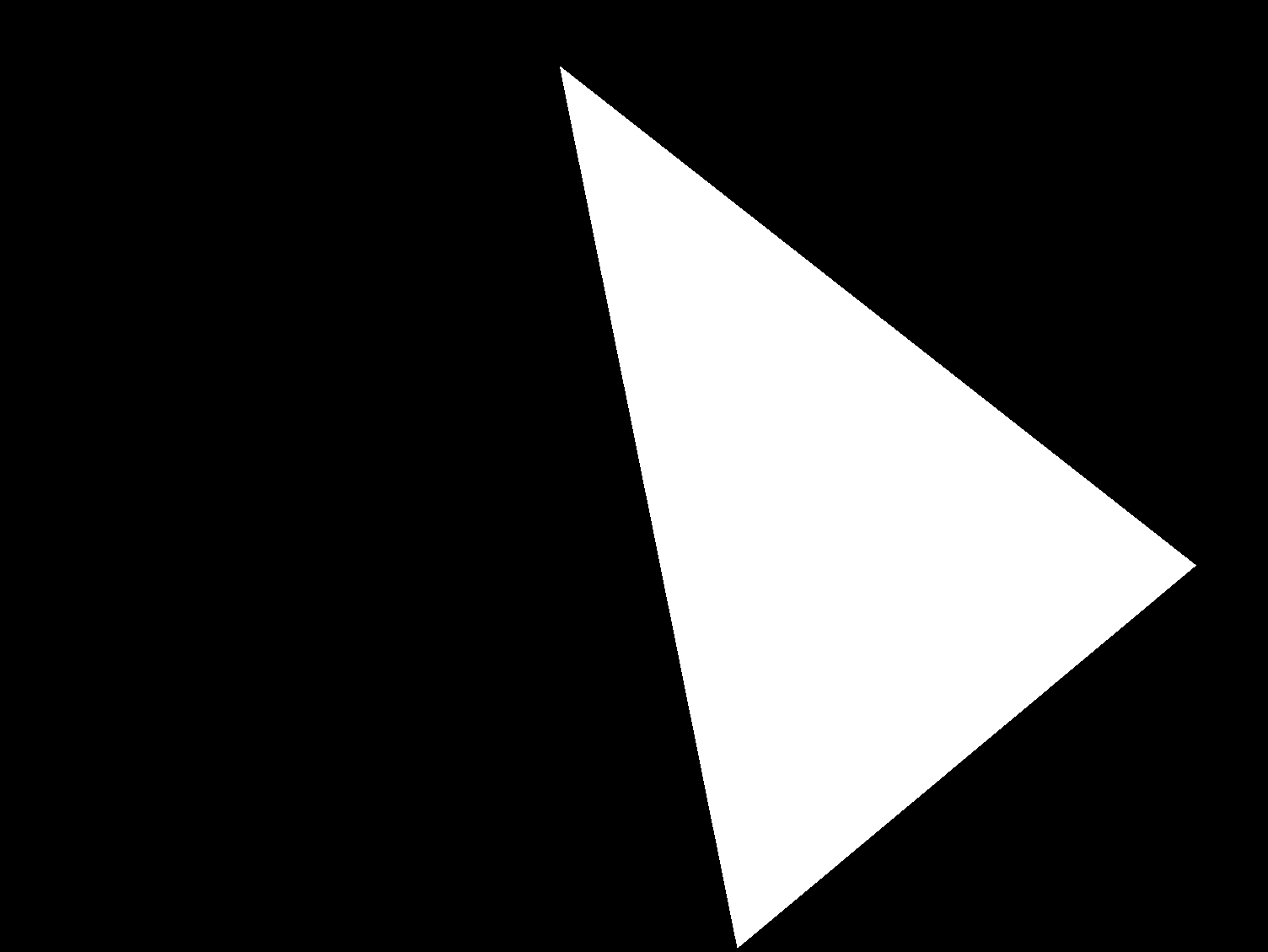 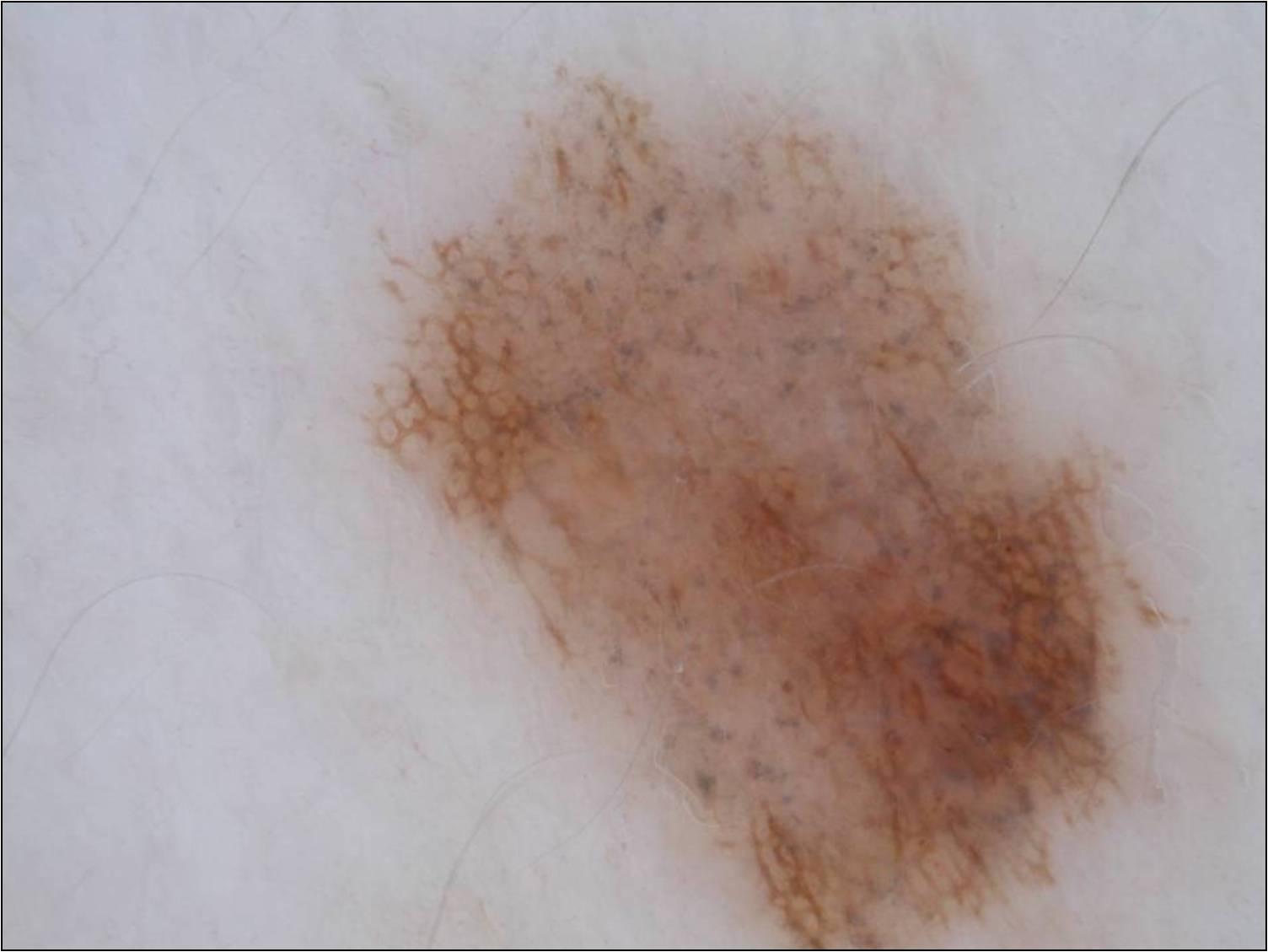 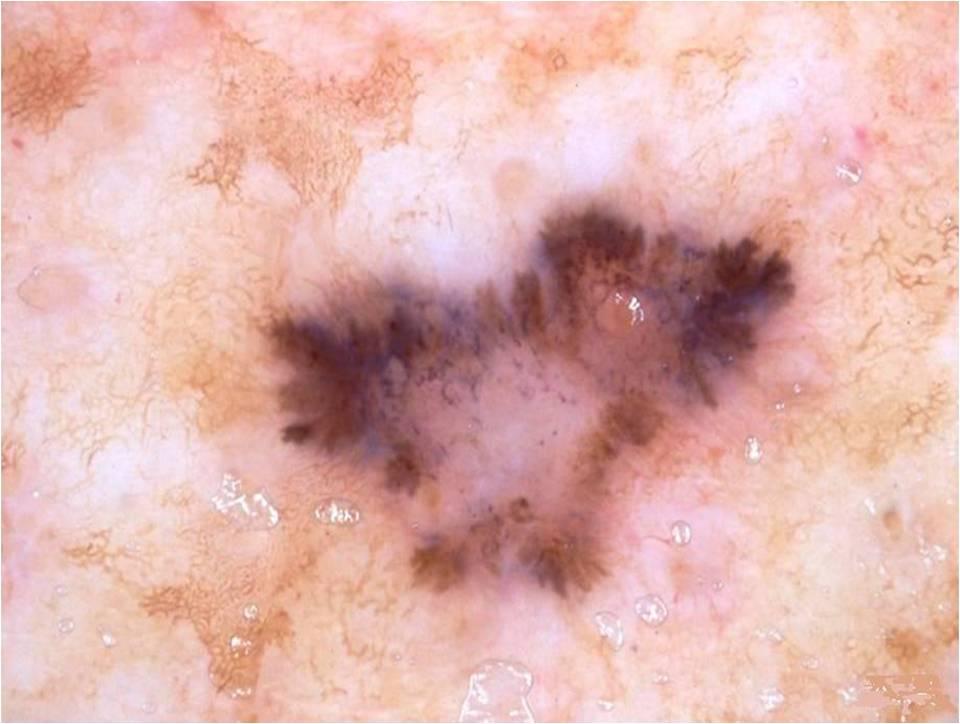 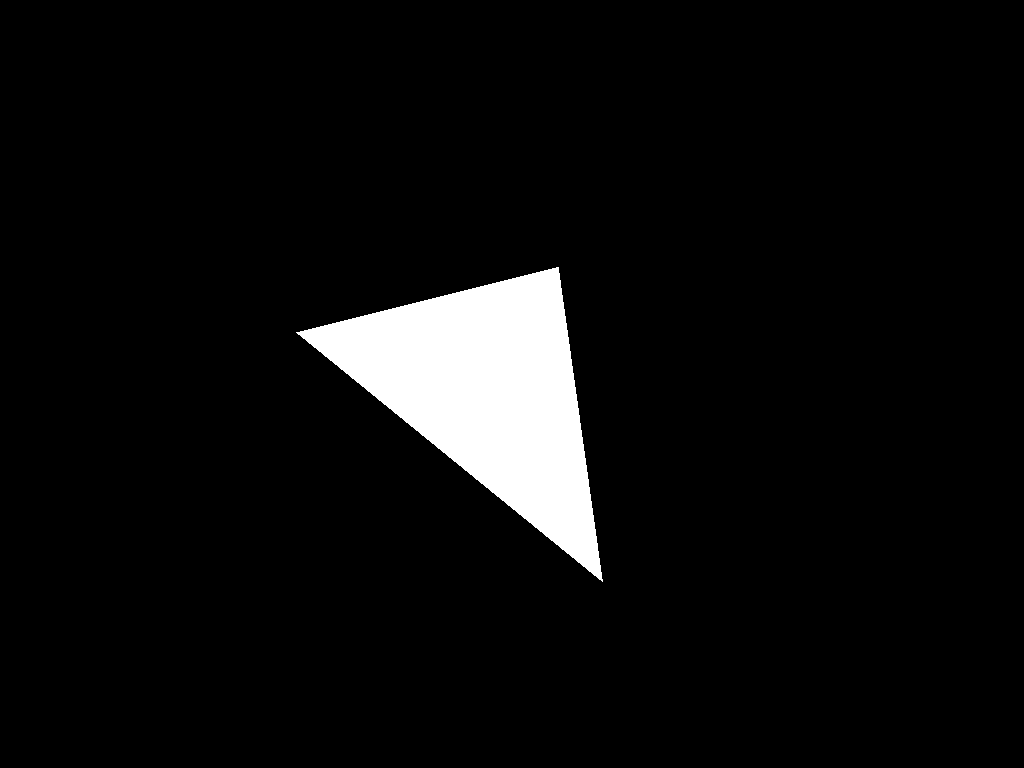 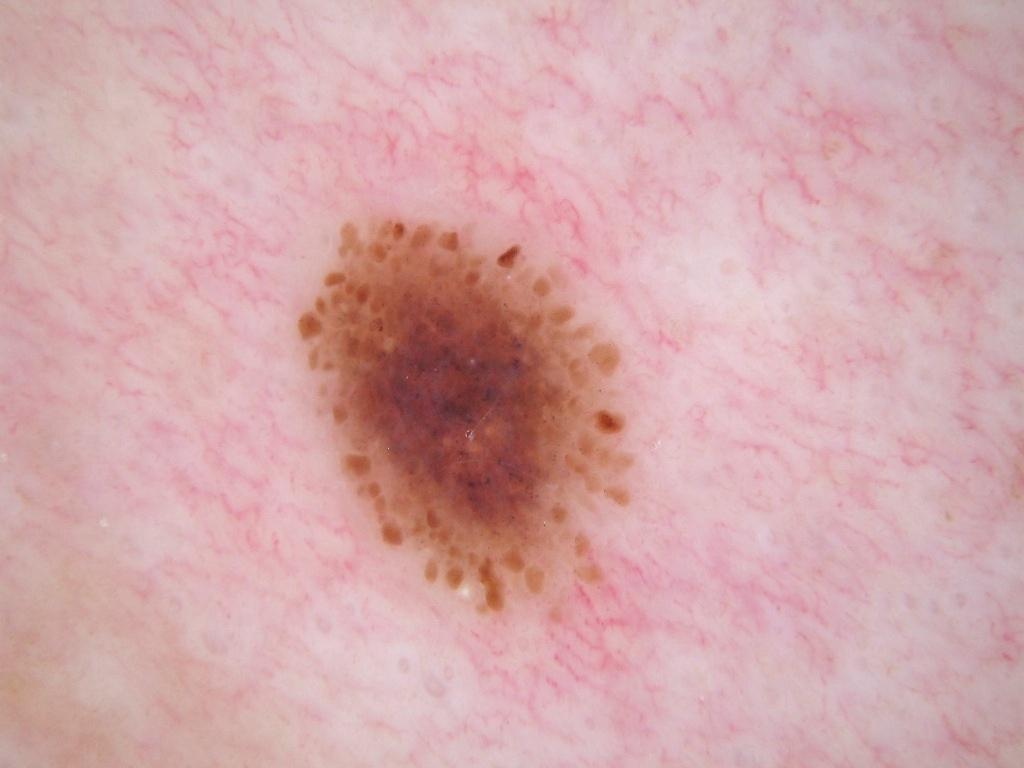 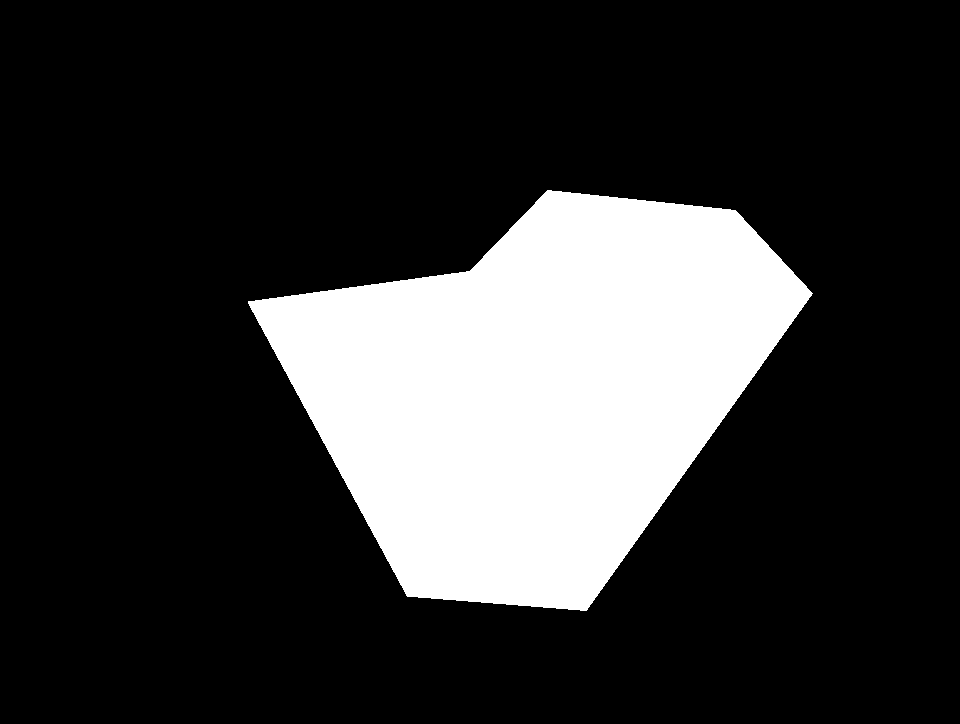 ‹#›
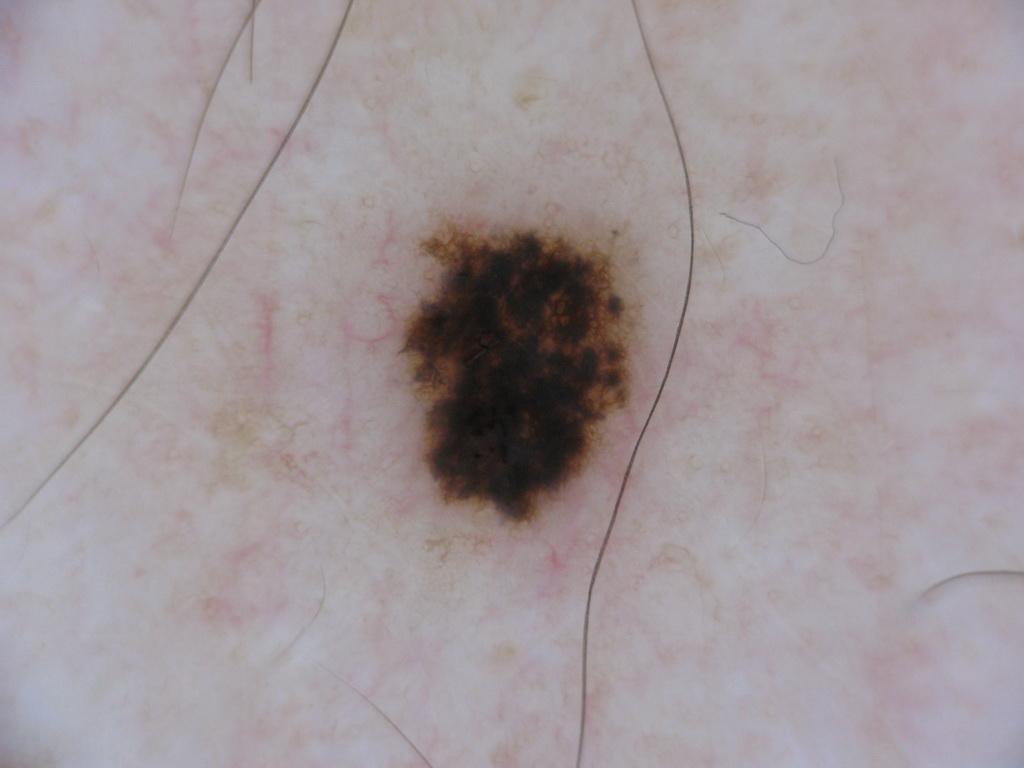 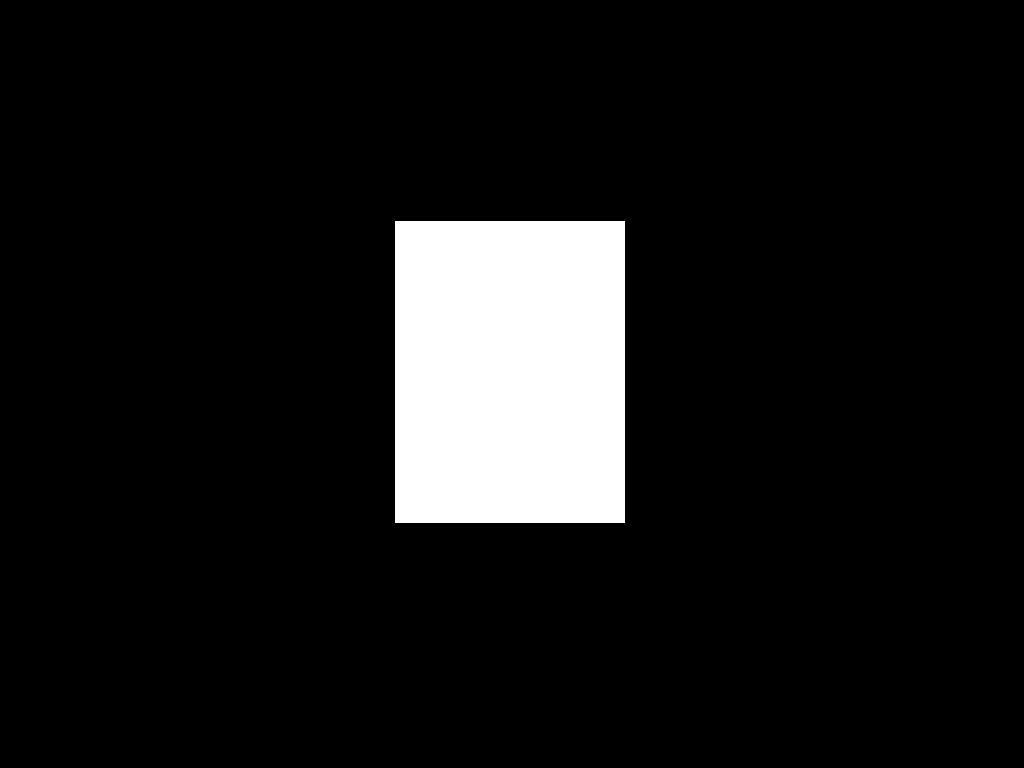 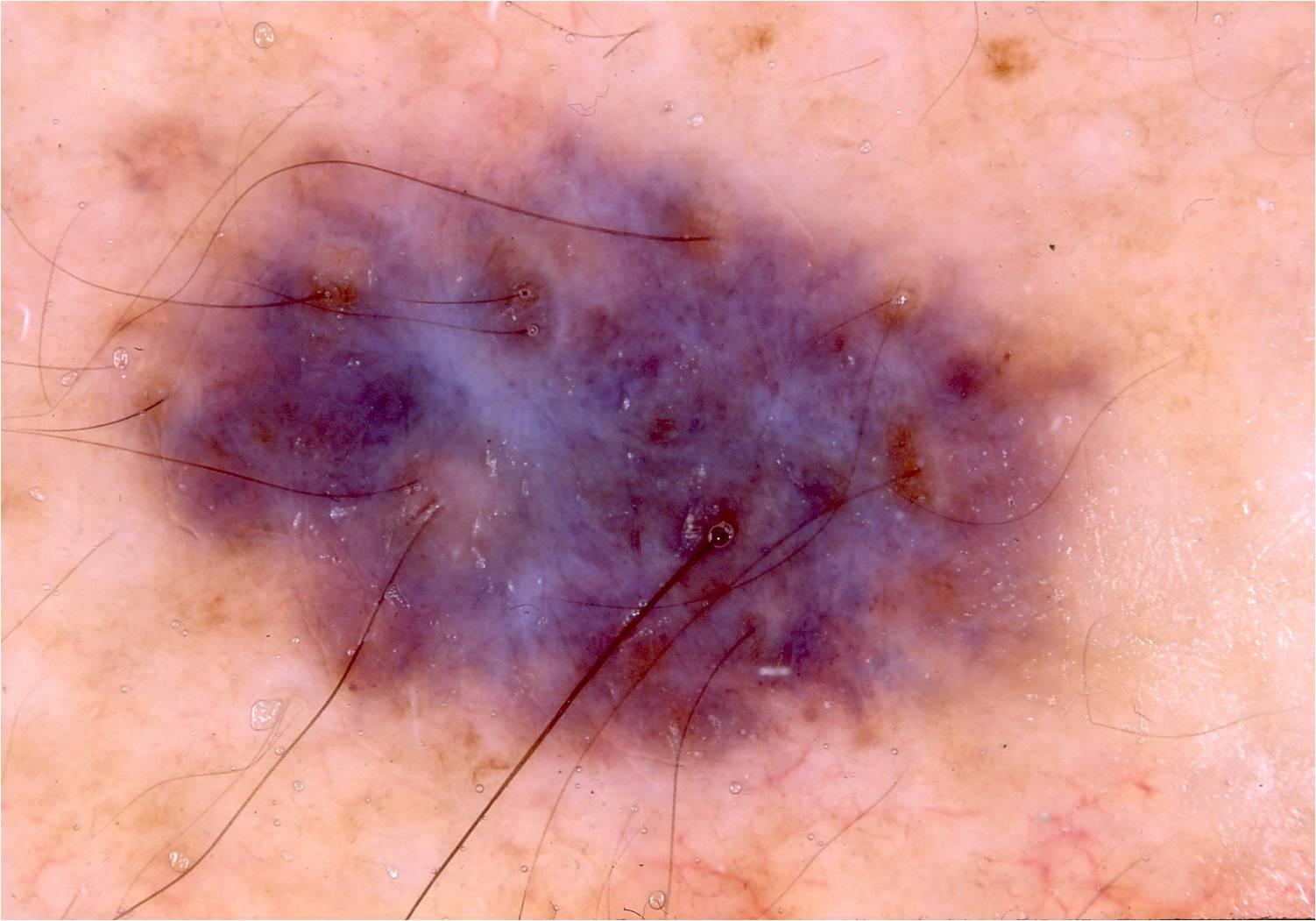 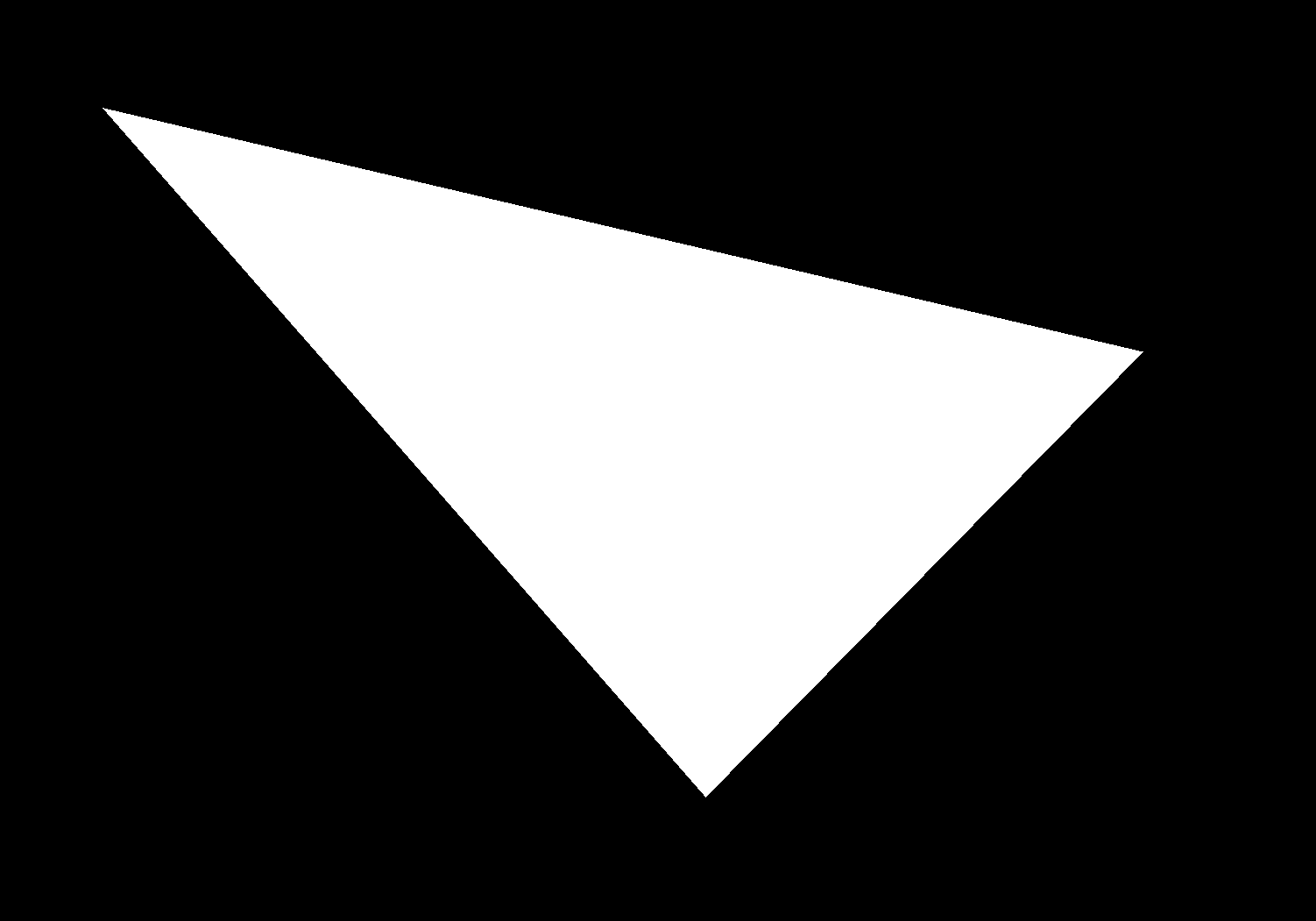 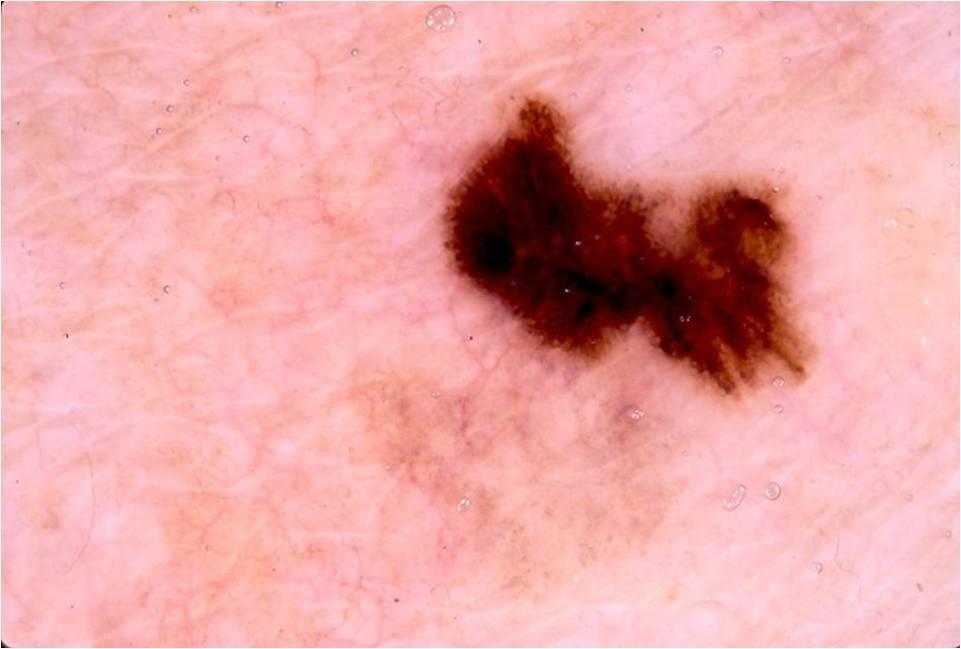 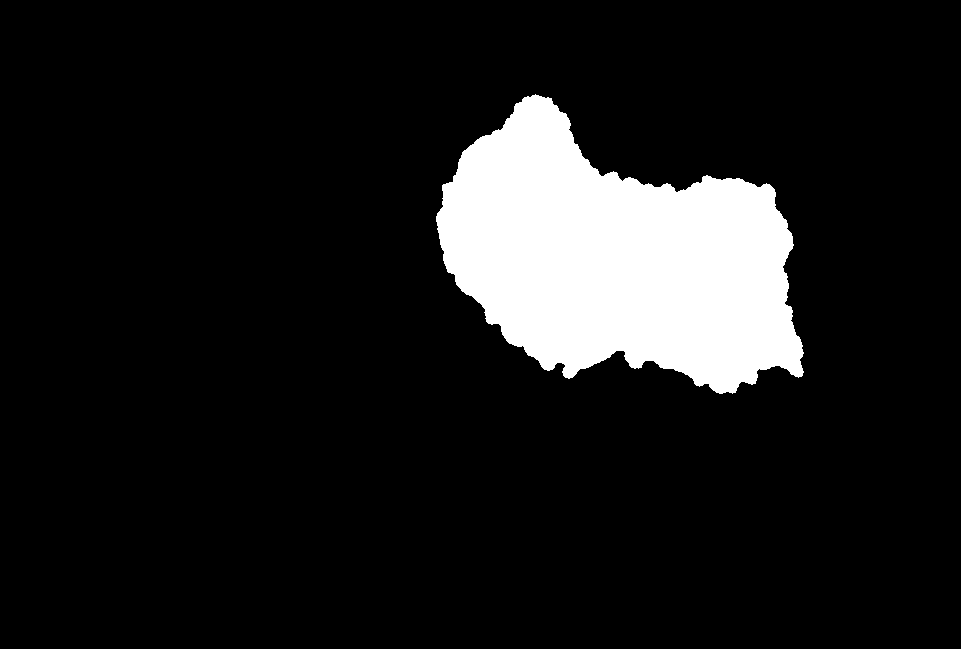 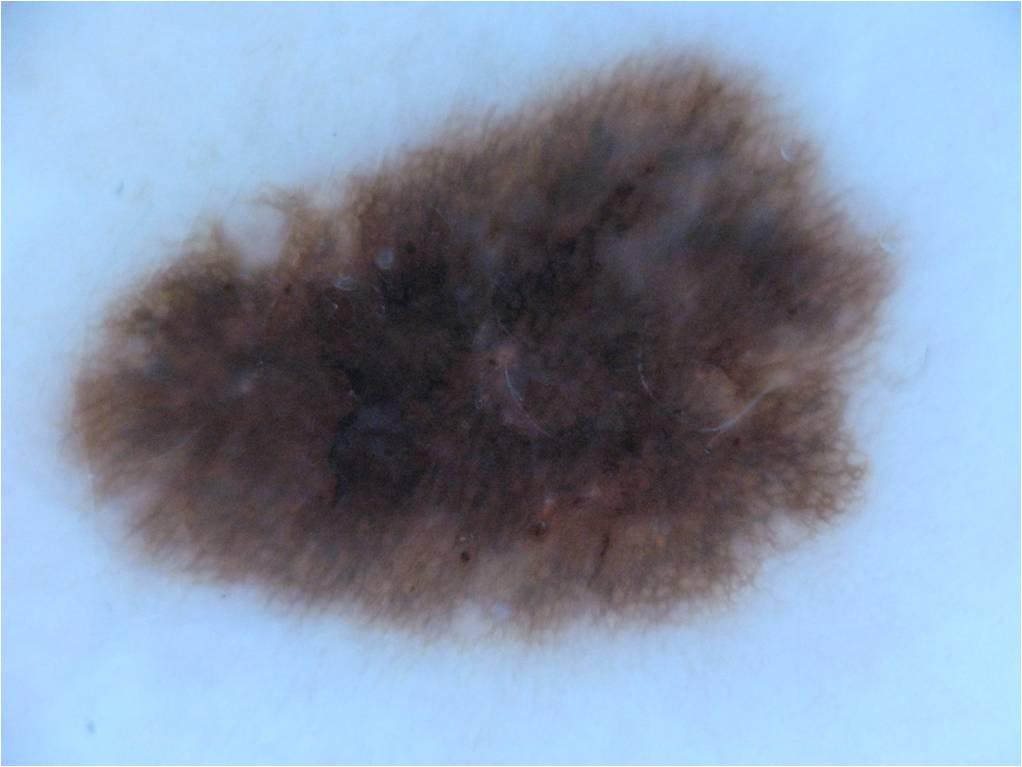 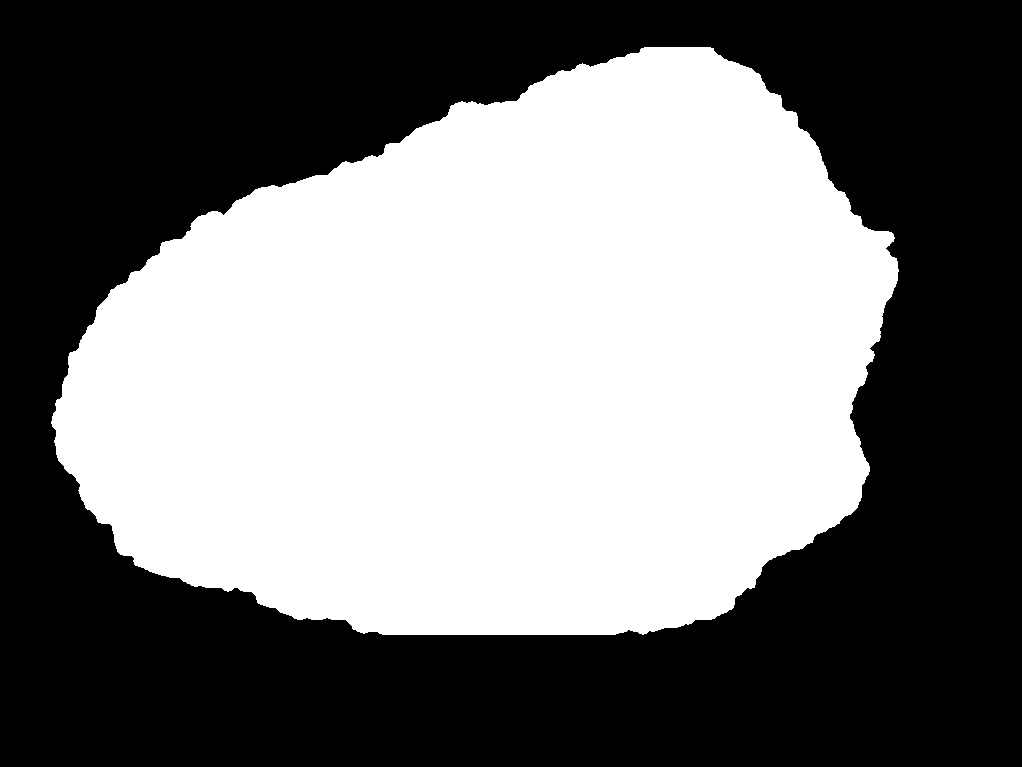 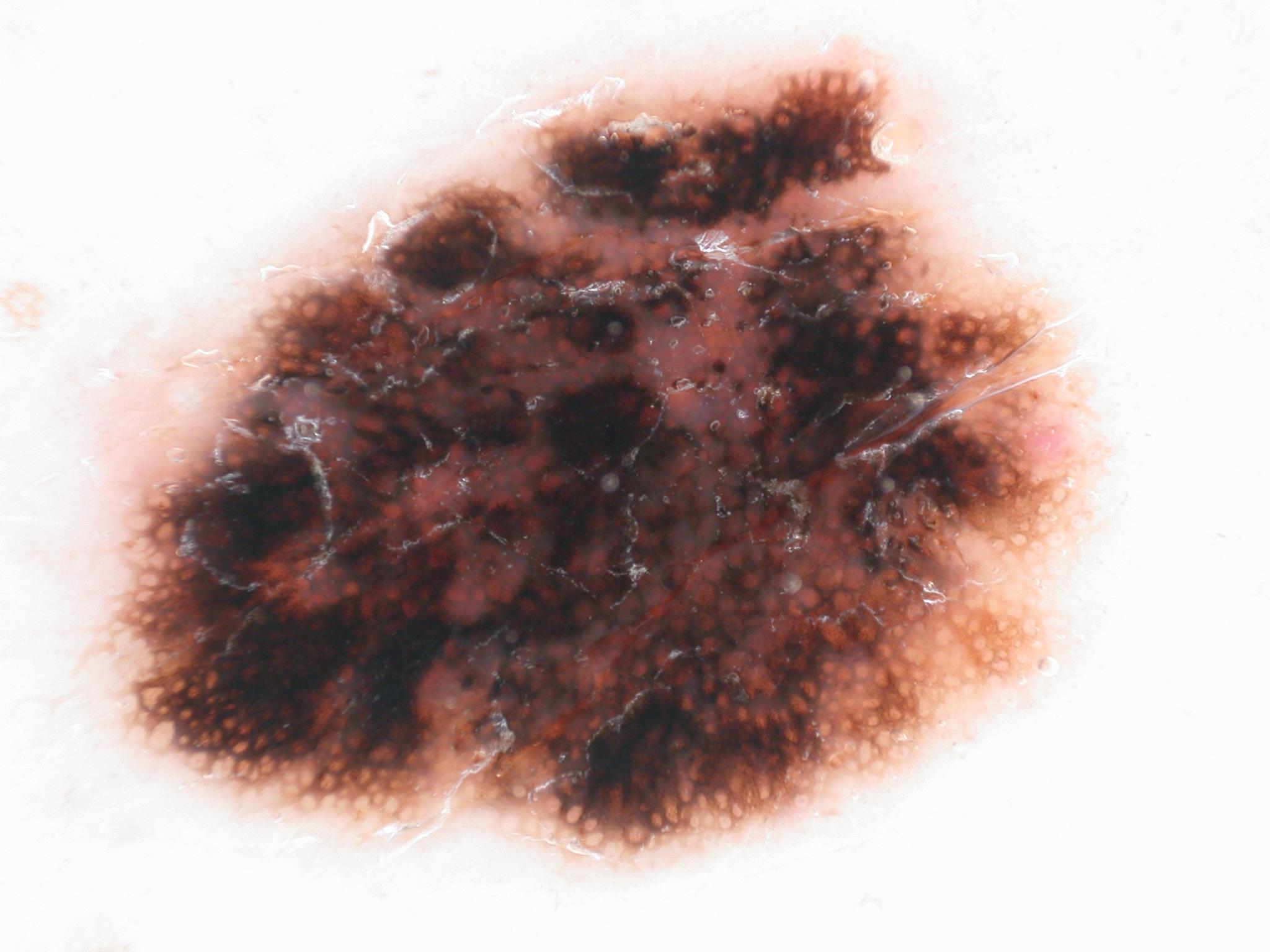 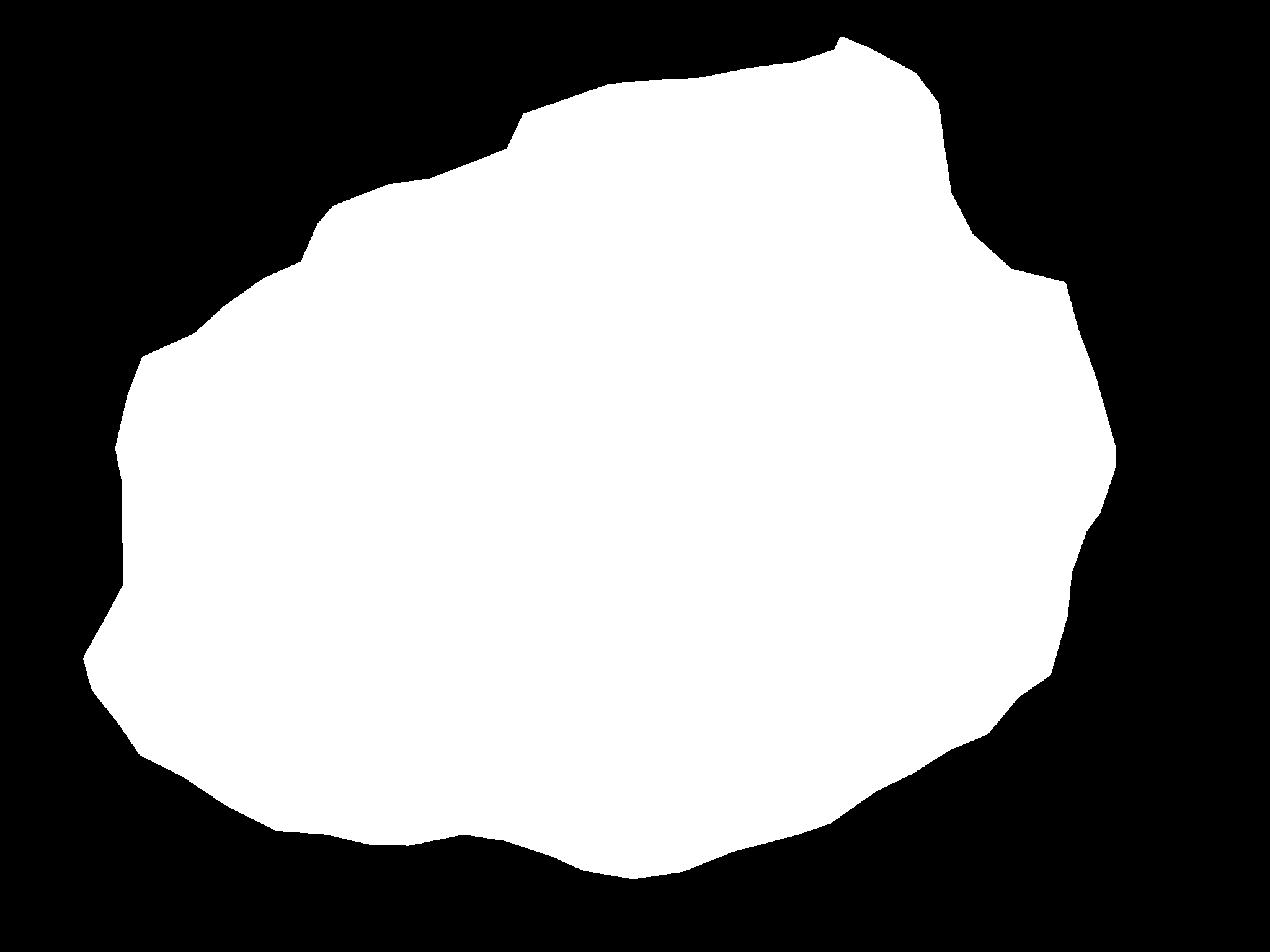 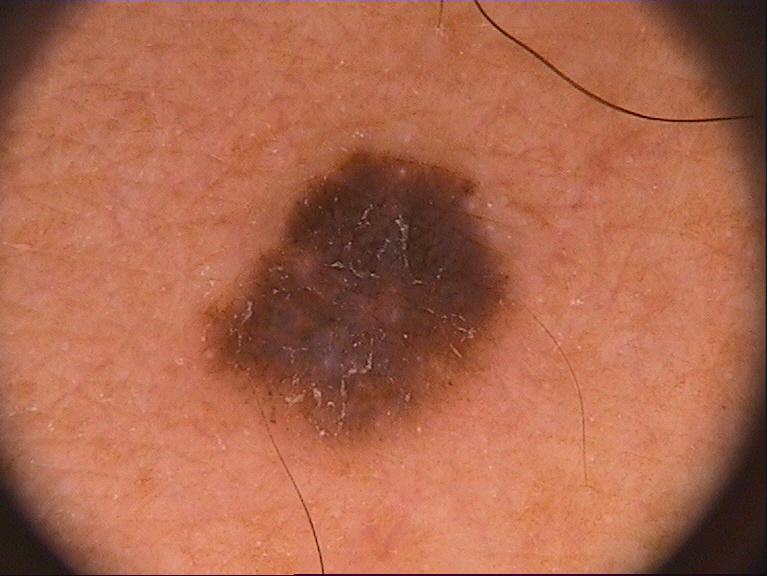 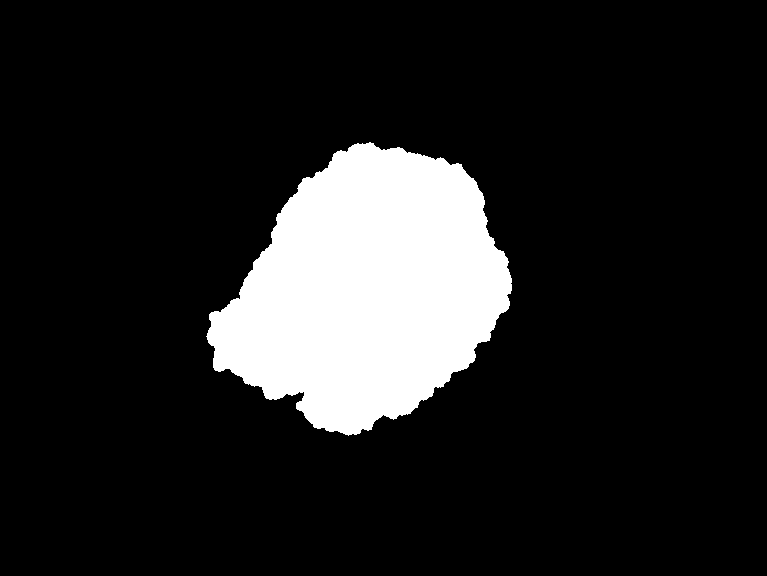 Approach
Learn a spatial weight map for each image to zero out the contribution of noisy pixel annotations in the network
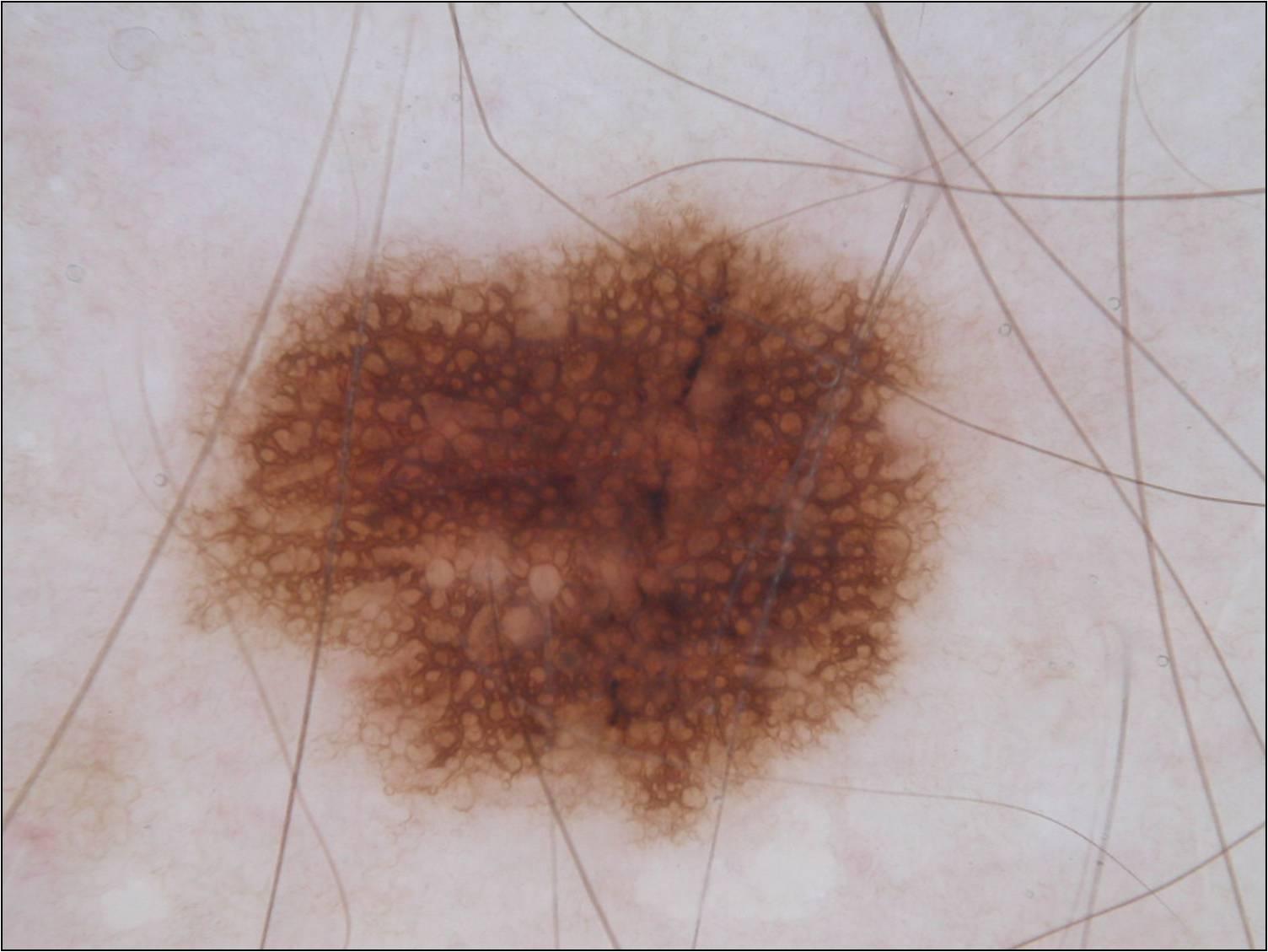 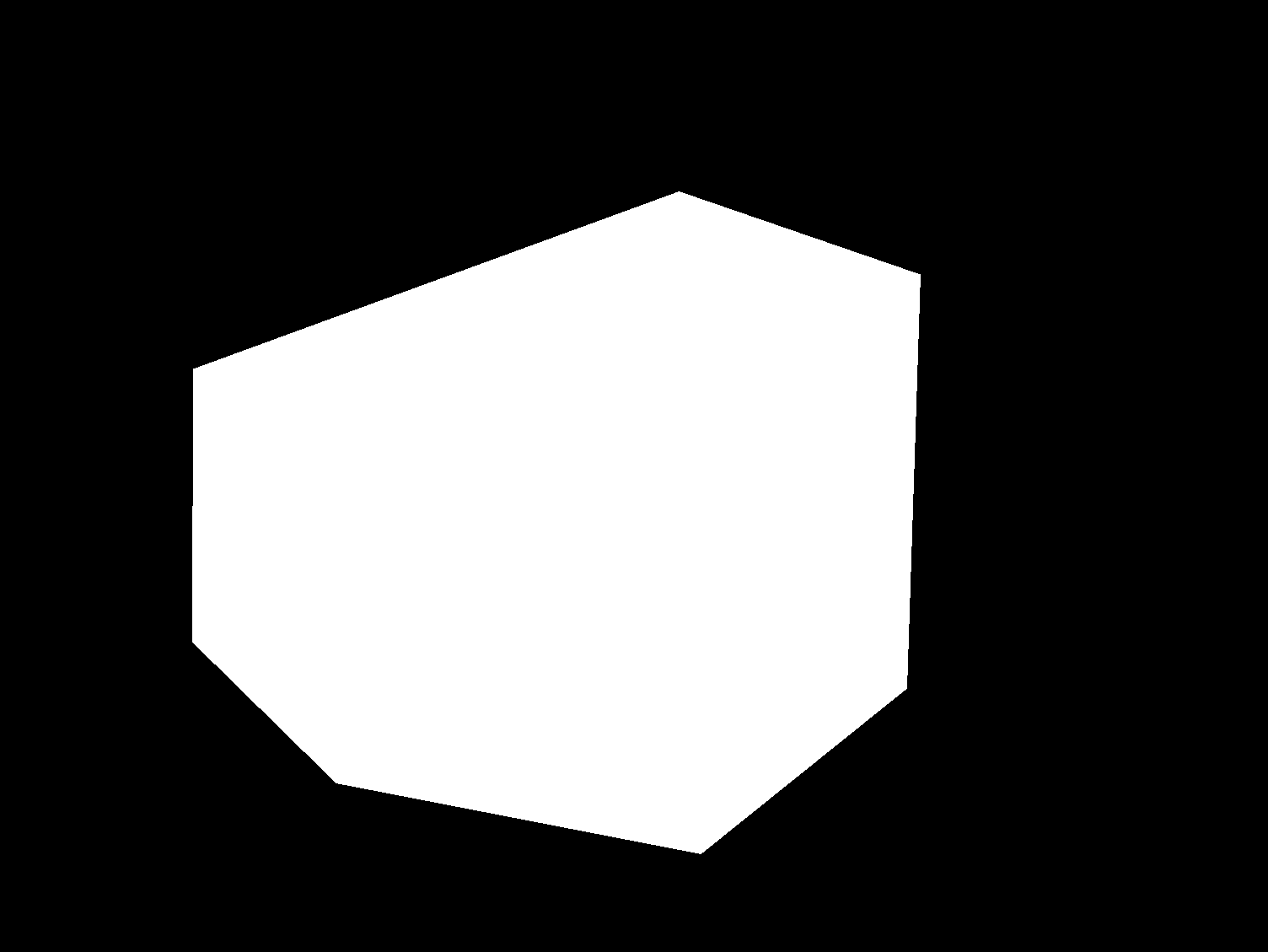 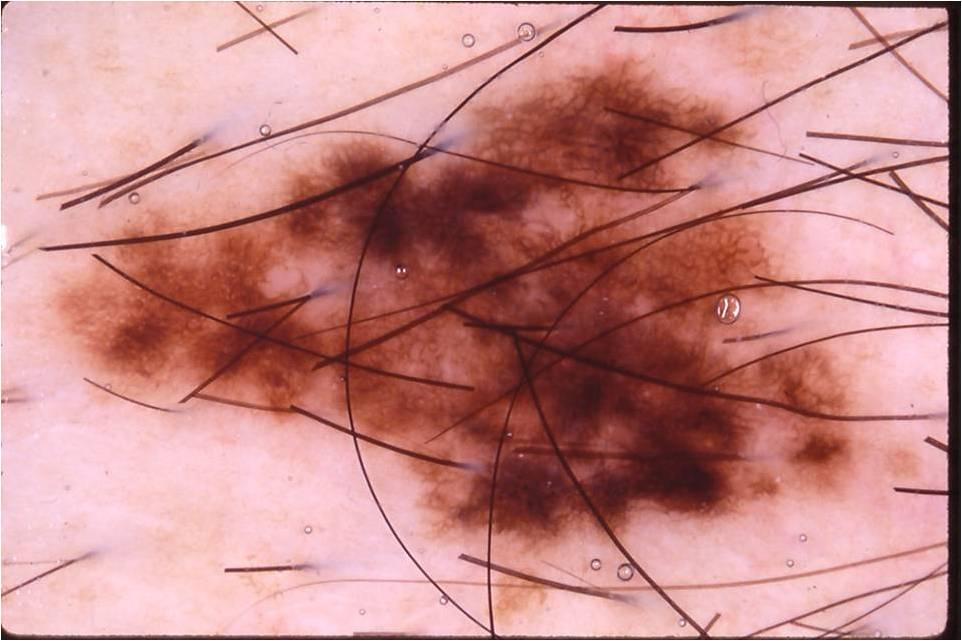 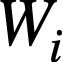 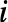 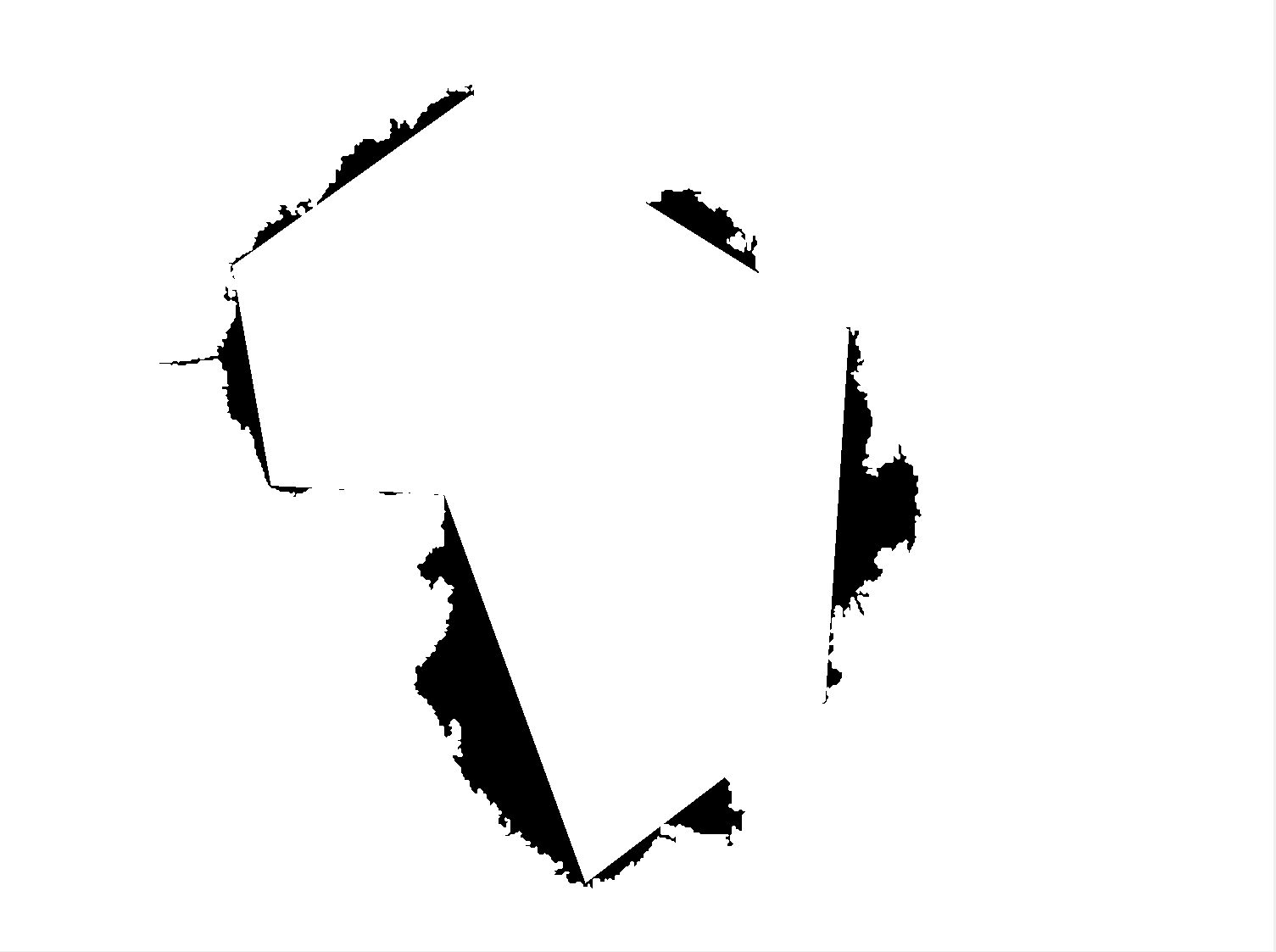 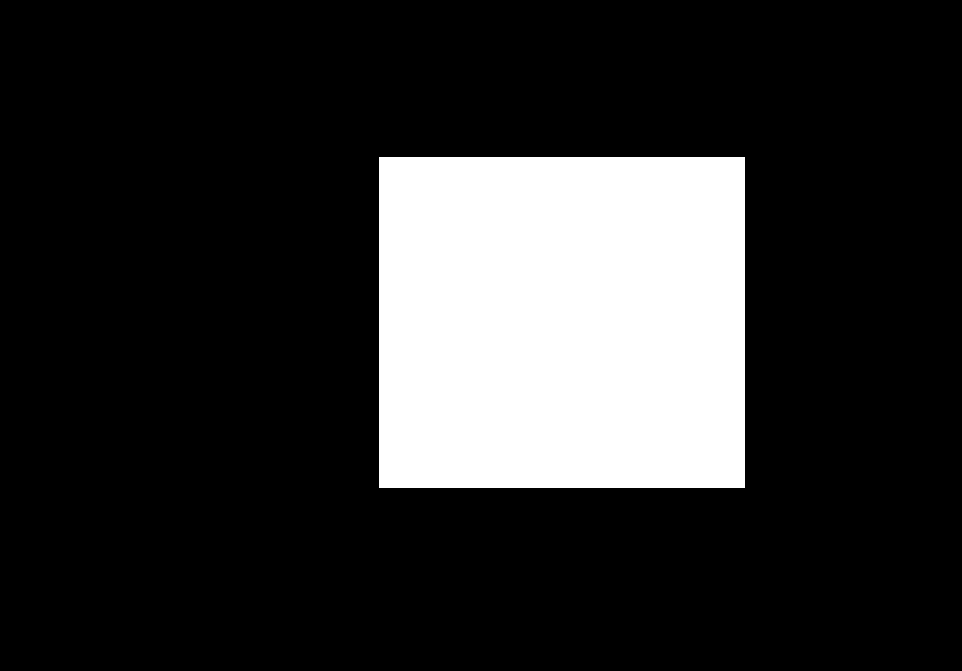 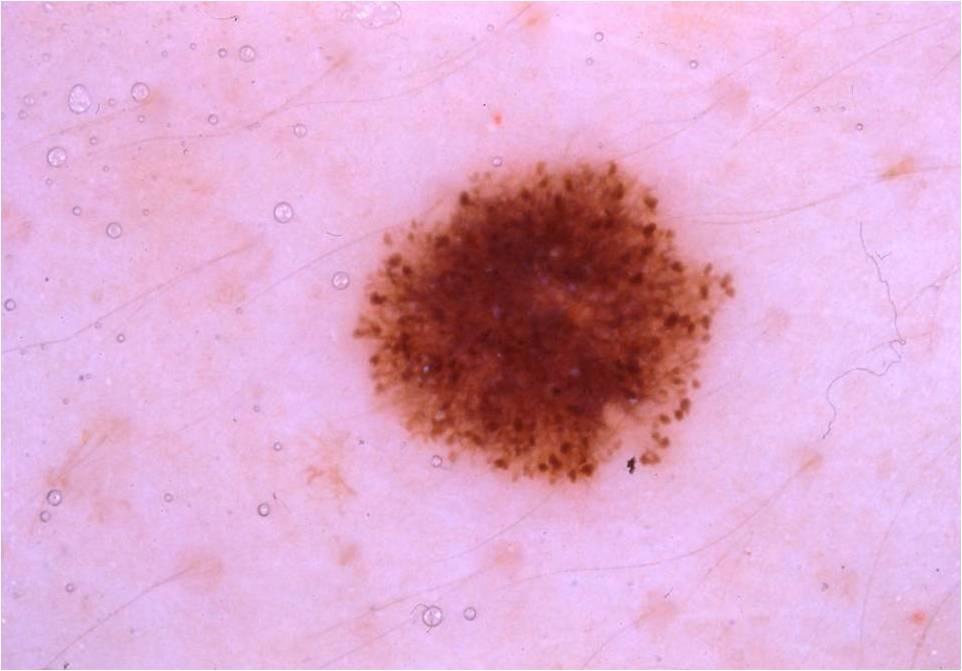 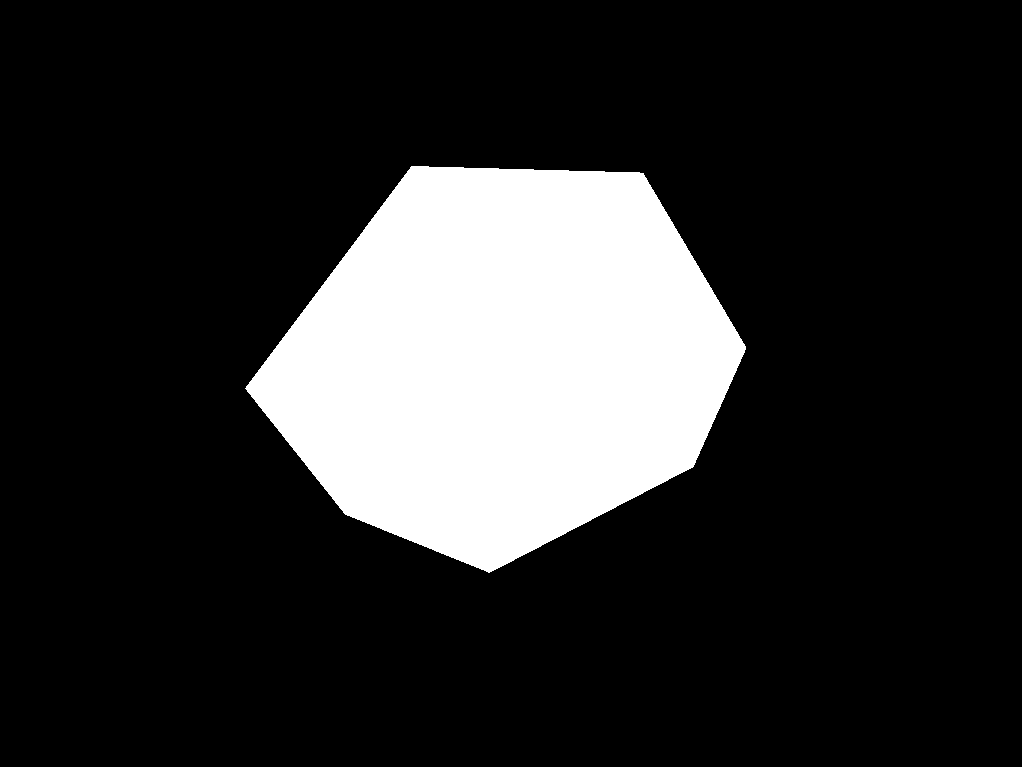 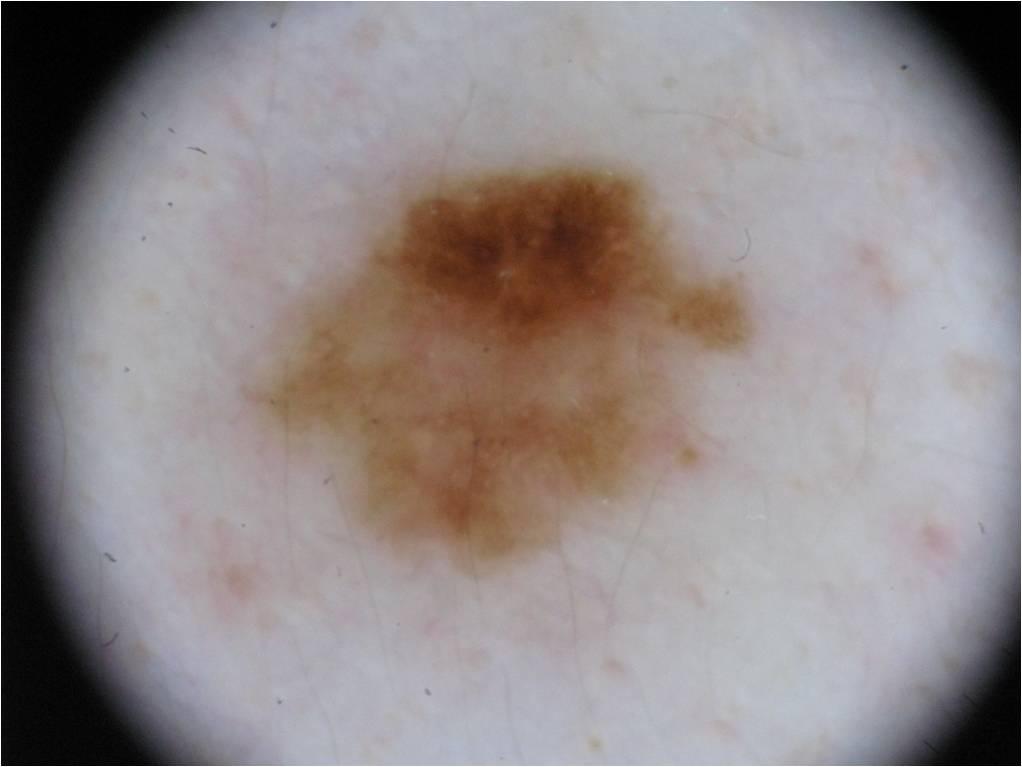 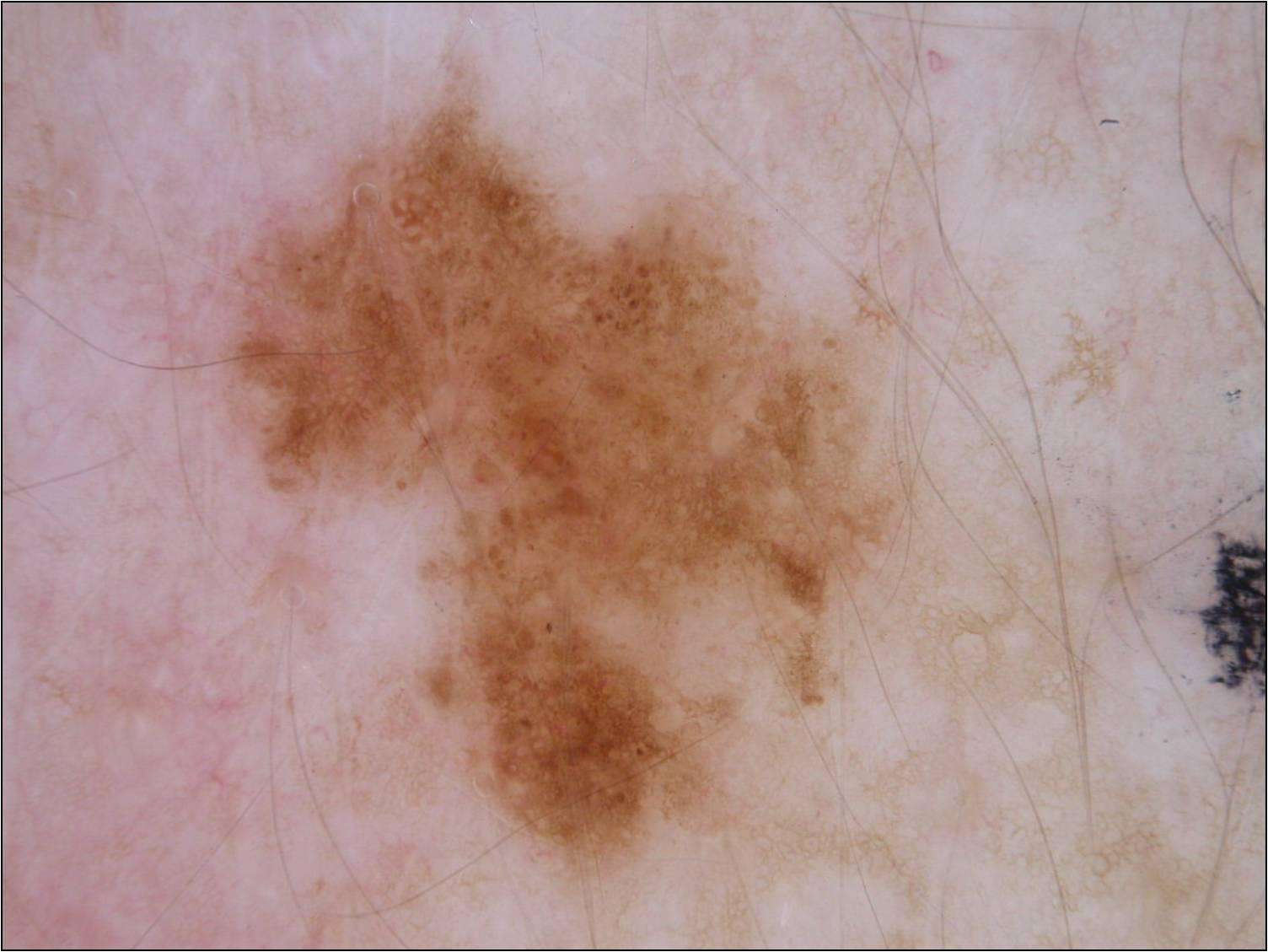 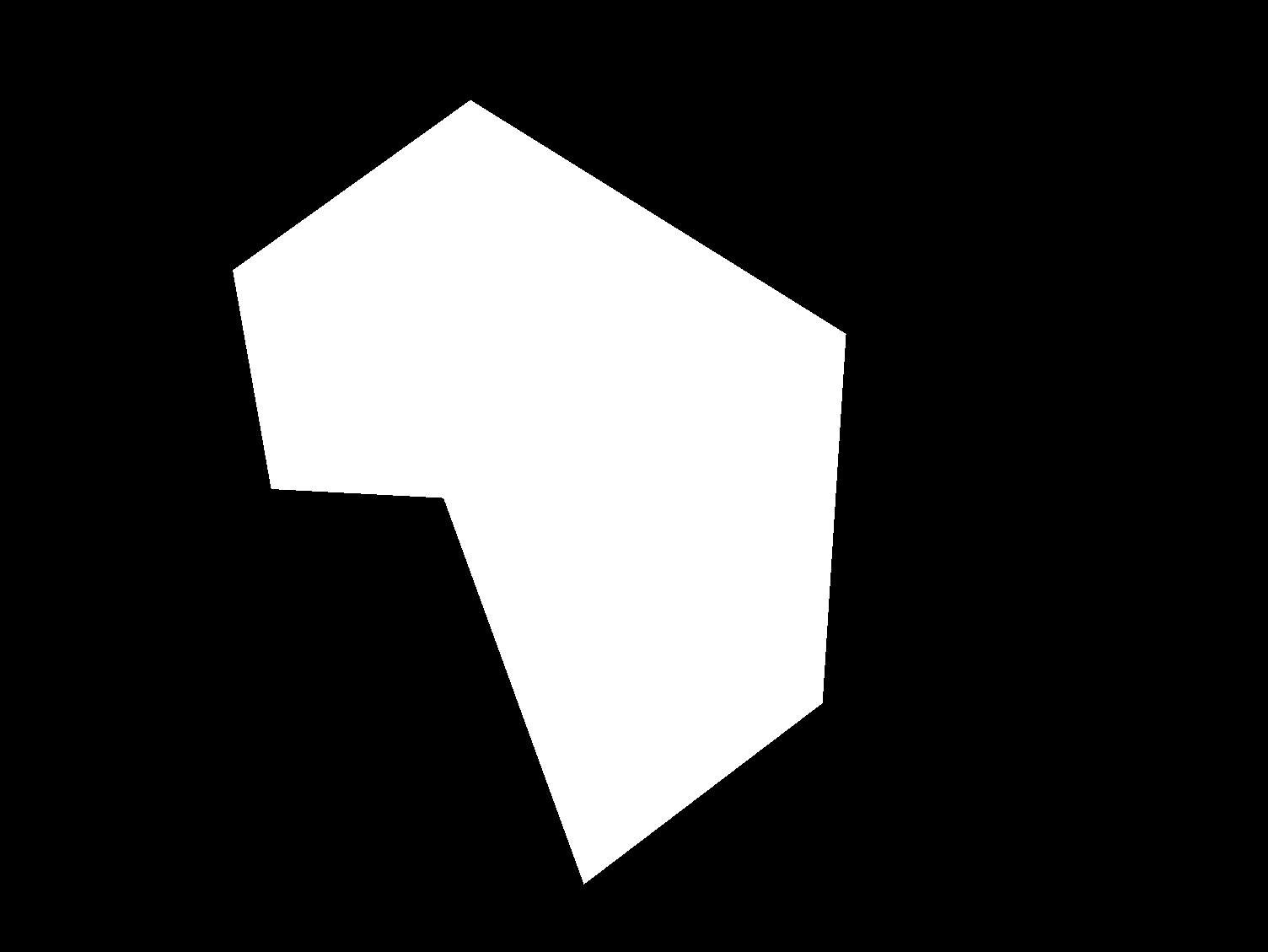 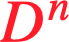 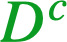 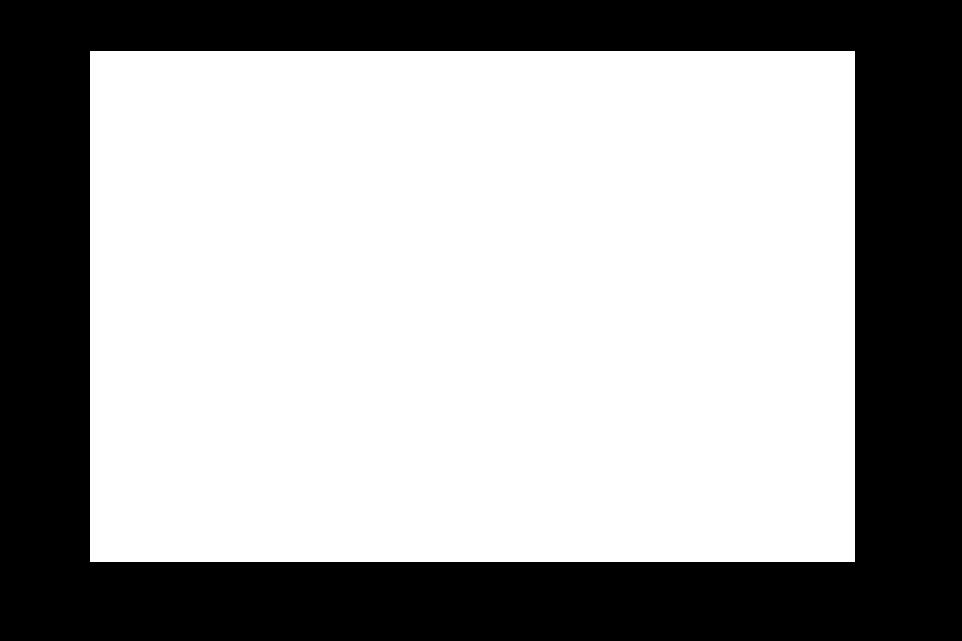 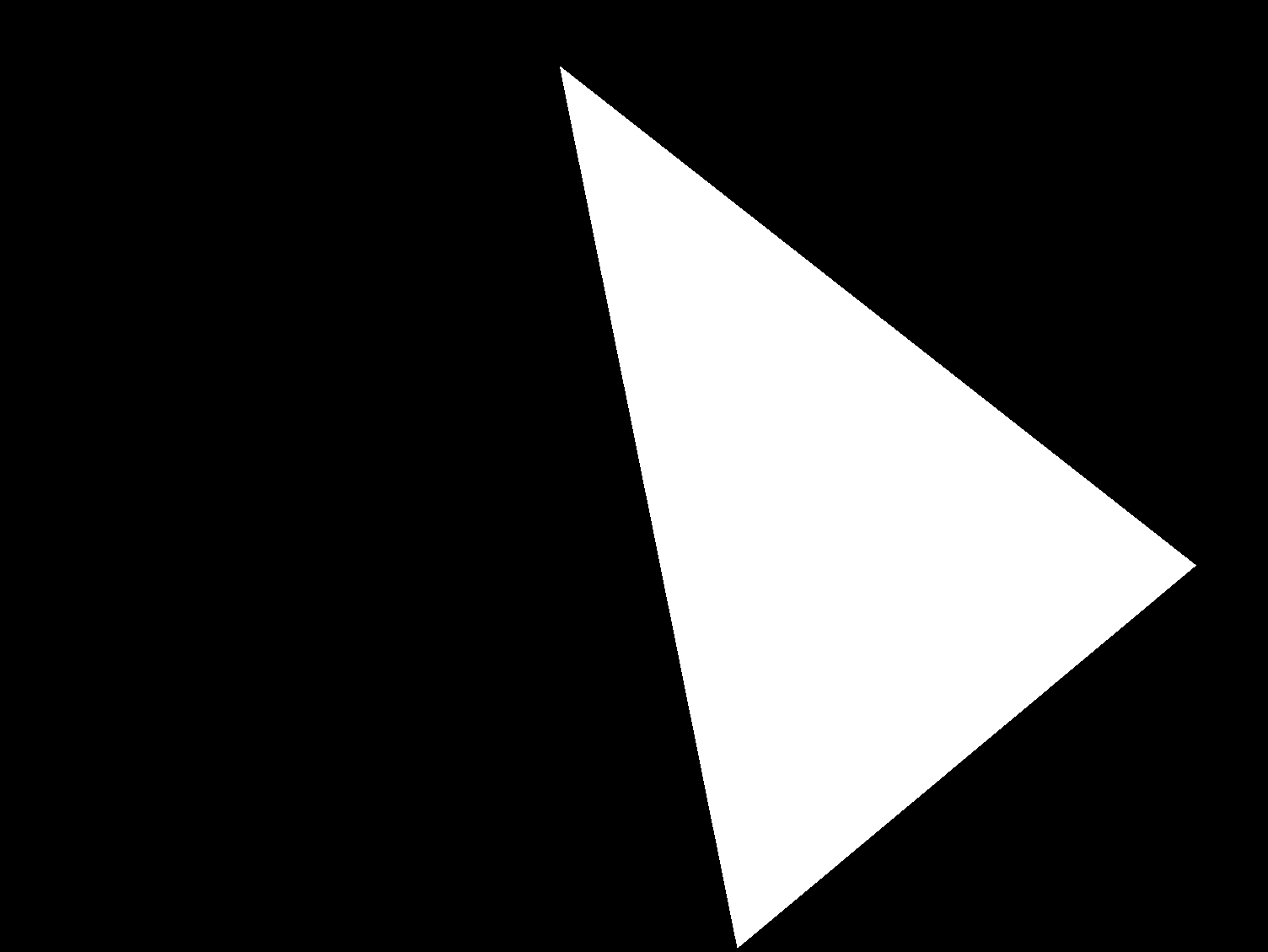 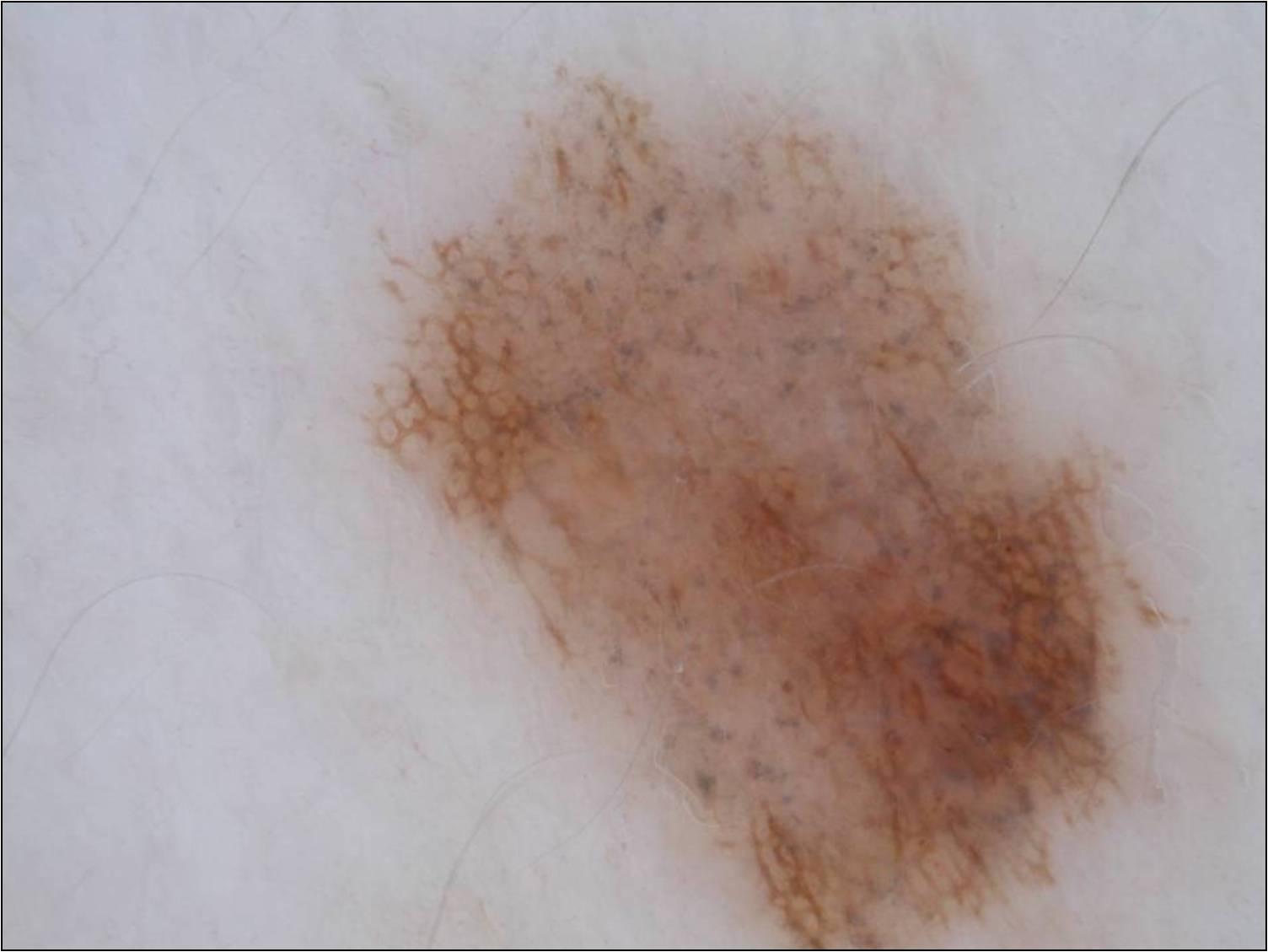 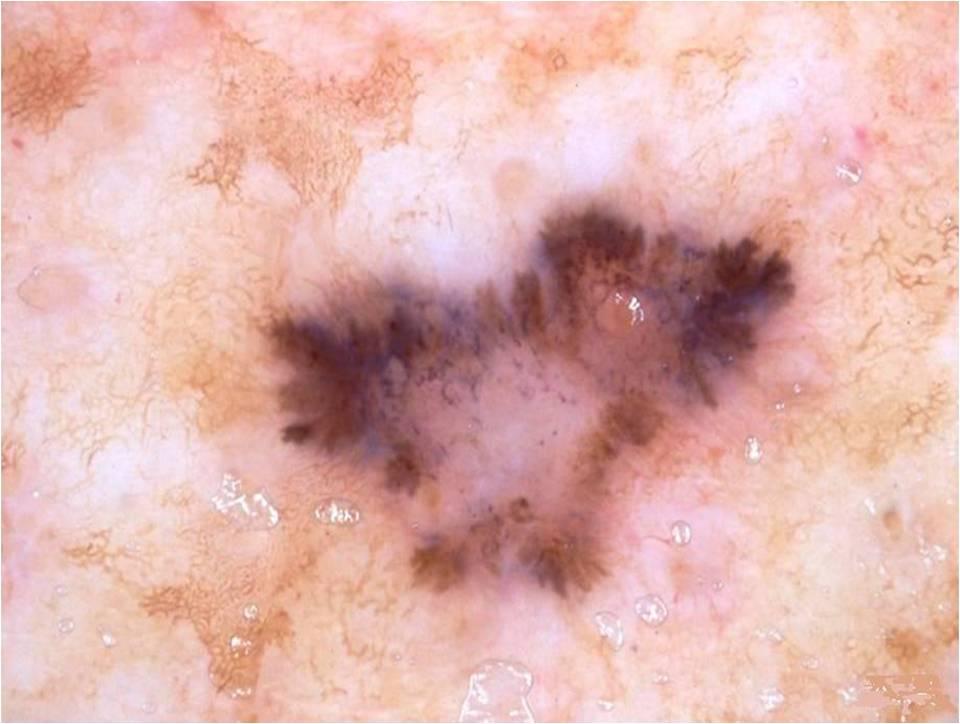 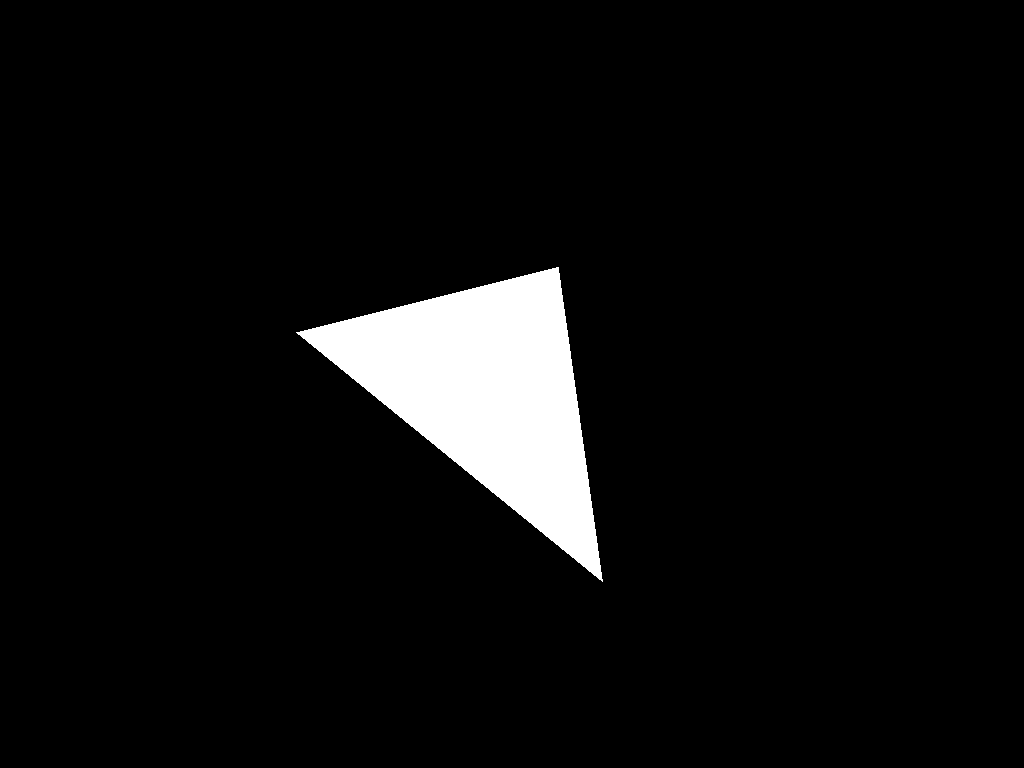 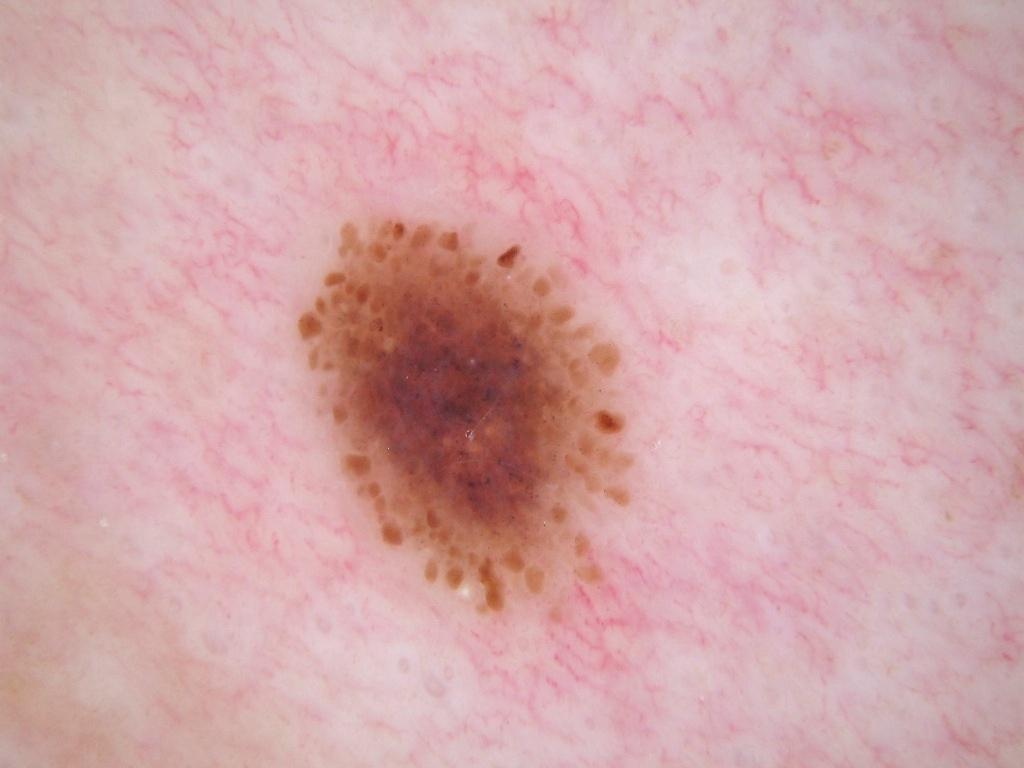 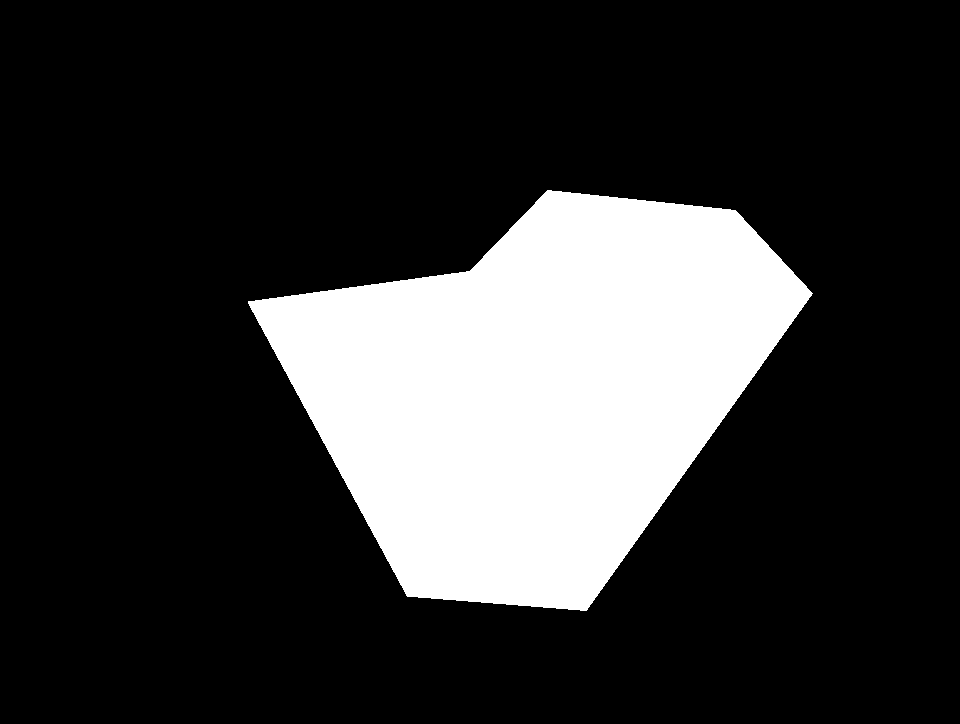 ‹#›
Approach
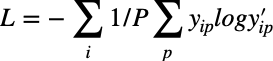 CE loss
‹#›
Approach
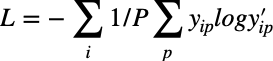 CE loss
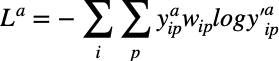 Reweighted  
loss
‹#›
Approach
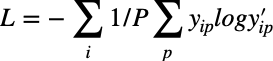 CE loss
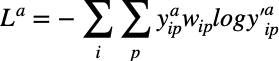 Reweighted  
loss
wip is the weight associated with pixel p of image i

W(i)={wi1,...,wip,...,wiP}    and W={W(1),...,W(M)}
‹#›
How to learn W?
Learn W dynamically by evaluating the network on clean data:
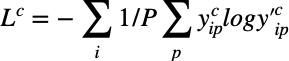 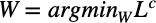 ‹#›
How to learn W?
Learn W dynamically by evaluating the network on clean data:




Learn network parameters   and weight maps W, alternatively.
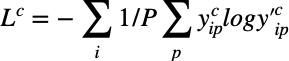 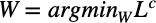 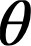 ‹#›
Data description
Public skin lesion images from ISIC 2017 data set
2000 training, 150 validation and 600 test images
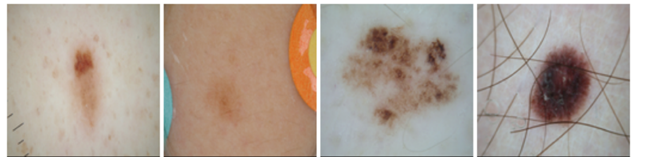 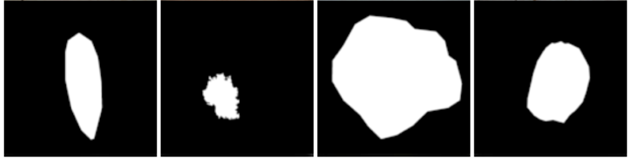 ‹#›
Data description
Represent different levels of annotation noise: 7-vertex, 3-vertex and 4-axis-aligned-vertex polygons 
Unsupervised setting: generated segmentation maps that cover the whole image (excluding a thin band around the image perimeter)
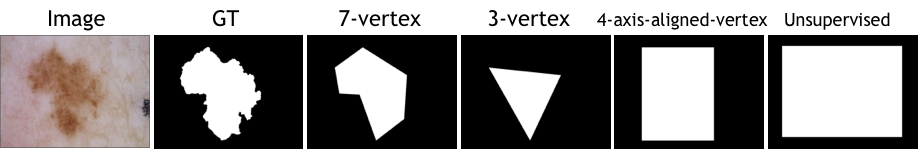 ‹#›
Data description
Consider a lesion boundary as a closed polygon
Mimic weak supervision: simplify a polygon by discarding less important vertices based on: 
Acuteness of the angle formed by the two adjacent line segments 
Adjacent line segments length
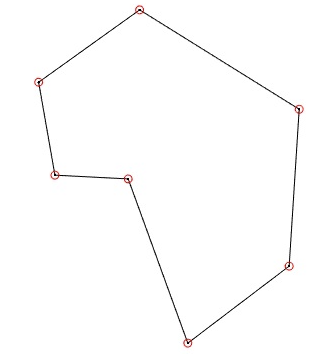 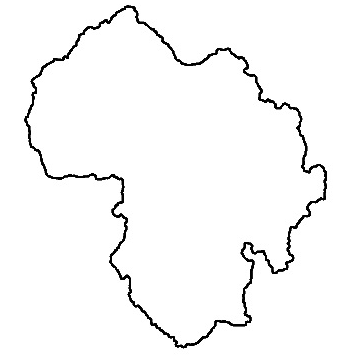 simplification
‹#›
Reweighting vs. Fine-tuning
Start with 2000 images annotated by 3-vertex polygons and gradually replace some of the noisy annotation with expert-level clean annotations
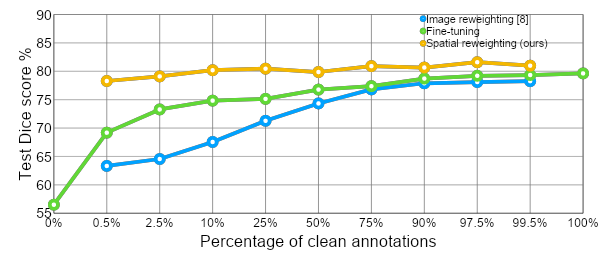 Fully-supervised
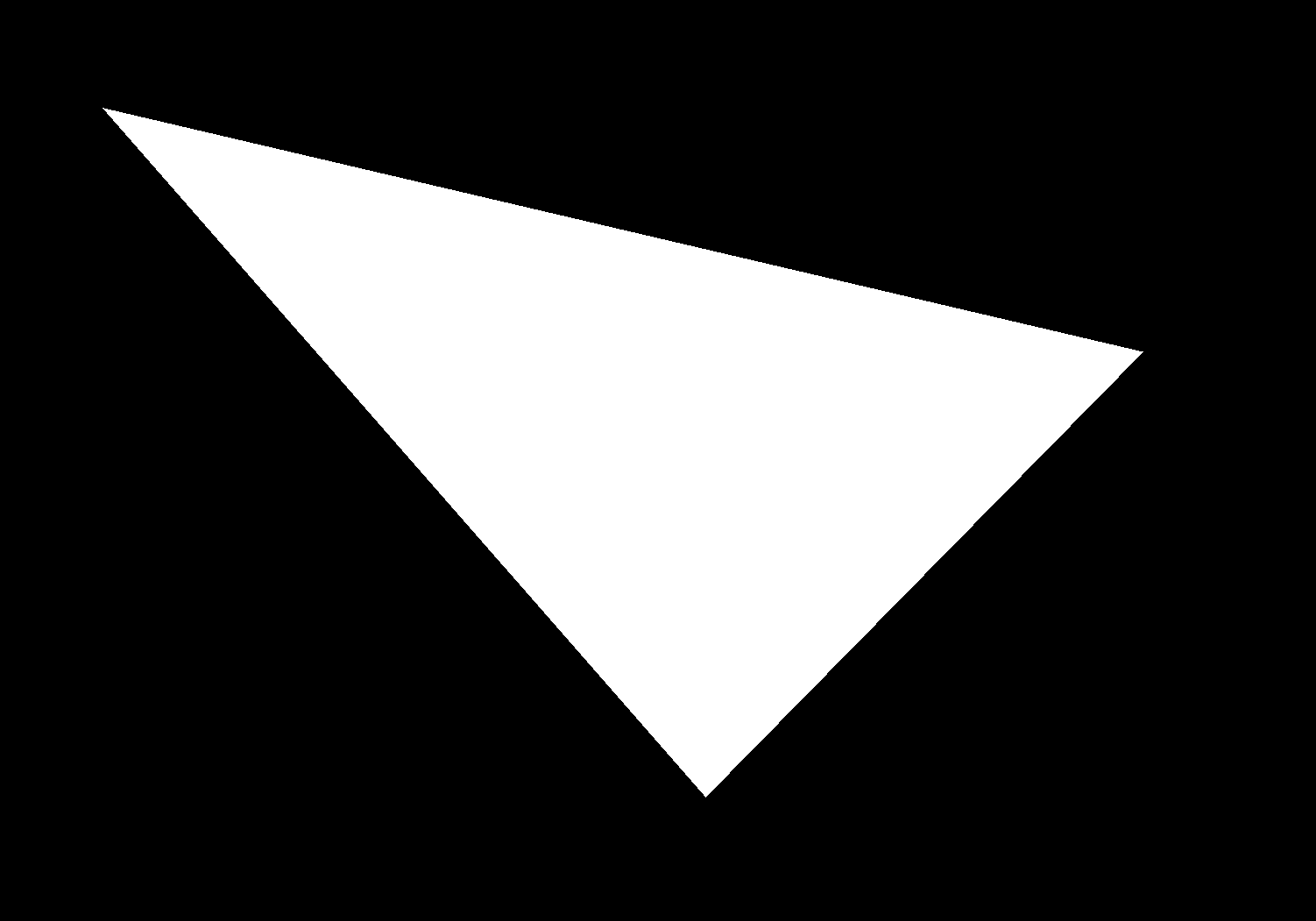 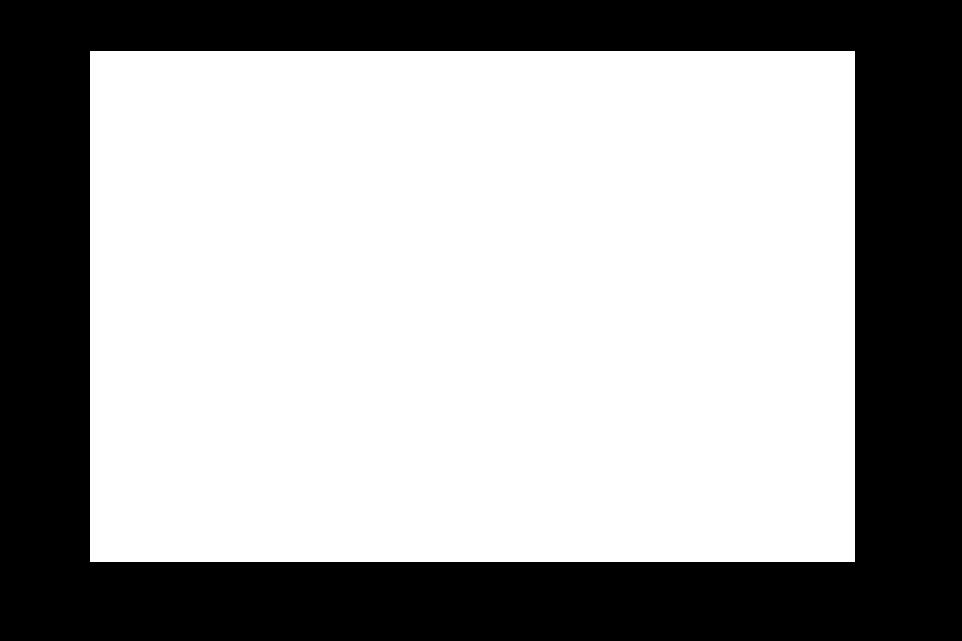 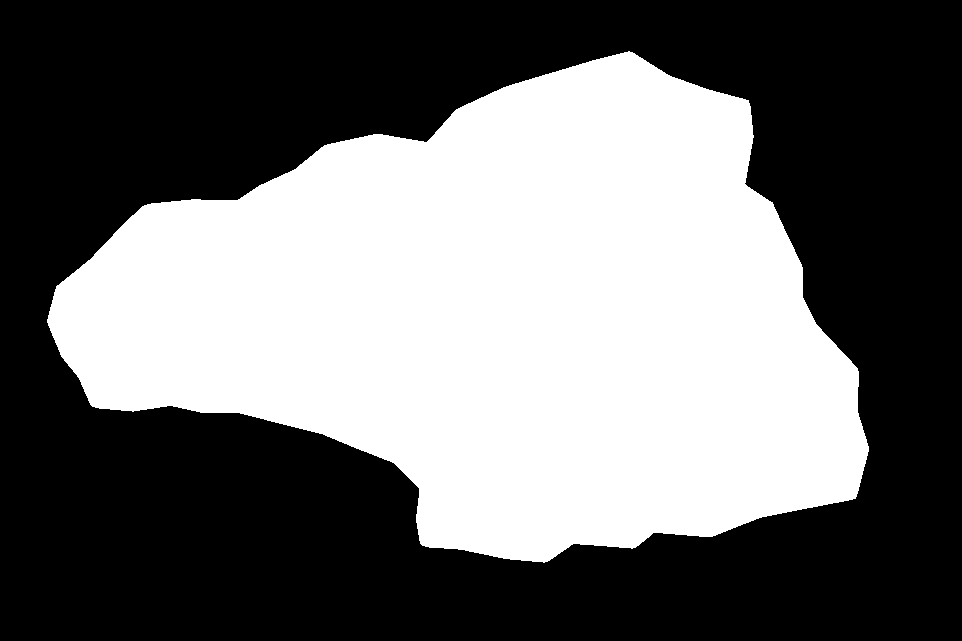 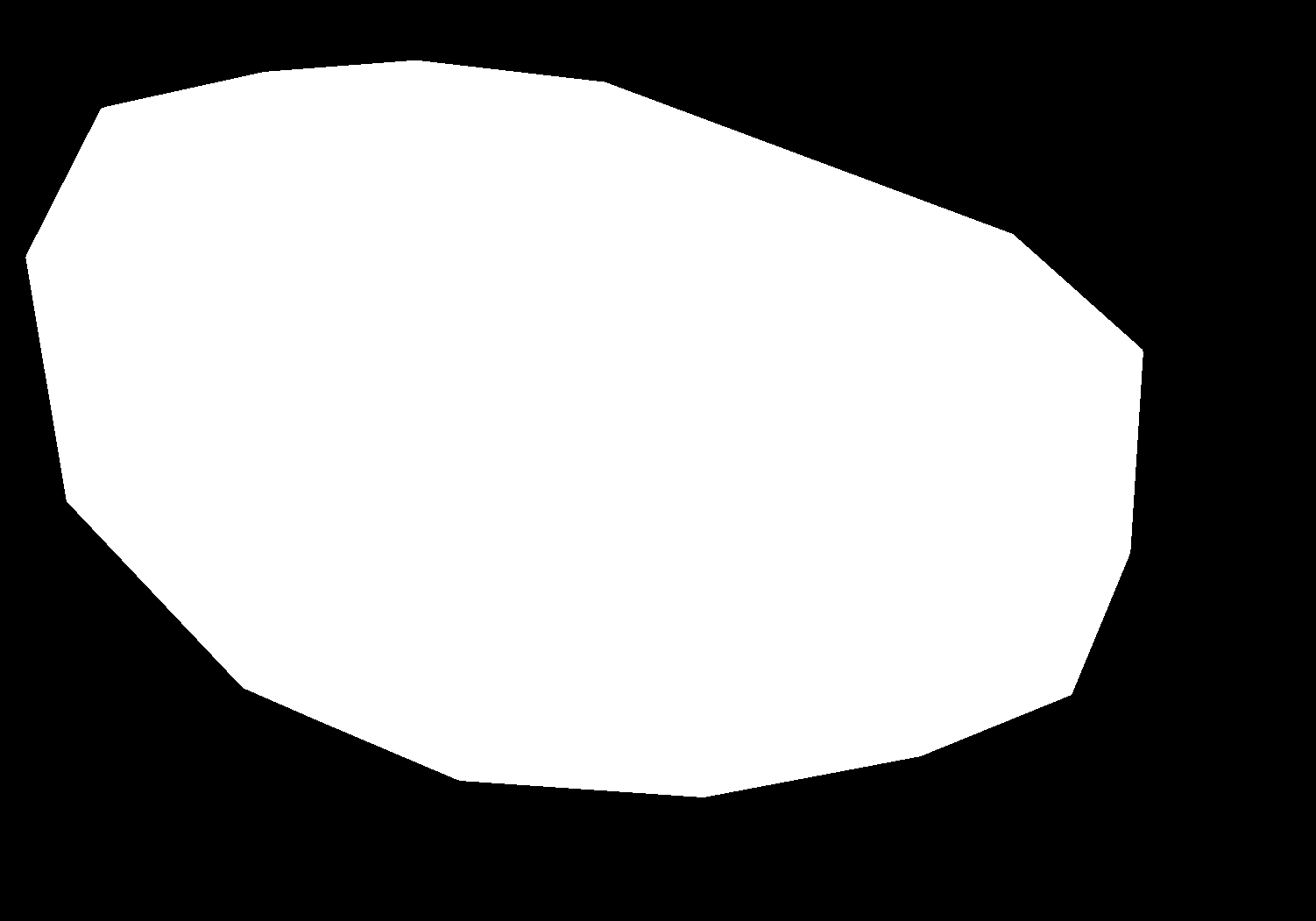 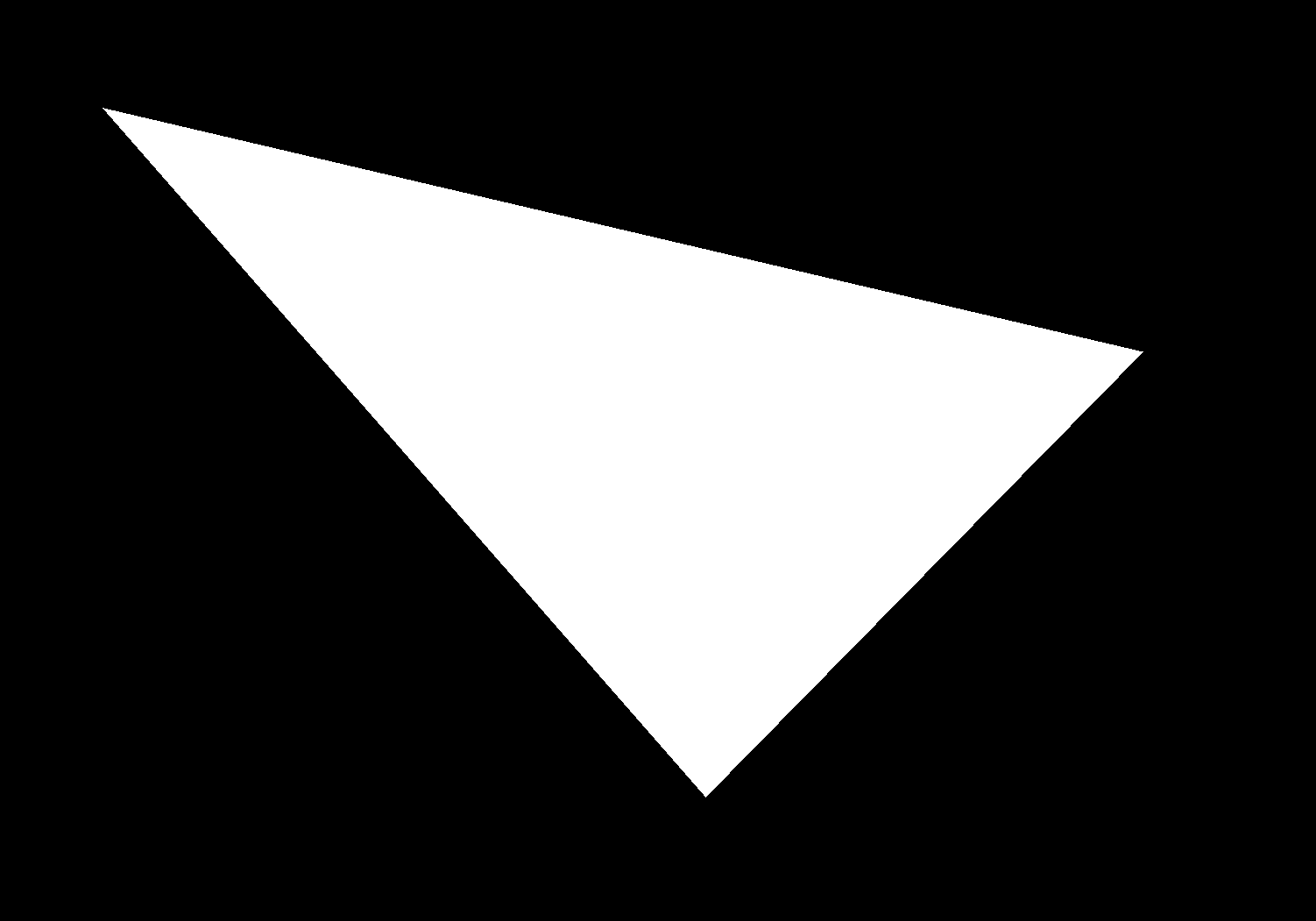 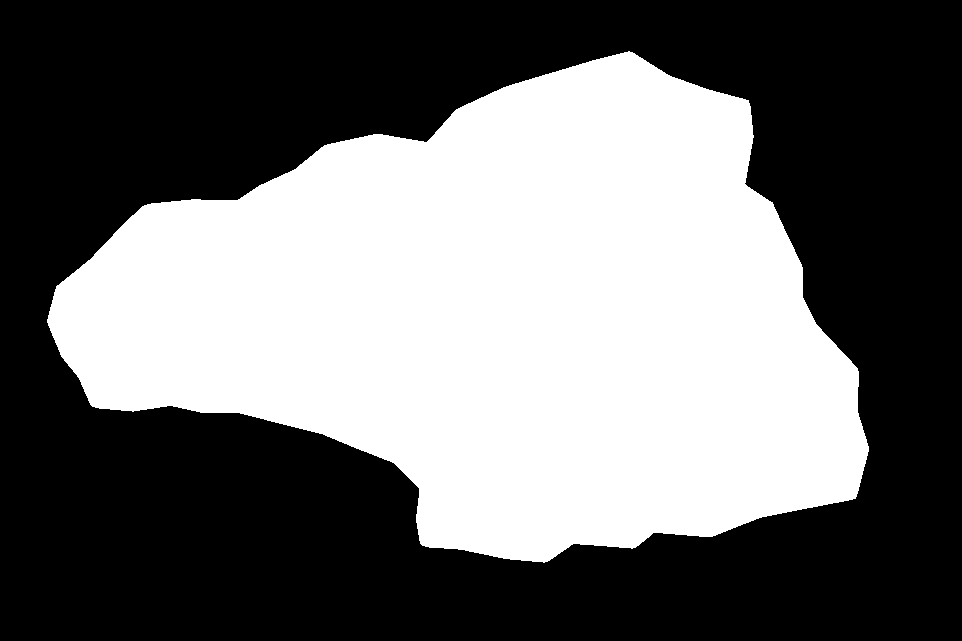 ‹#›
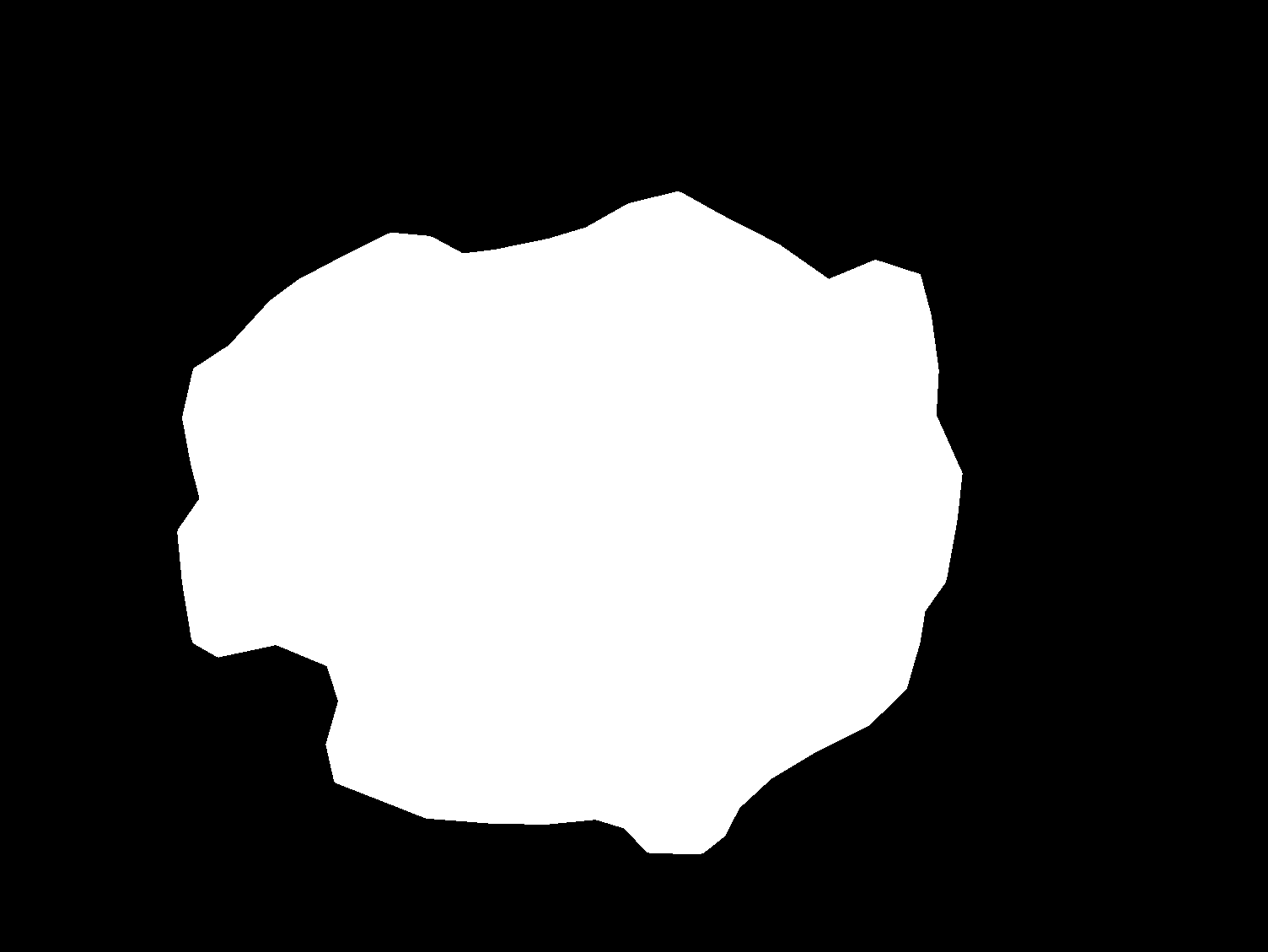 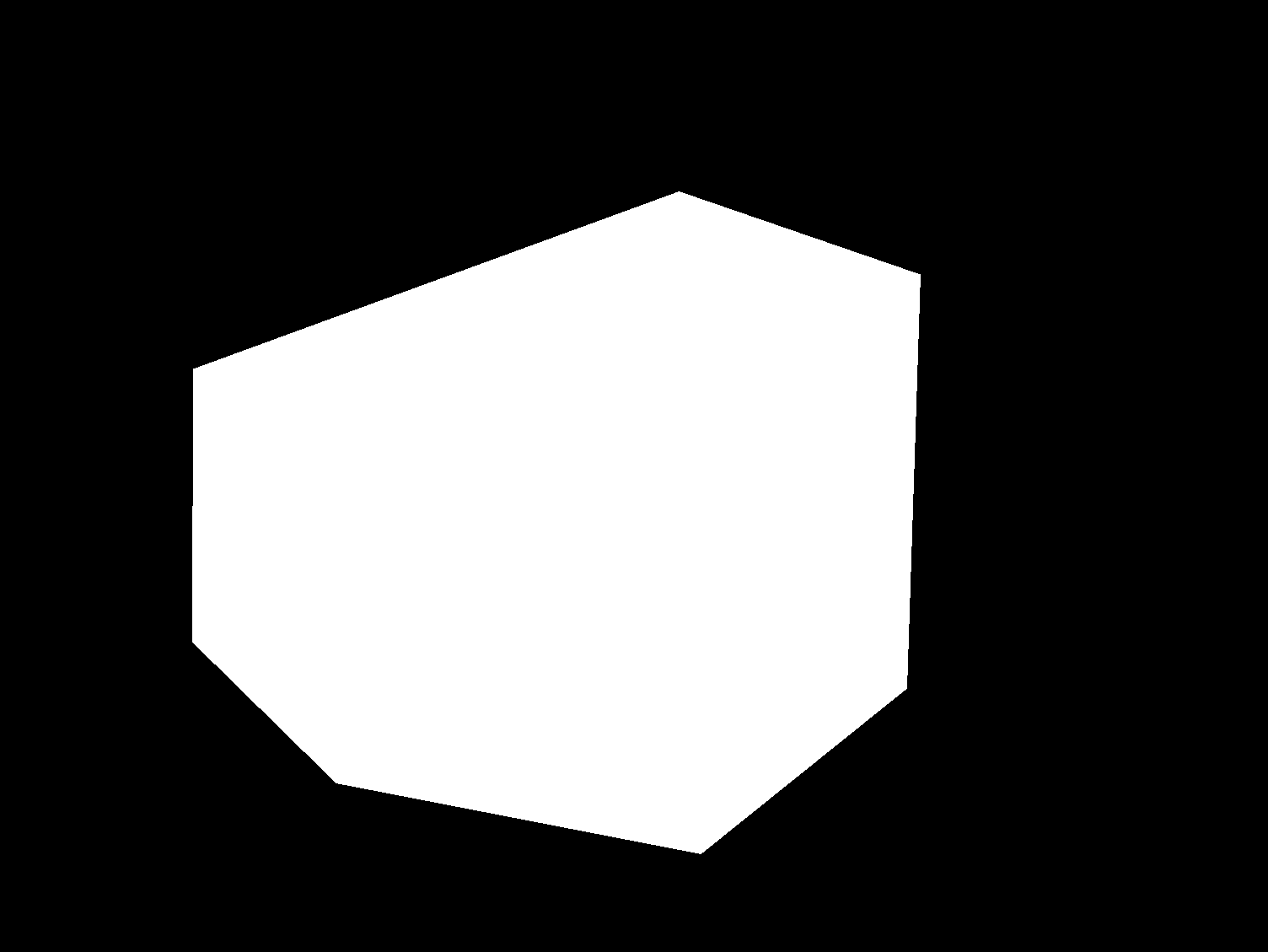 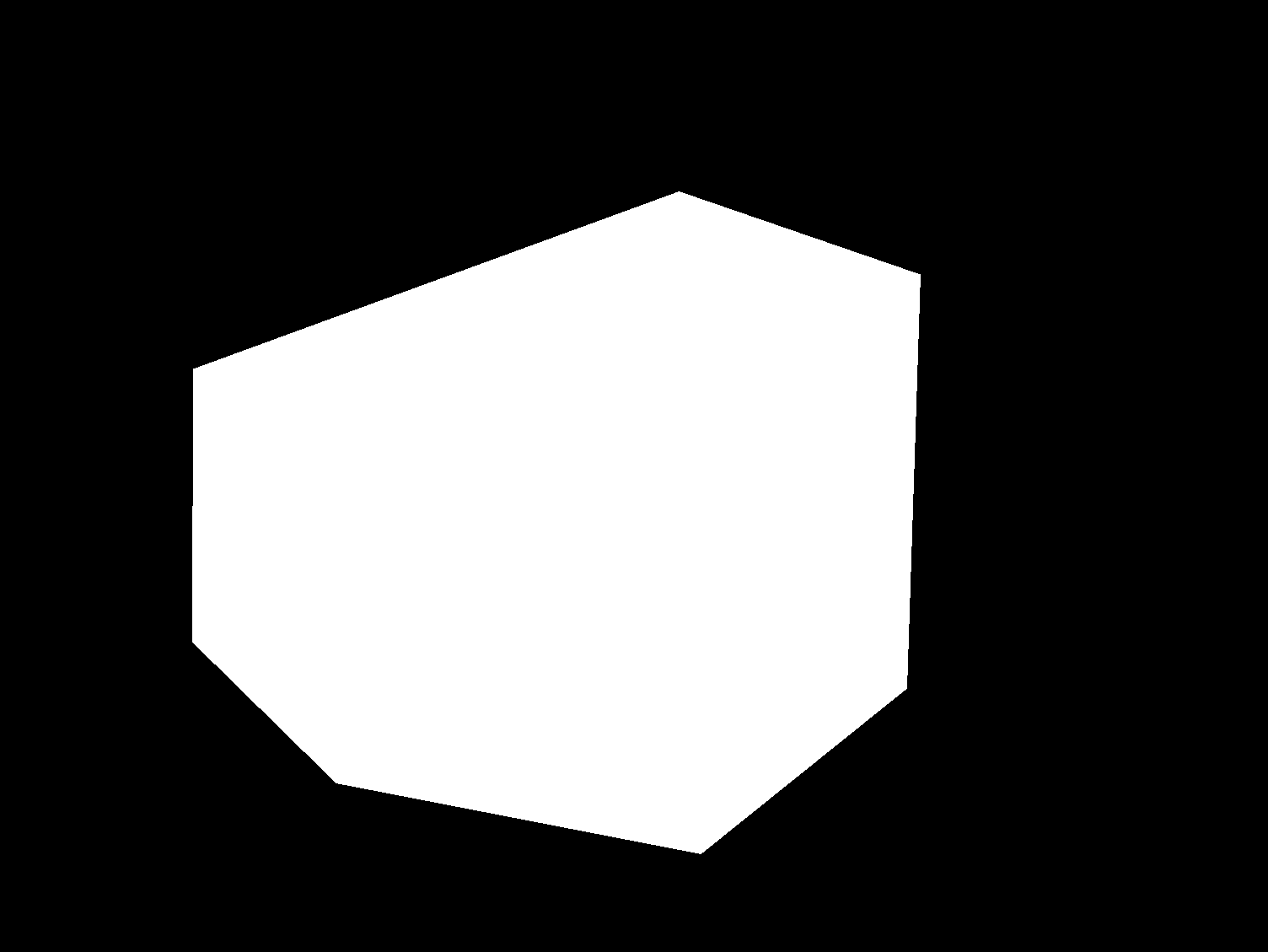 Reweighting vs. Fine-tuning
Observe a consistent improvement in the test Dice score when the proposed reweighting algorithm is deployed.
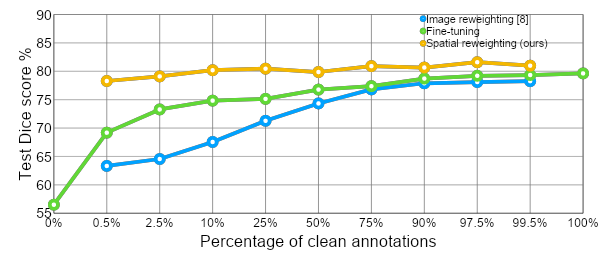 Fully-supervised
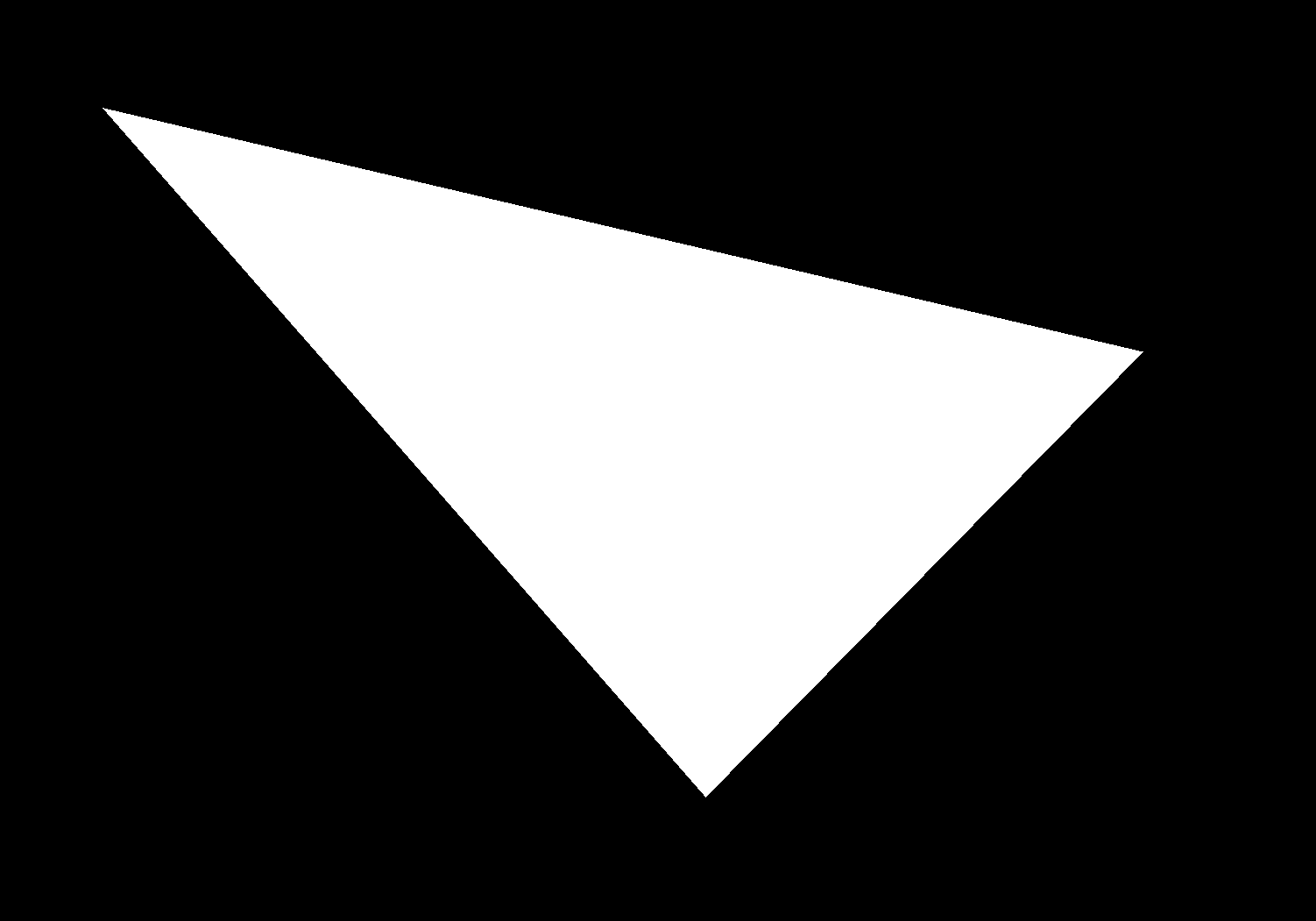 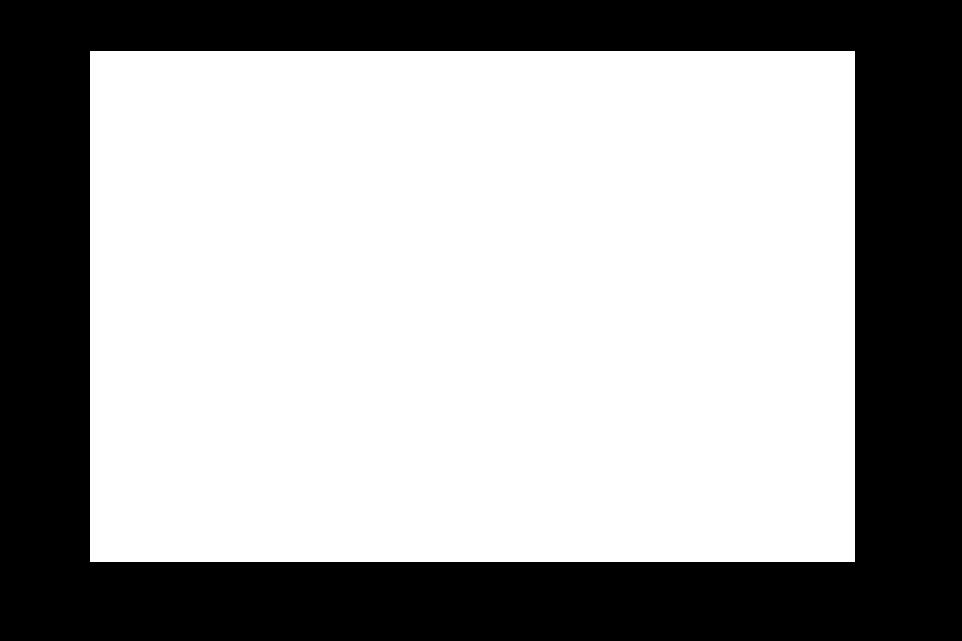 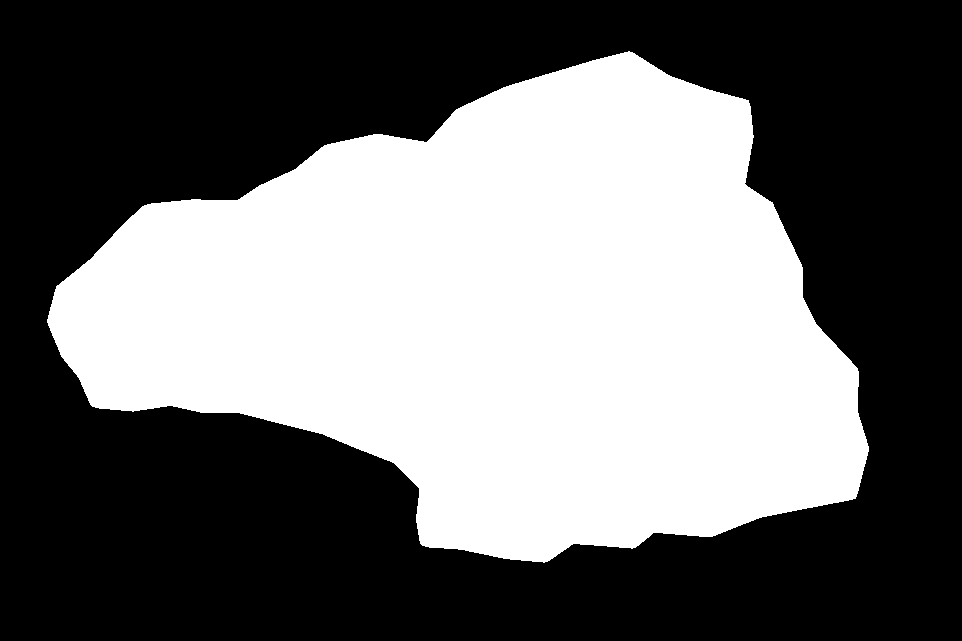 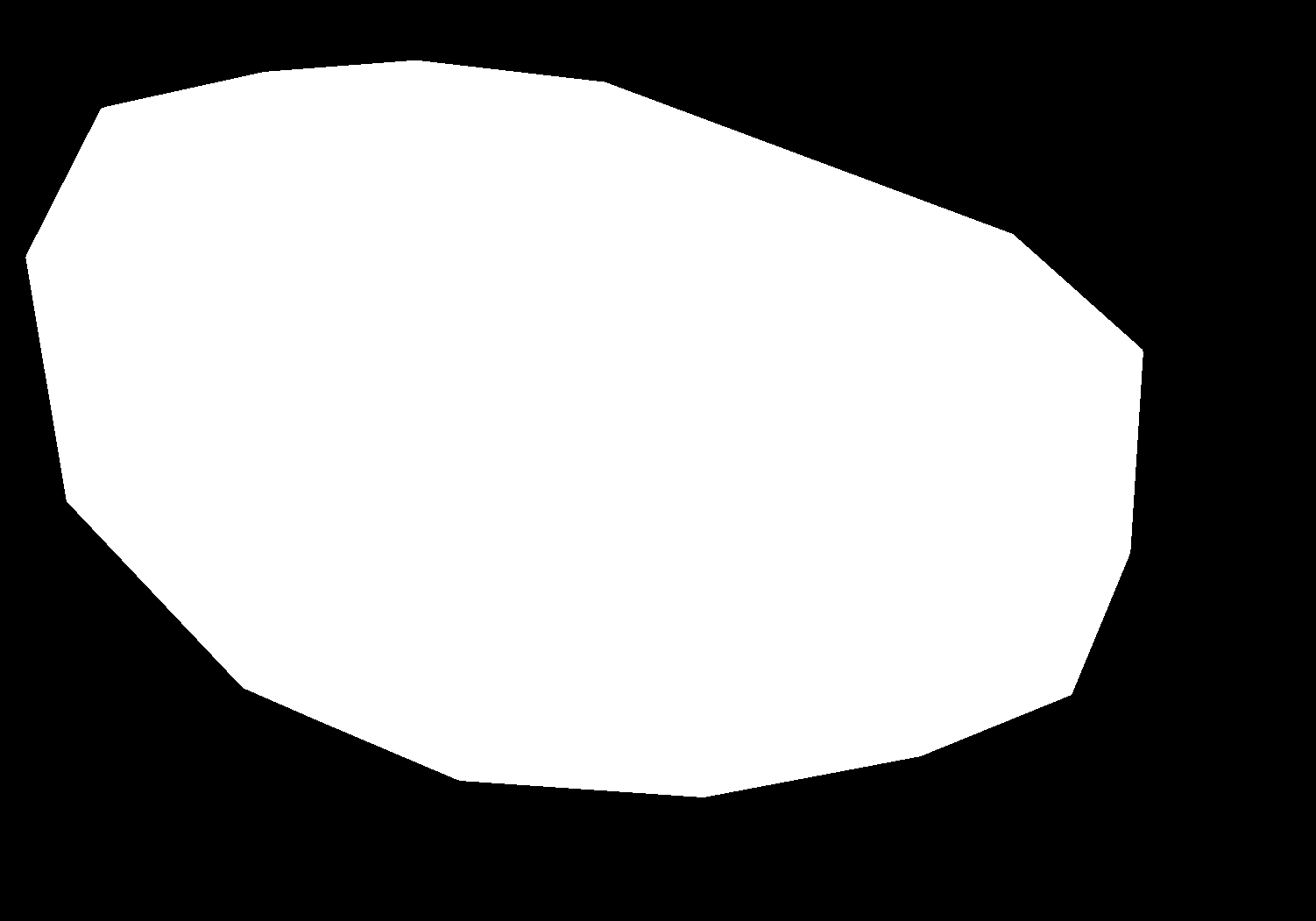 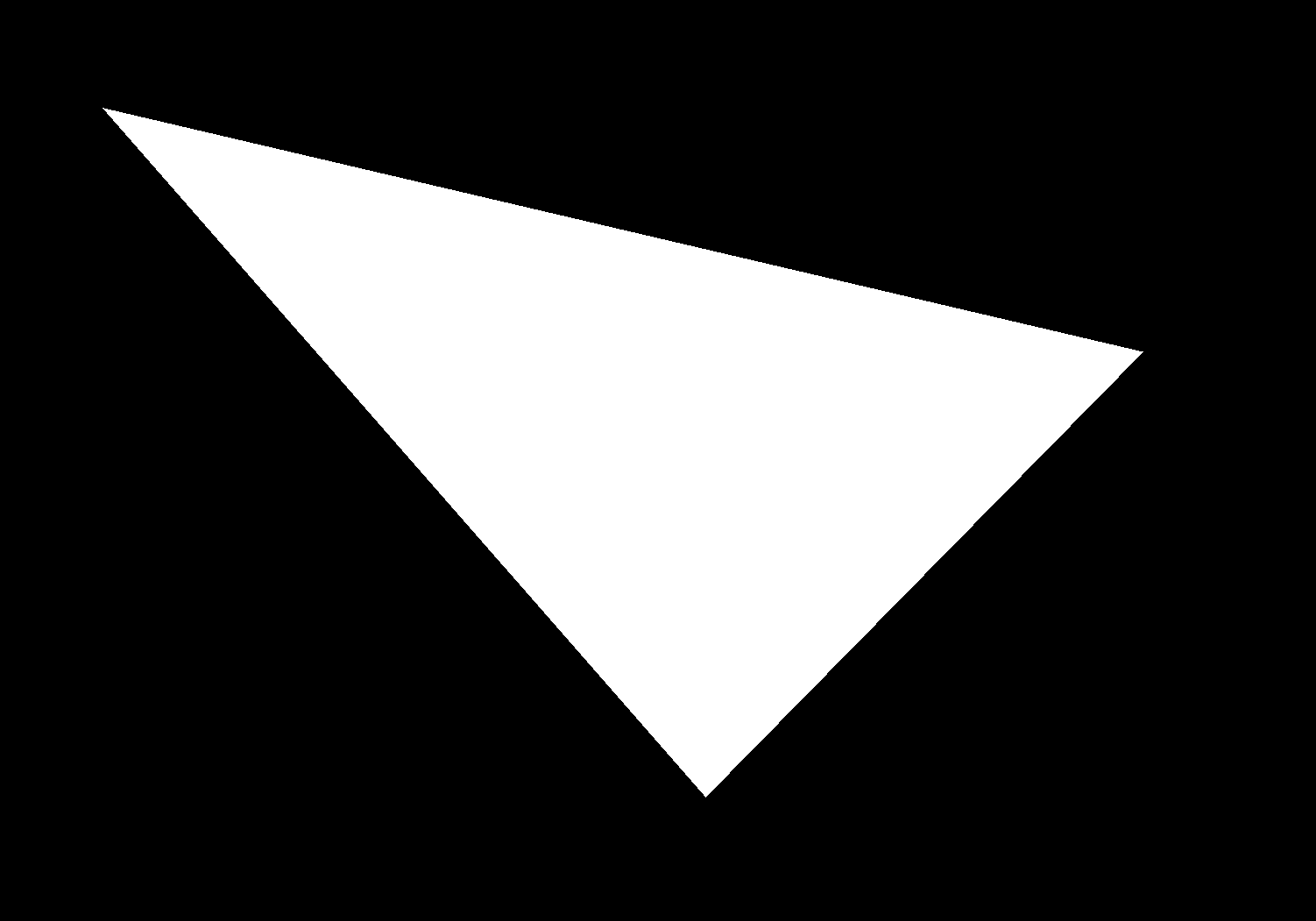 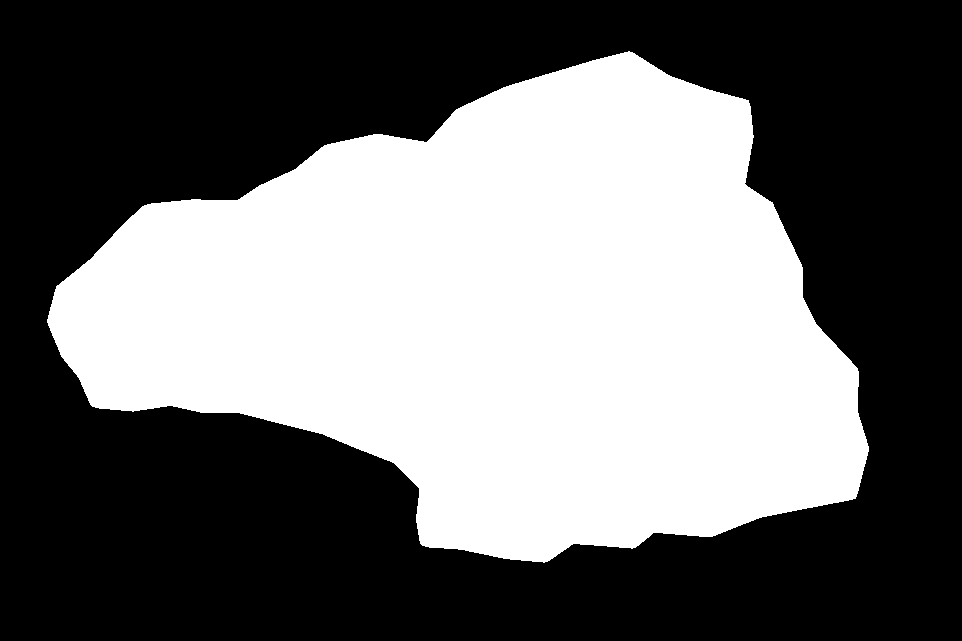 ‹#›
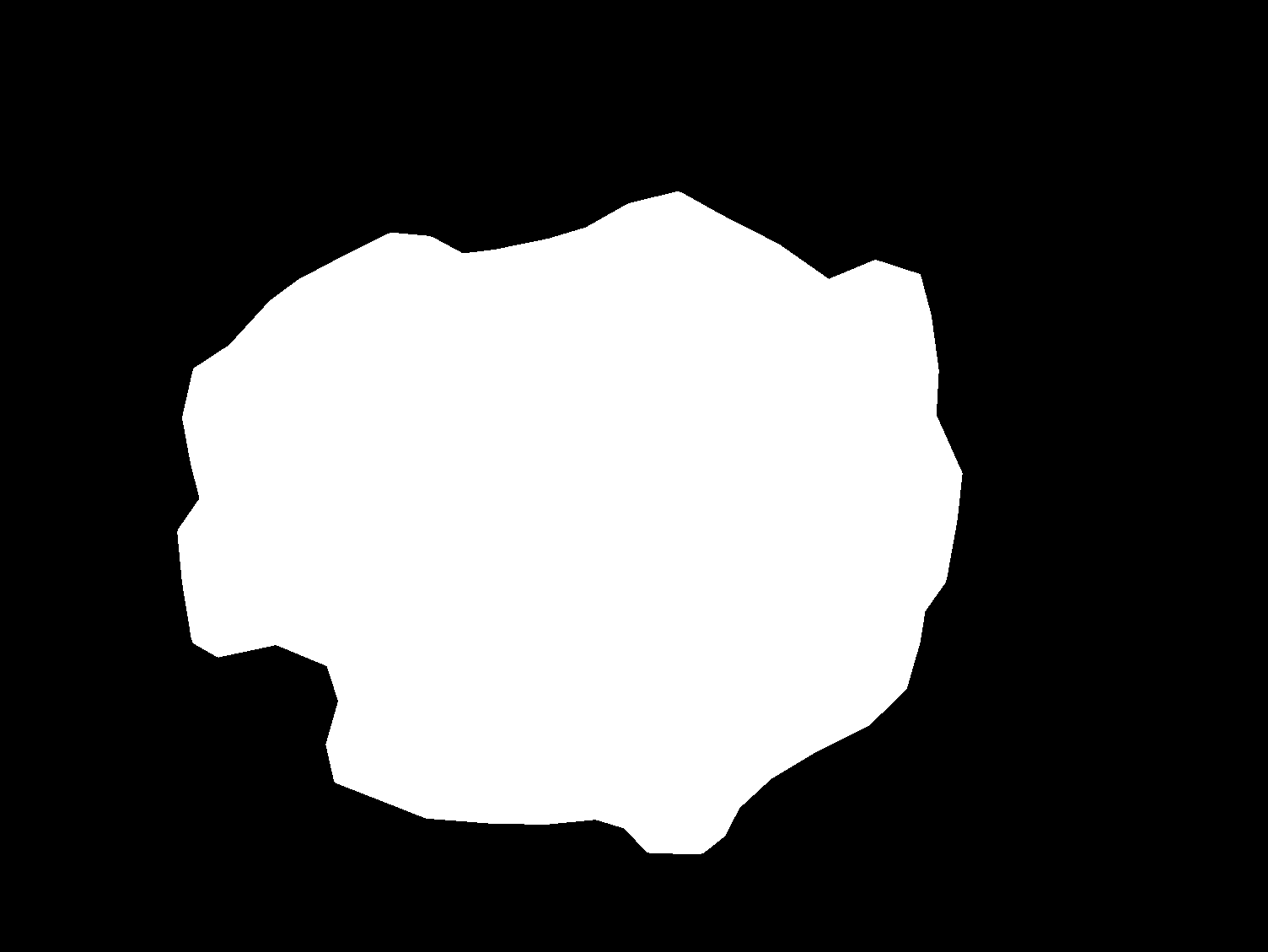 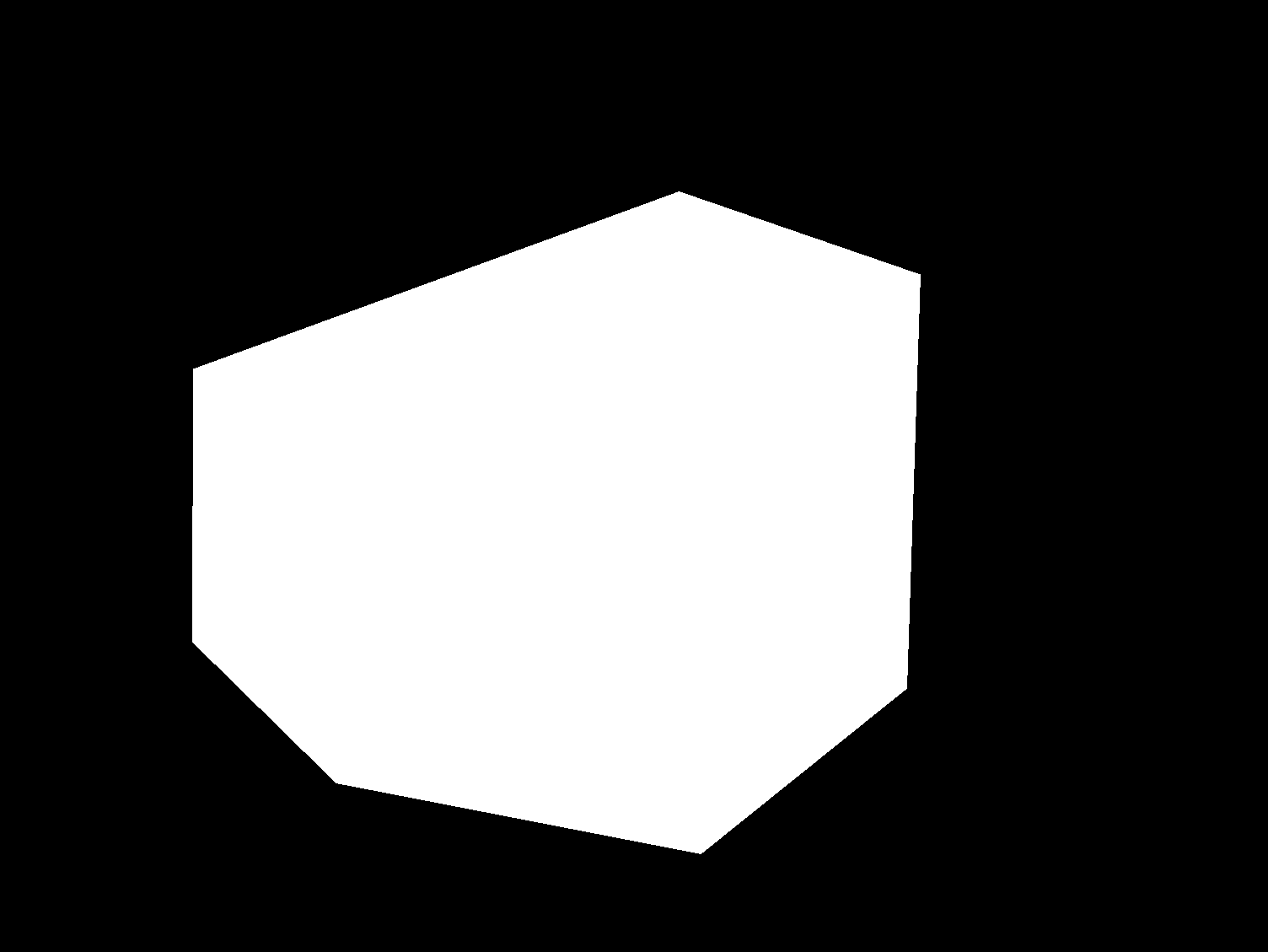 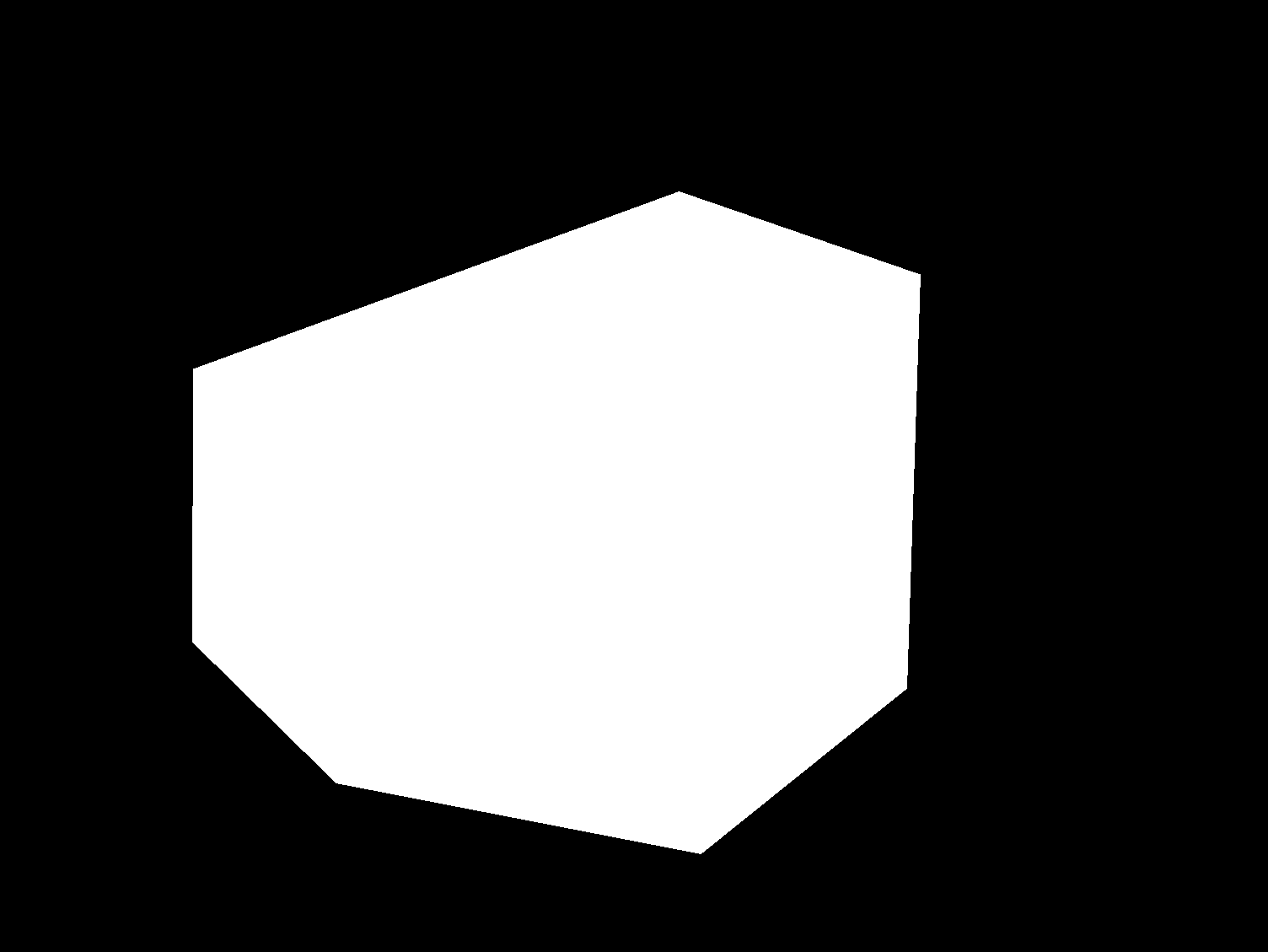 Size of the clean dataset
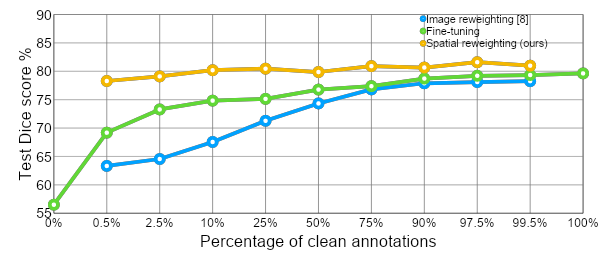 leveraging 10 clean annotations at least 21.79% improvement in the test Dice score
Fully-supervised
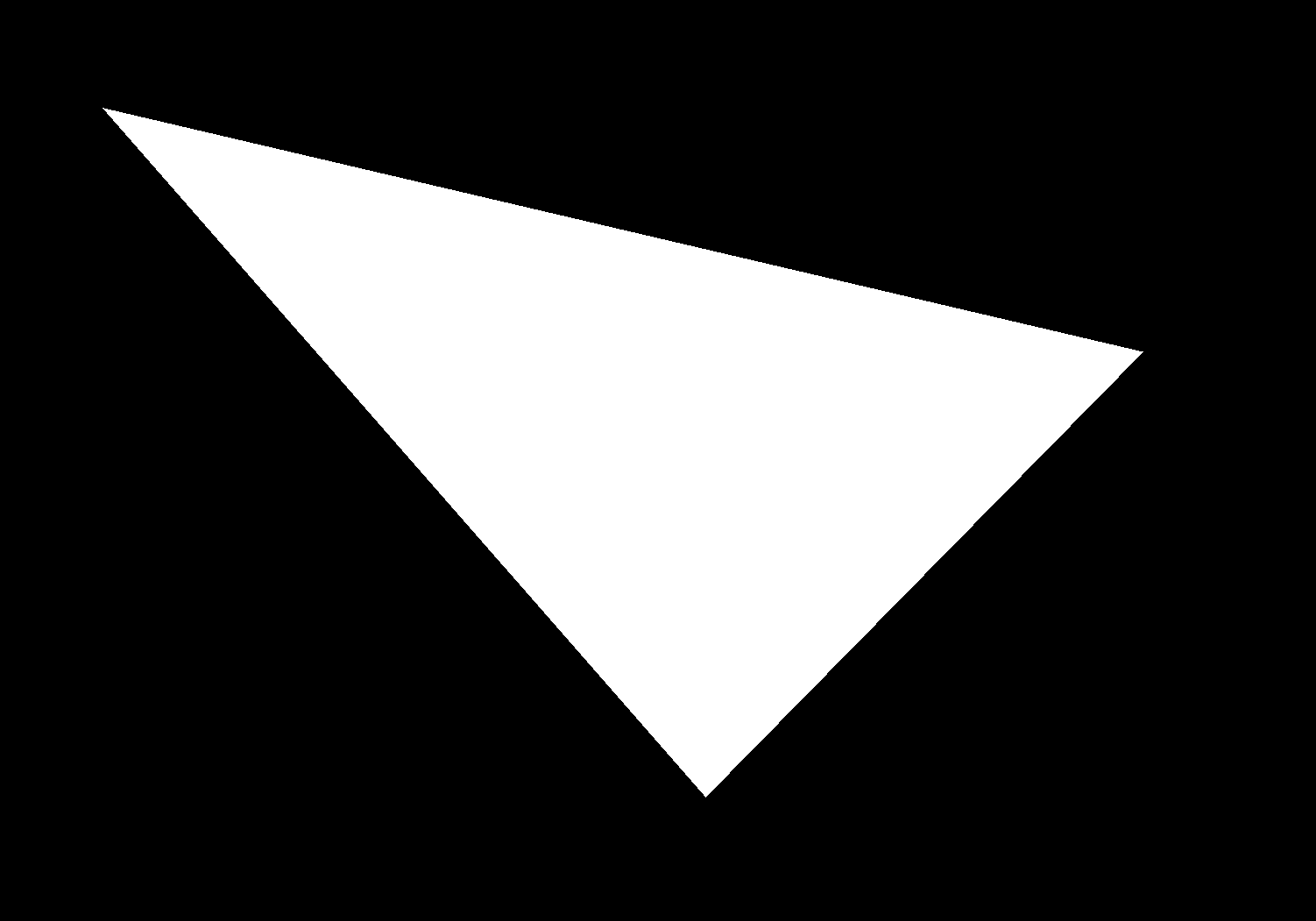 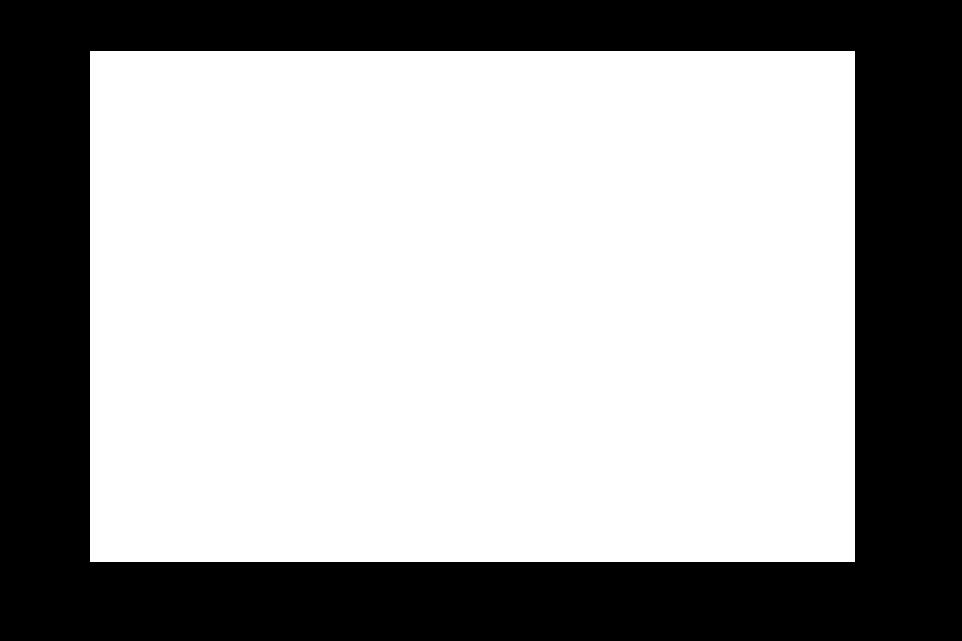 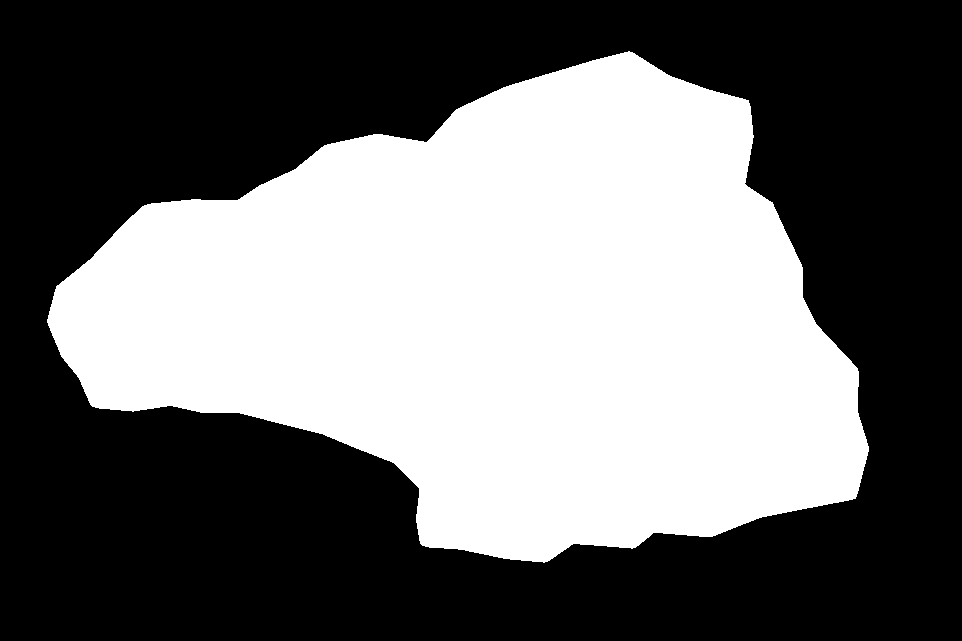 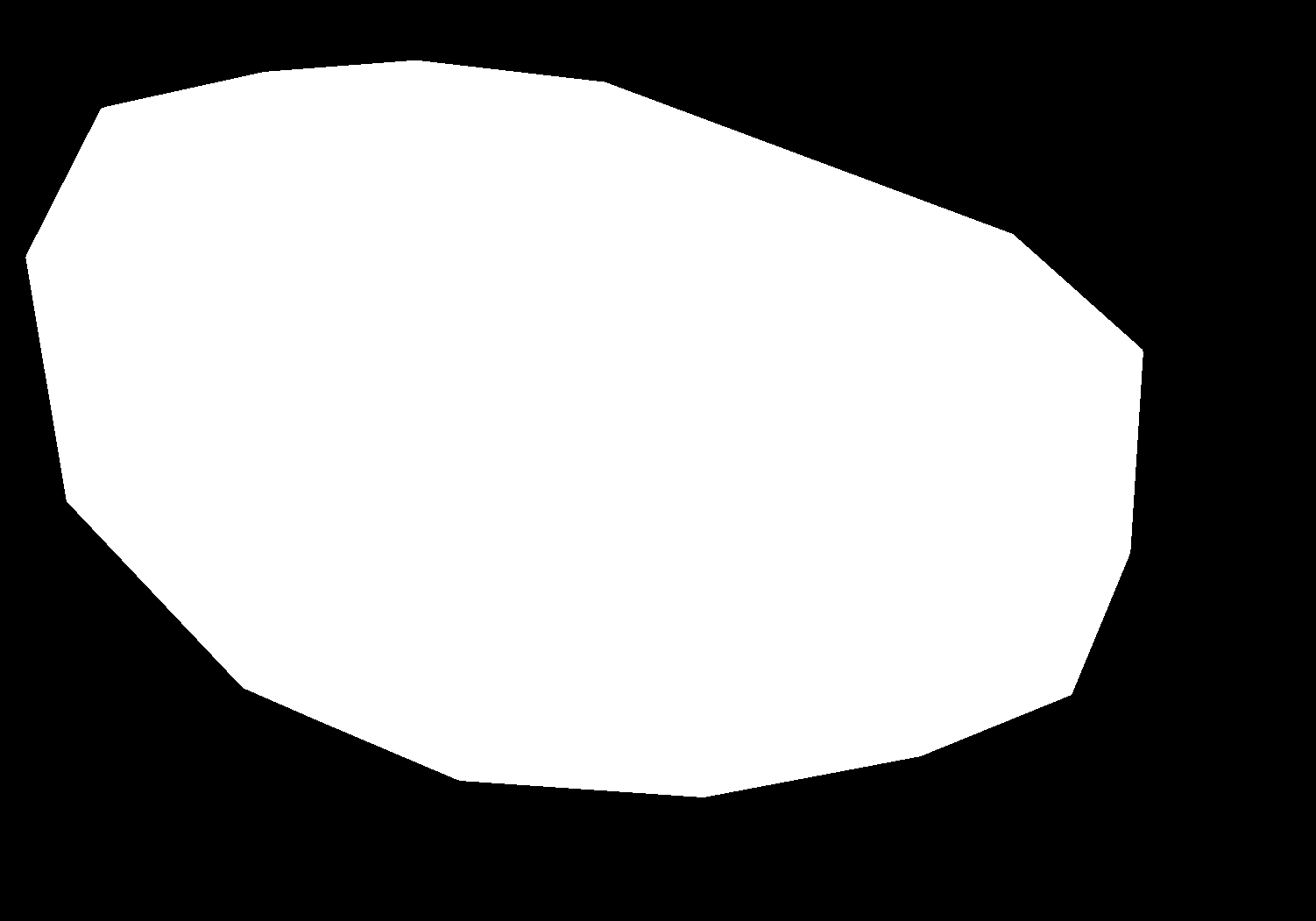 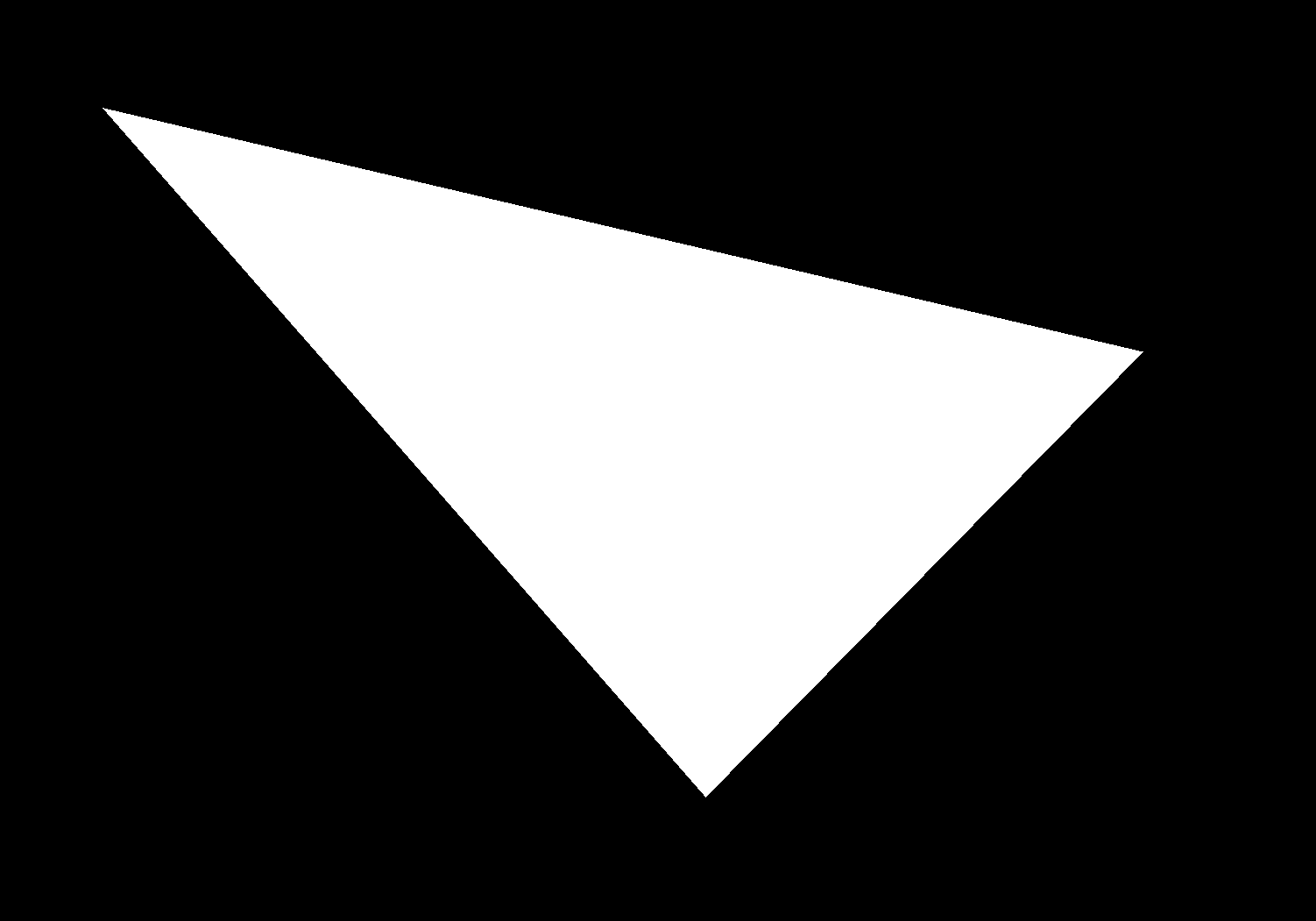 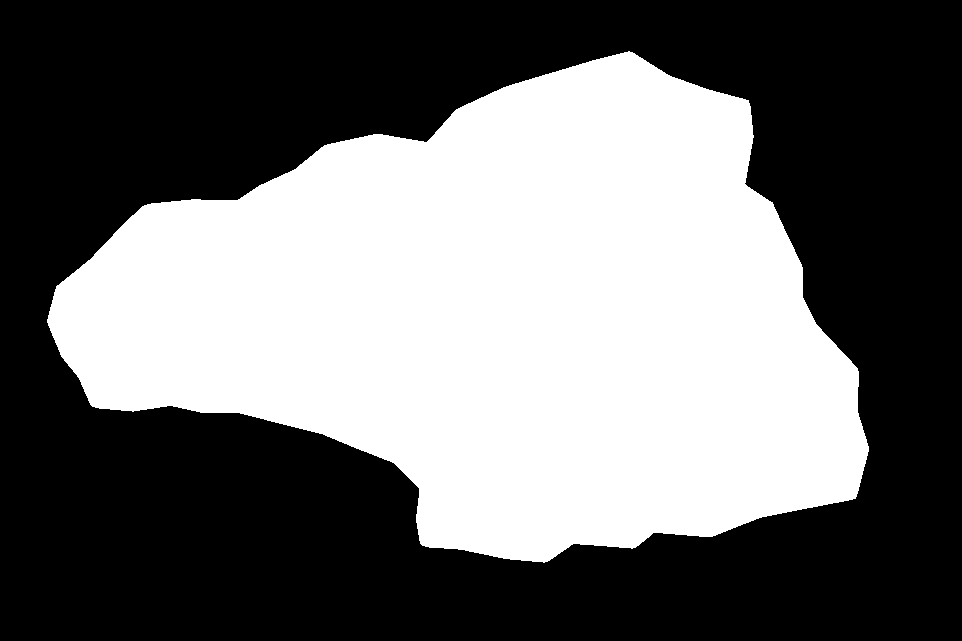 ‹#›
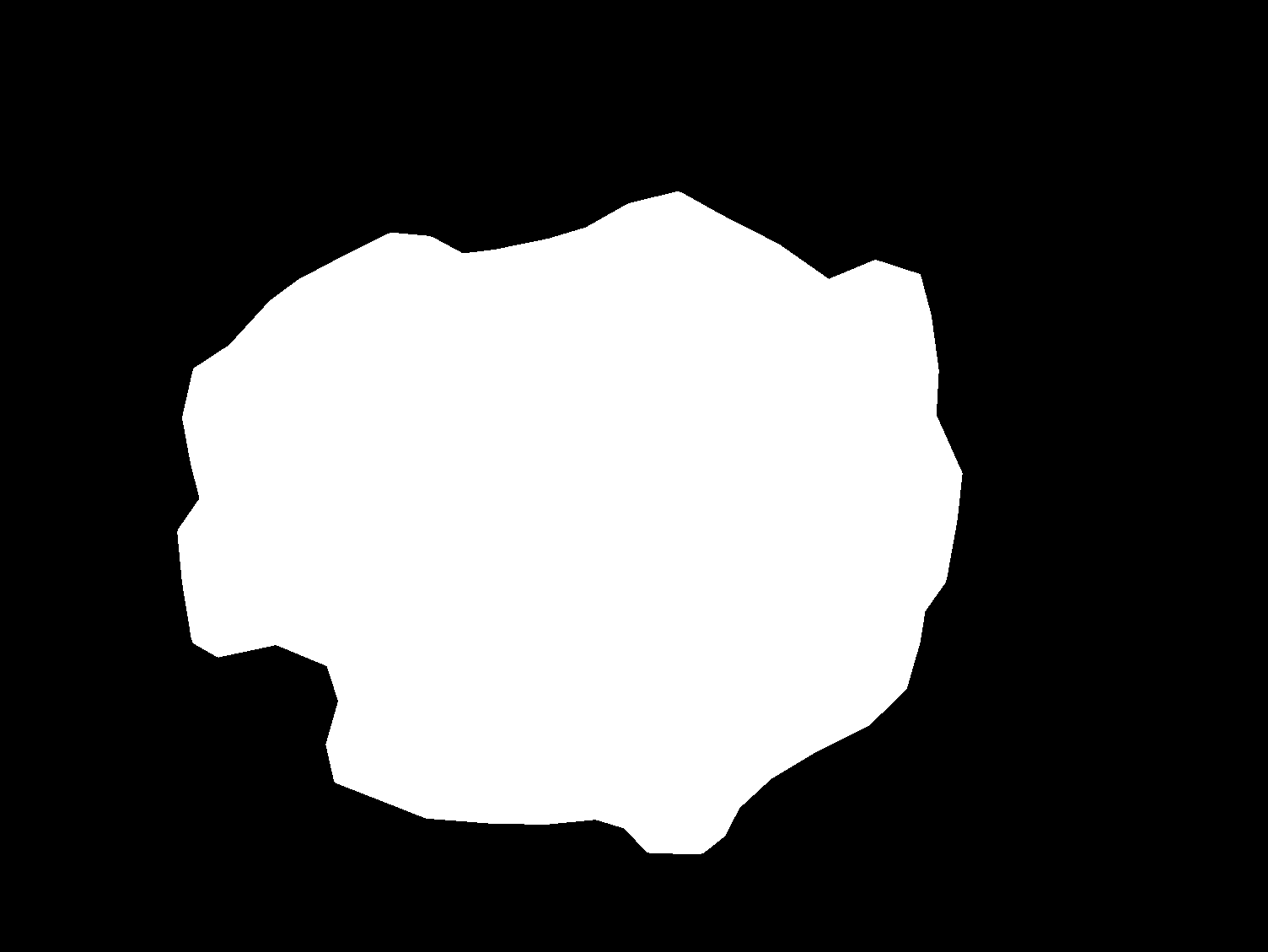 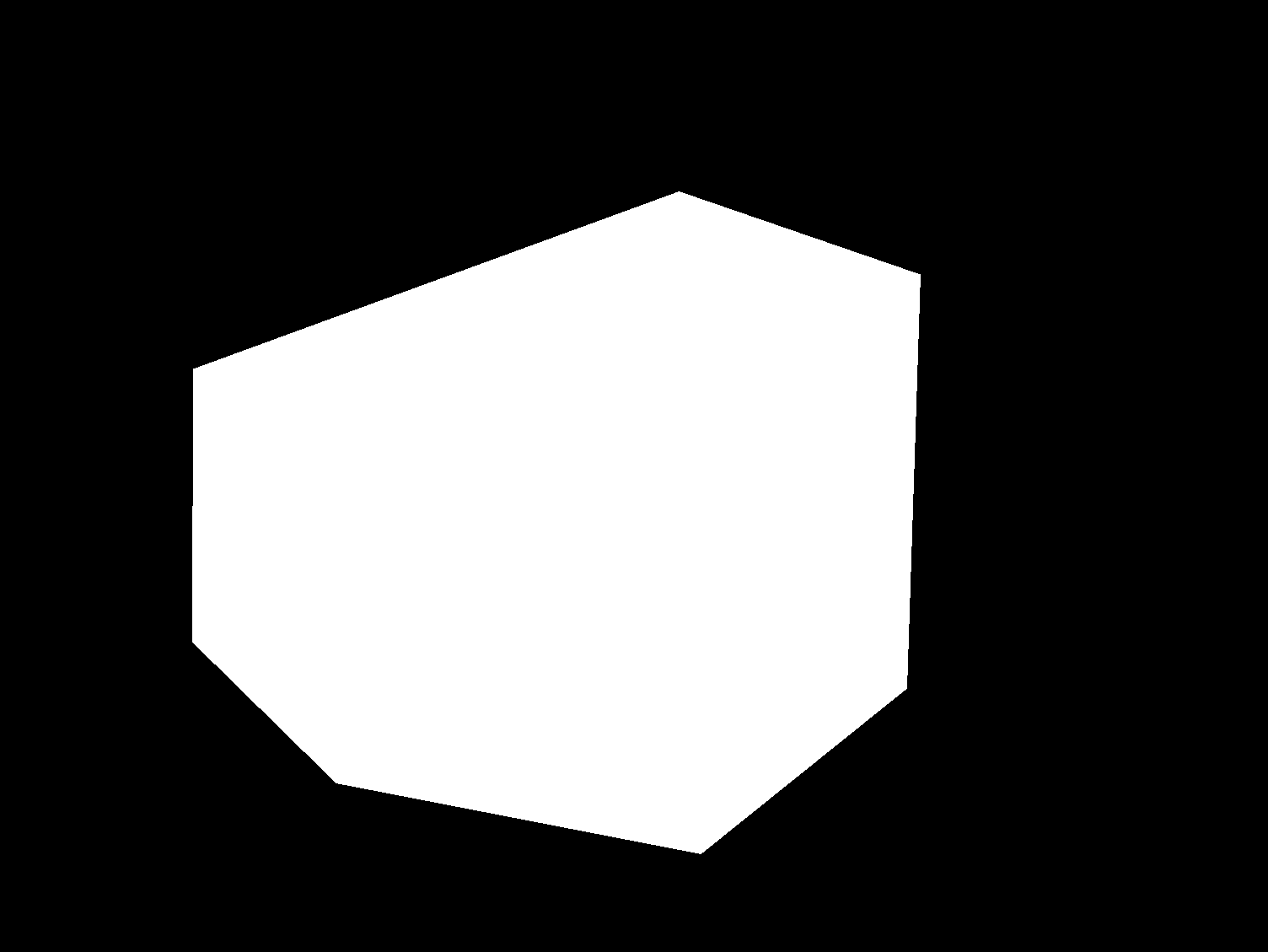 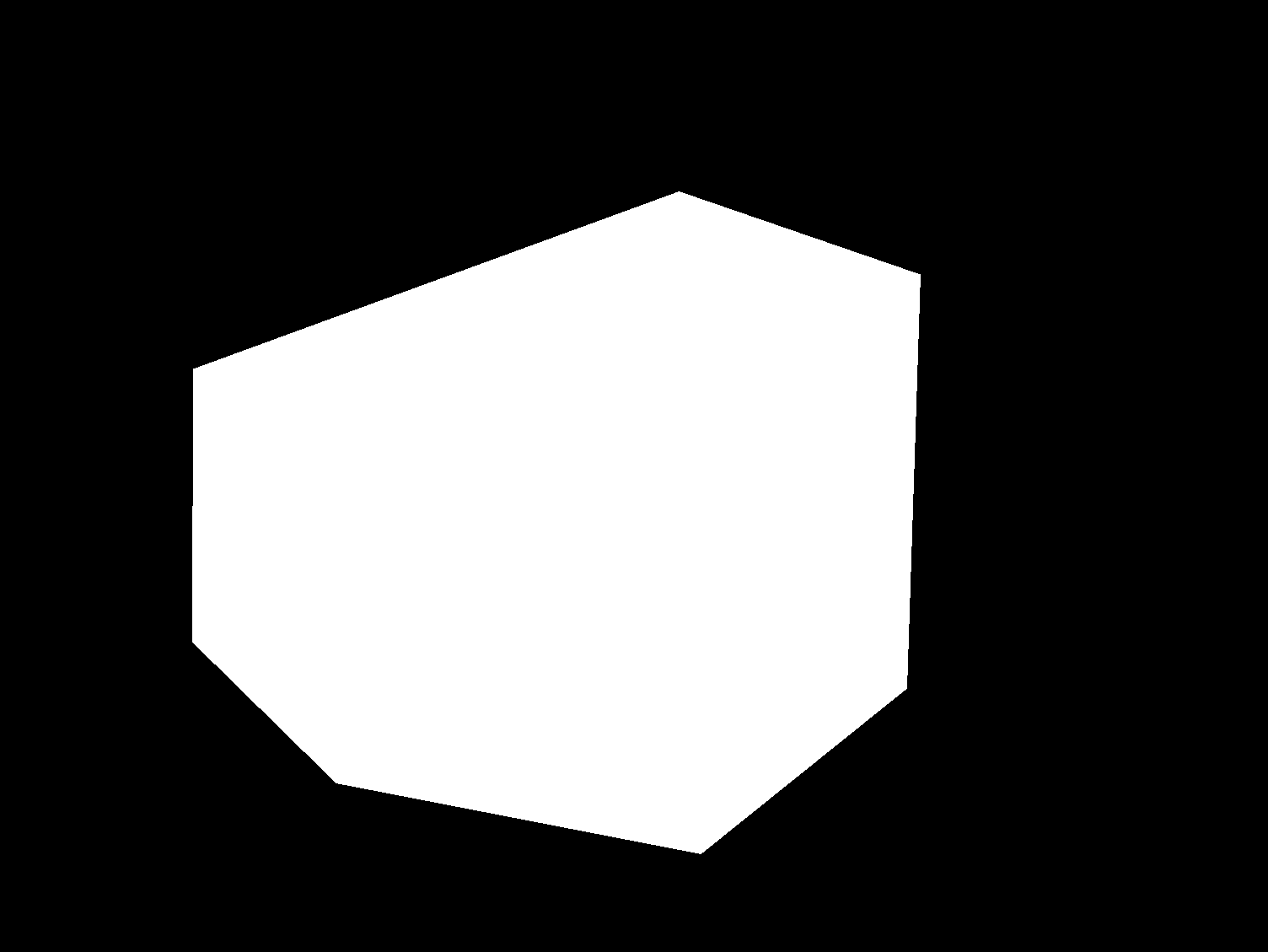 Size of the clean dataset
Adaptive loss reweighting strategy works like a regularizer: improvement over supervised setting
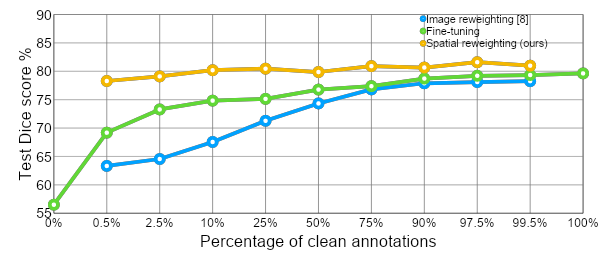 with only ∼100 clean annotations, the reweighting outperforms the fully-supervised with 2000 clean annotations
Fully-supervised
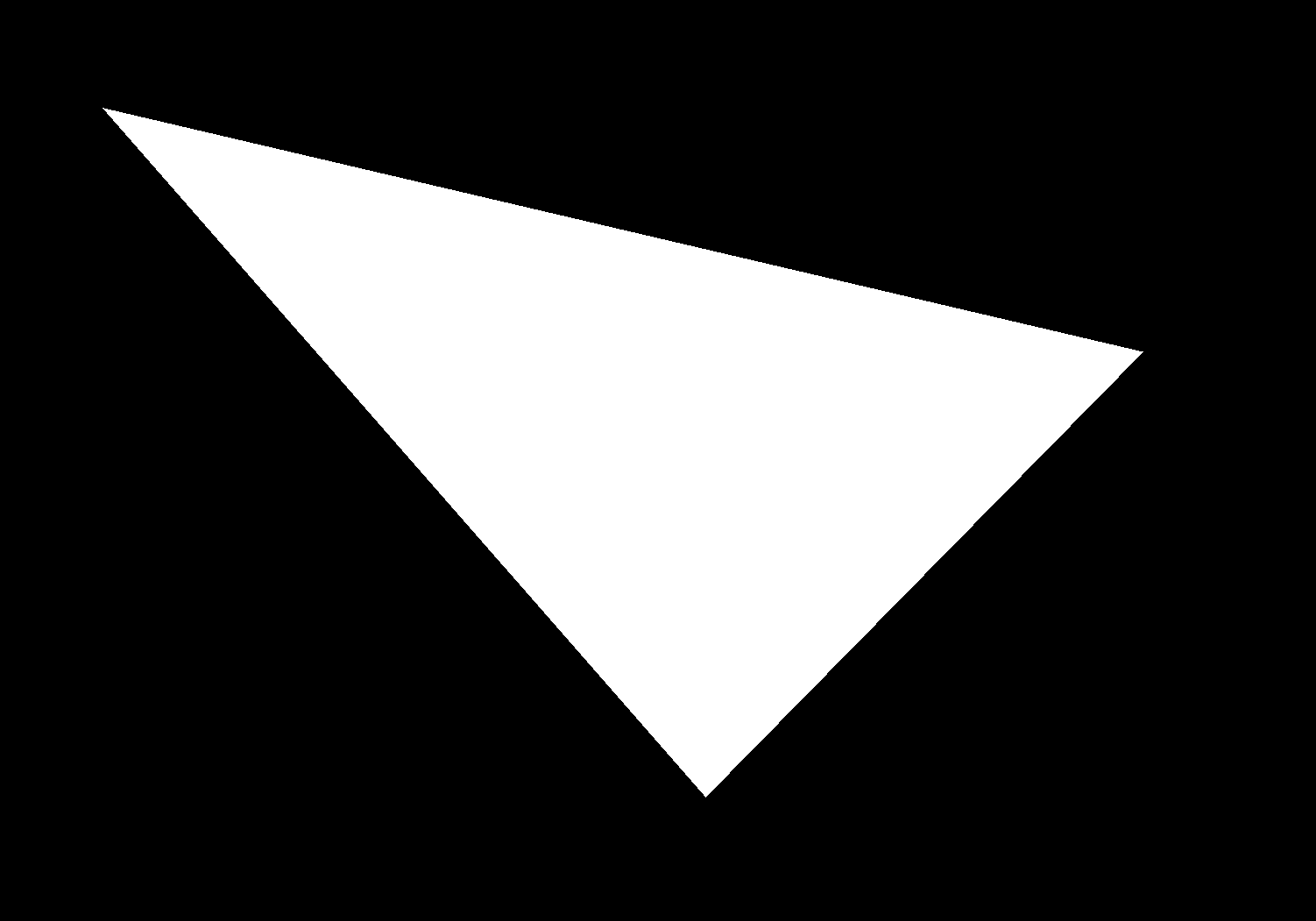 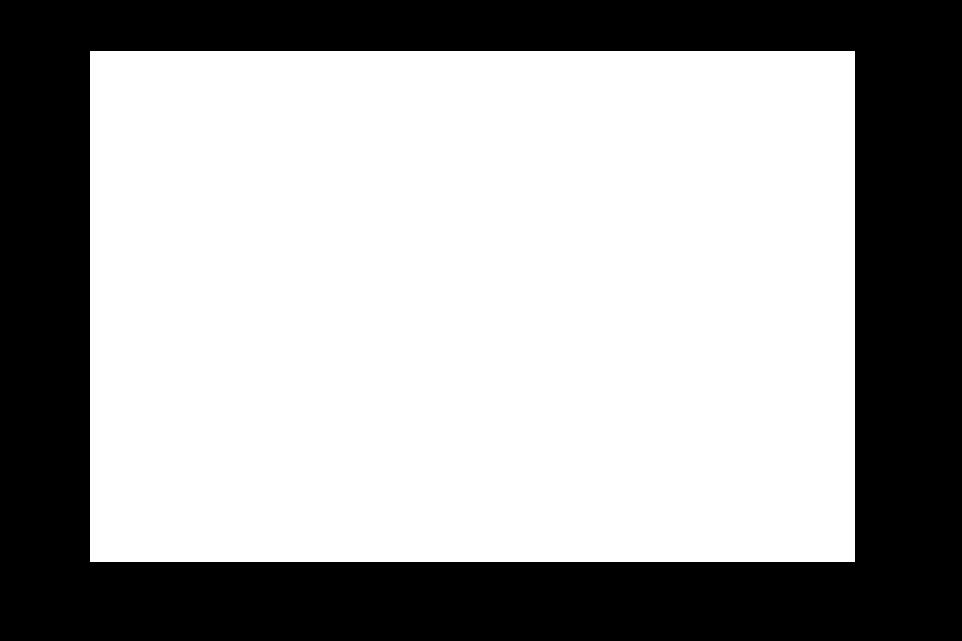 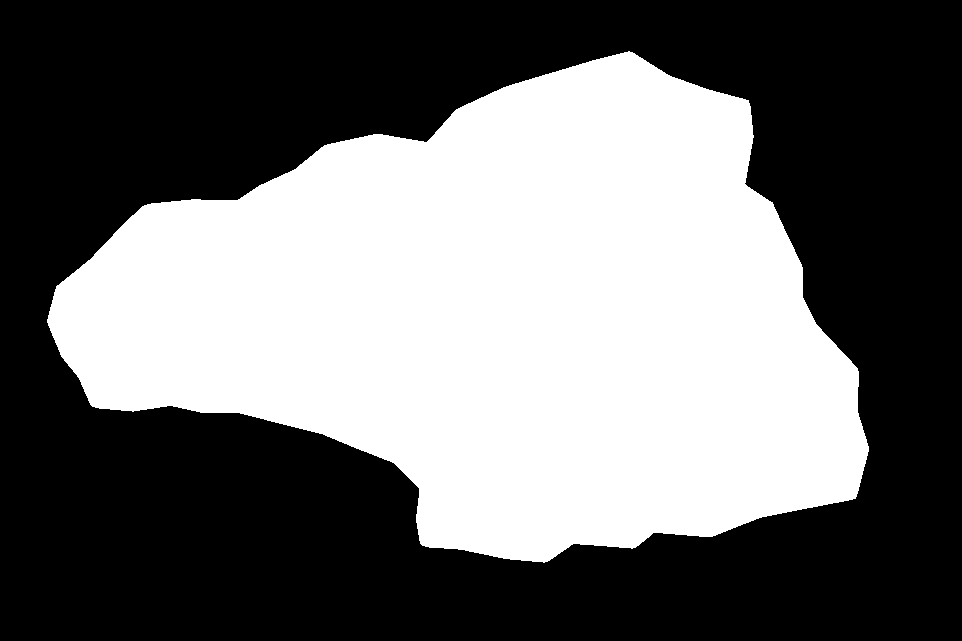 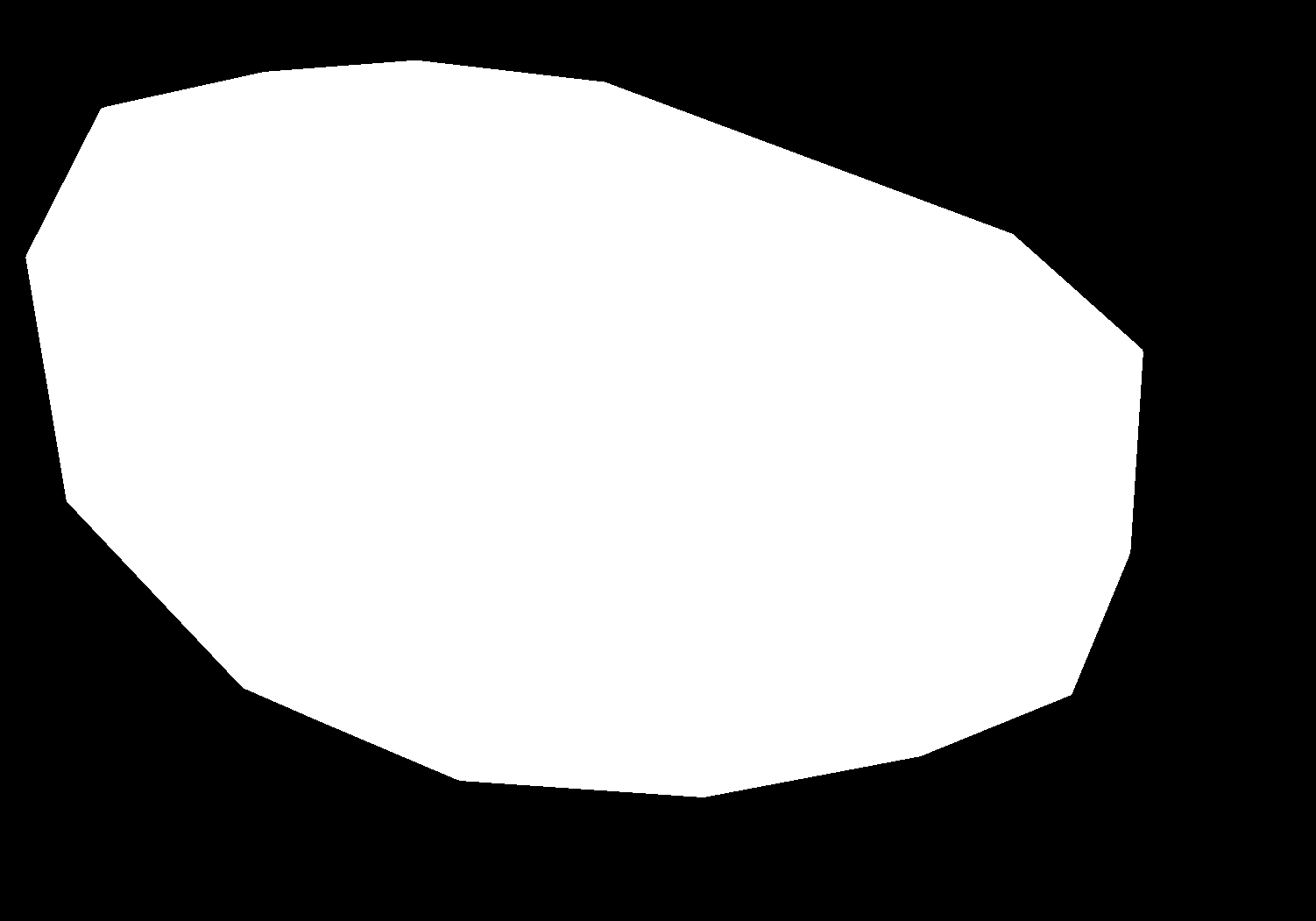 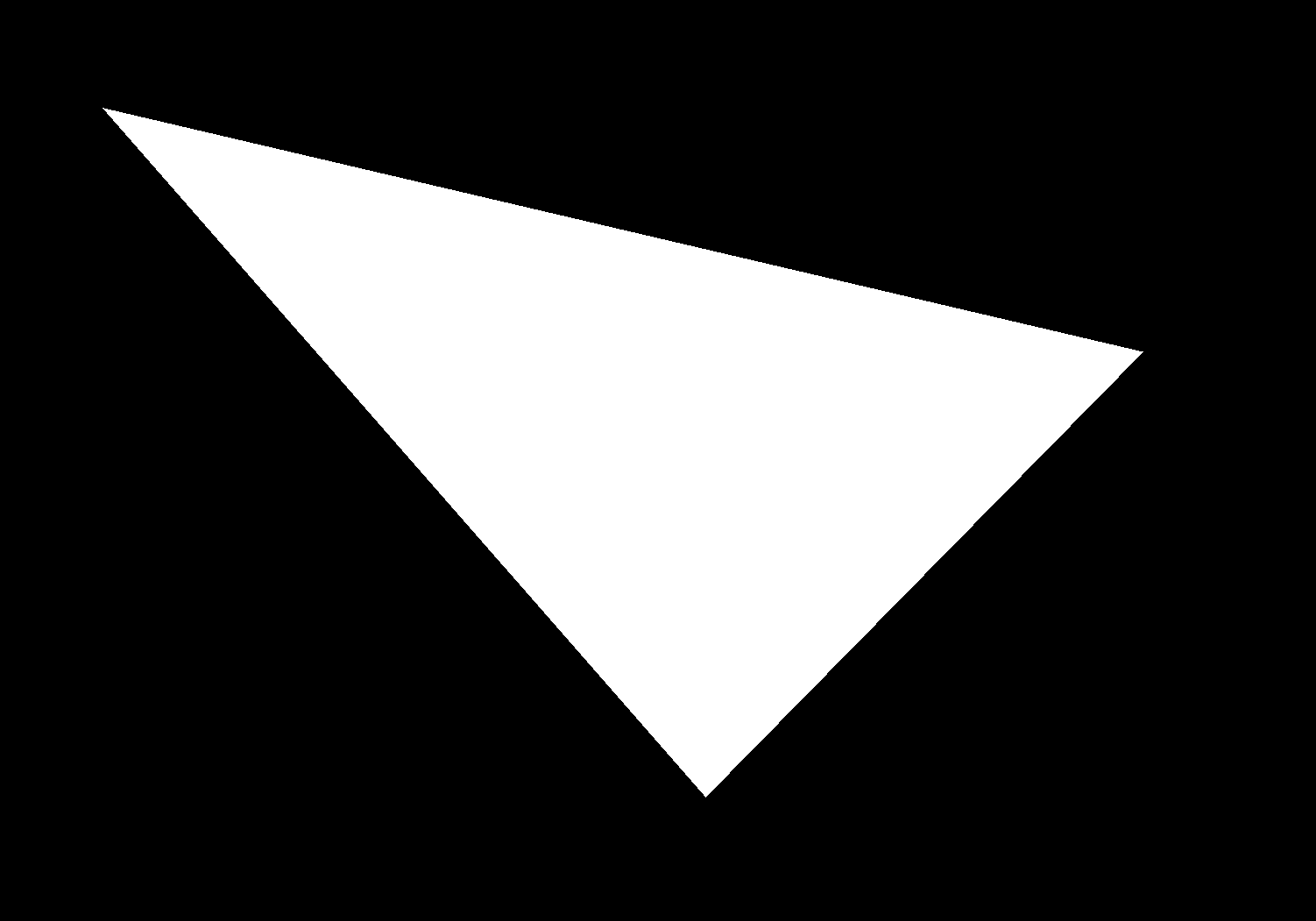 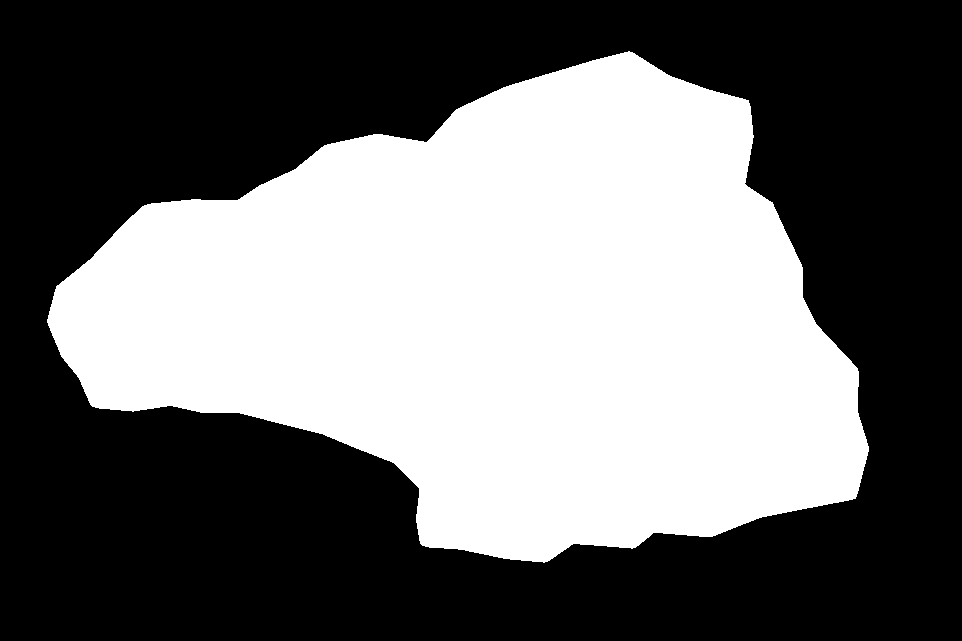 ‹#›
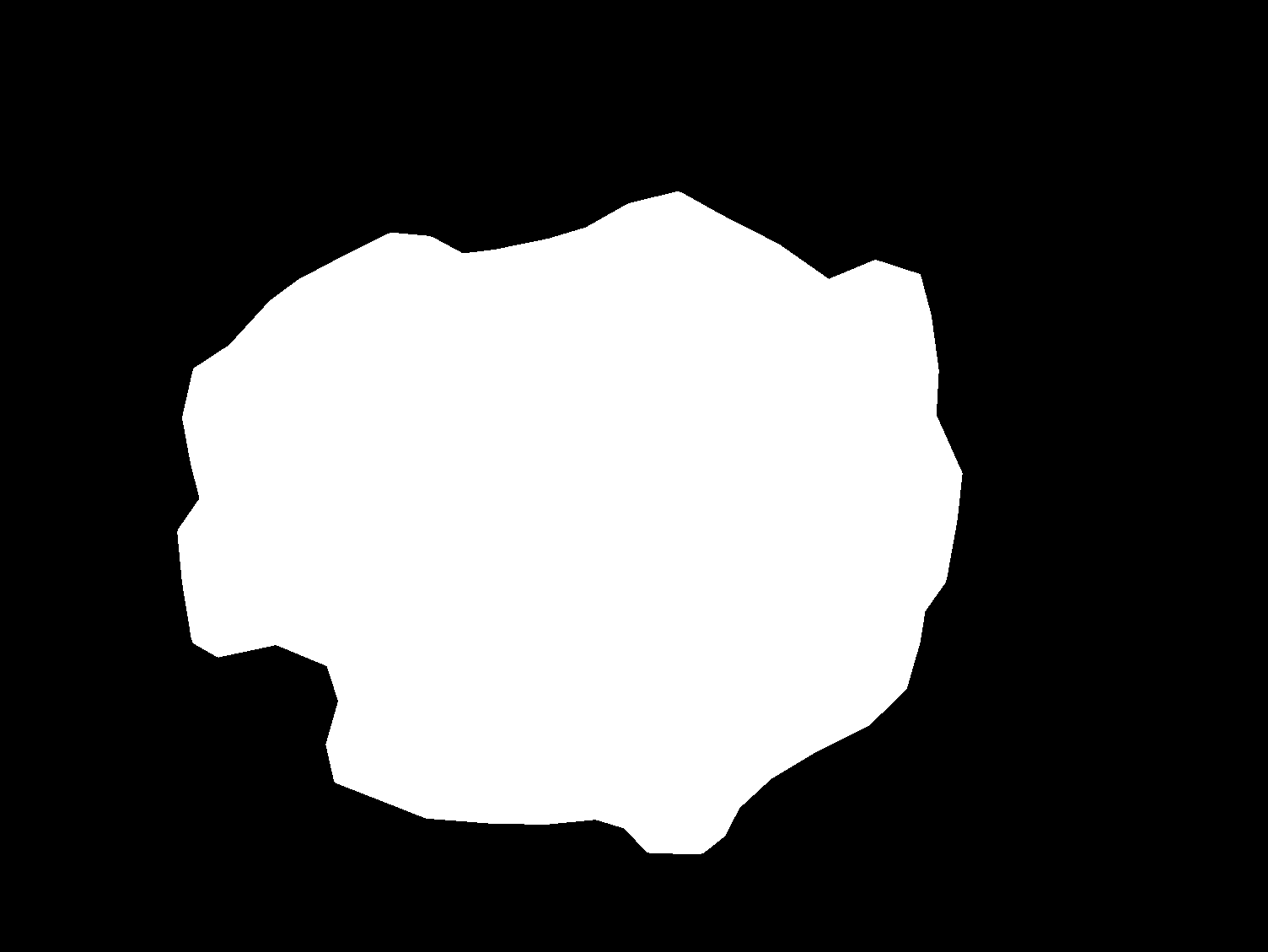 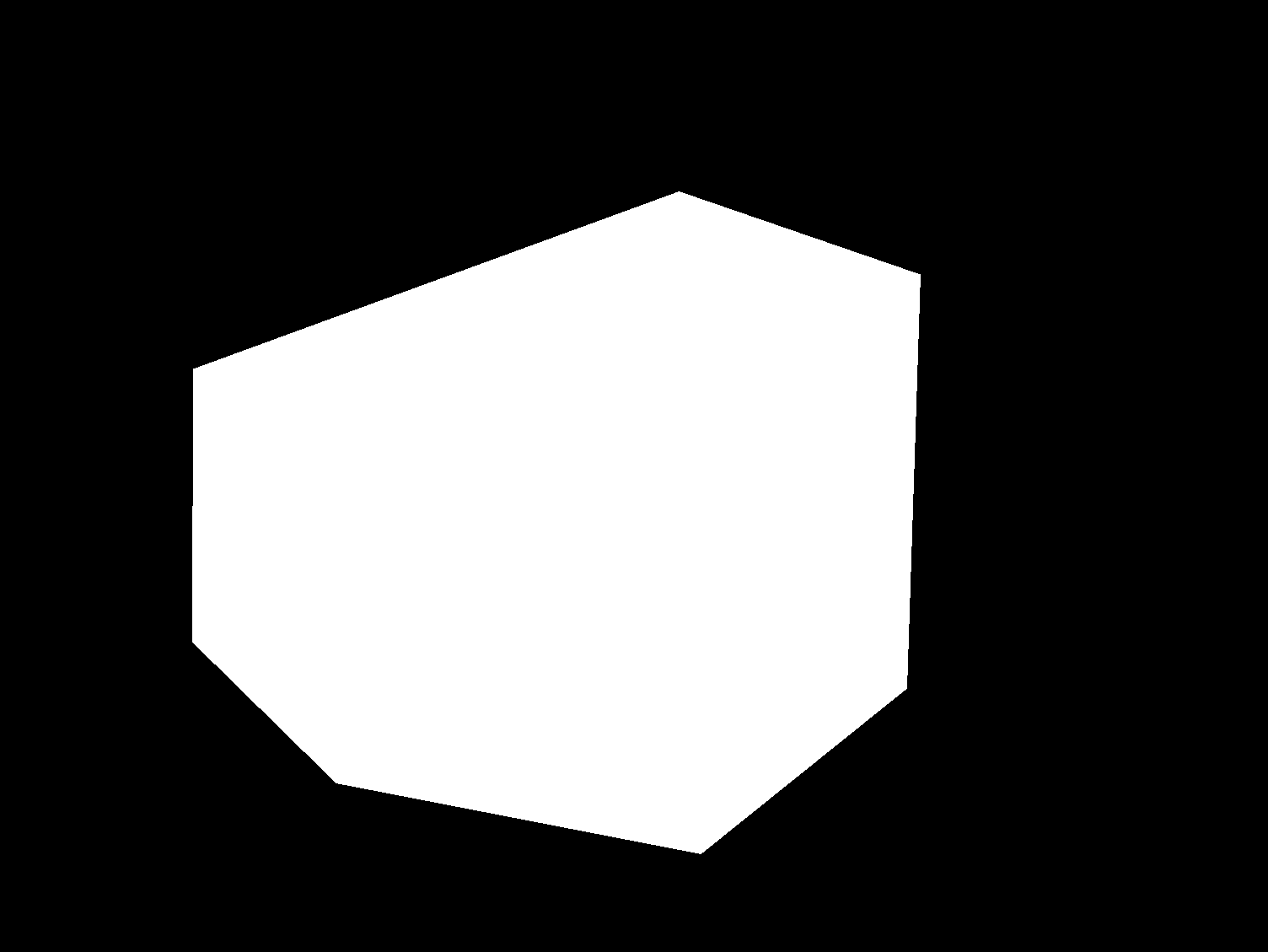 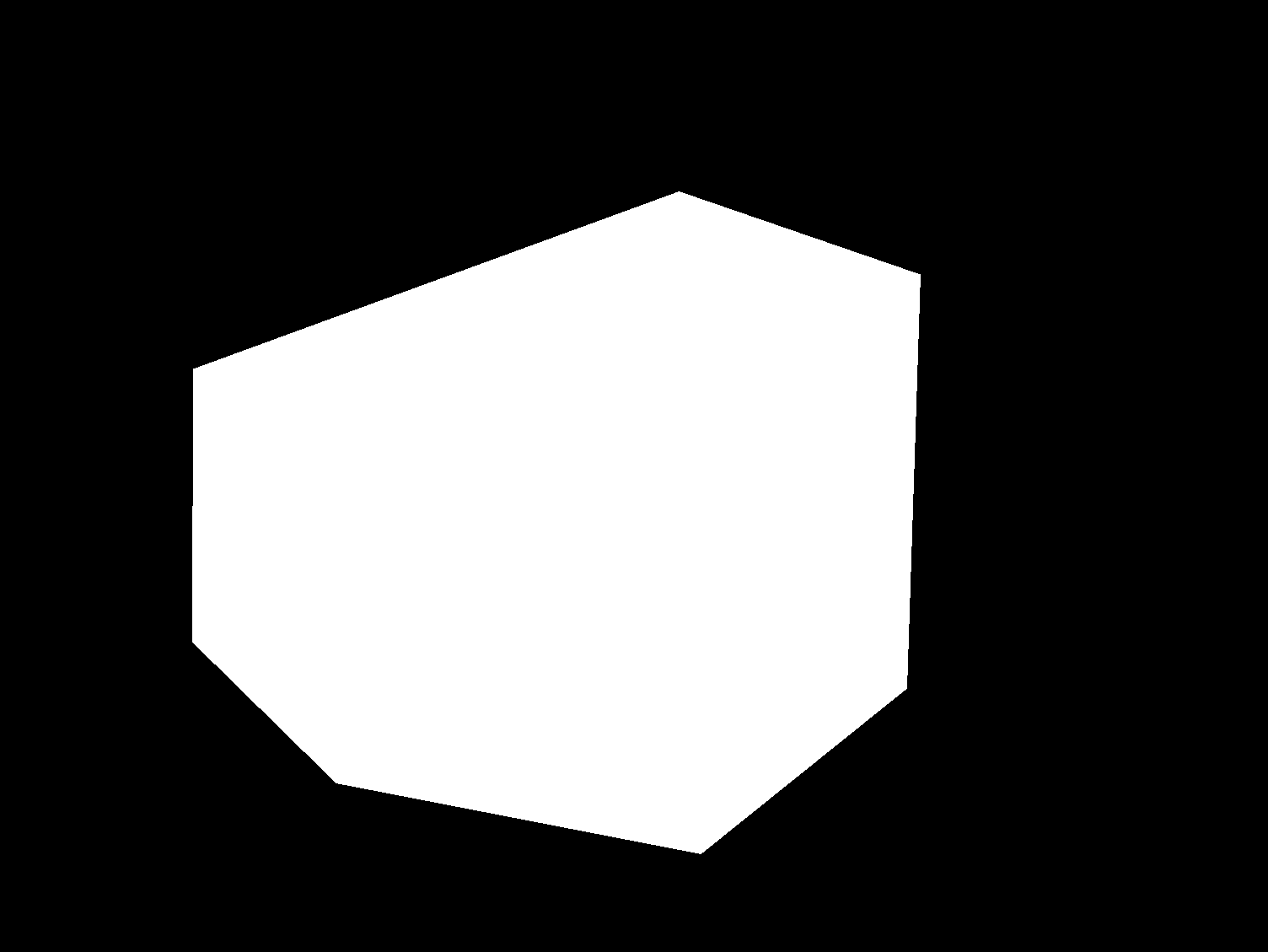 Qualitative results
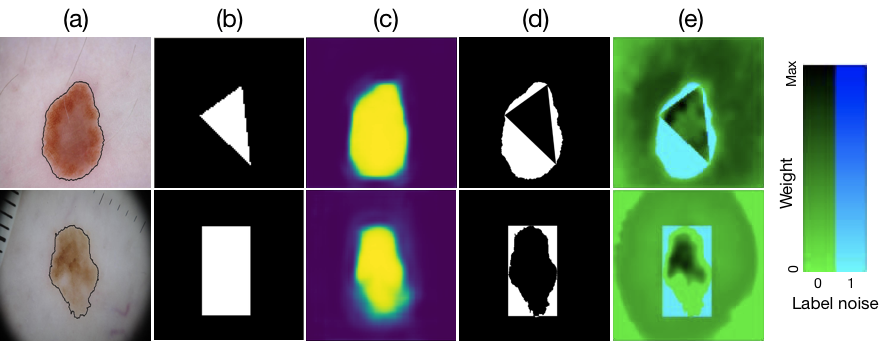 Noisy pixels
Image & GT
Noisy GT
Network output
Weight maps overlaid on noisy pixels
‹#›
Qualitative results
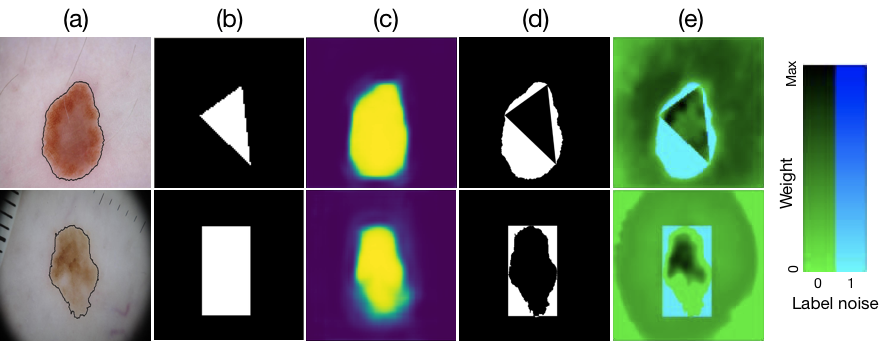 Noisy pixels
Image & GT
Noisy GT
Network output
Weight maps overlaid on noisy pixels
‹#›
Qualitative results
Cyan color mean low weights are assigned to mislabelled pixels.
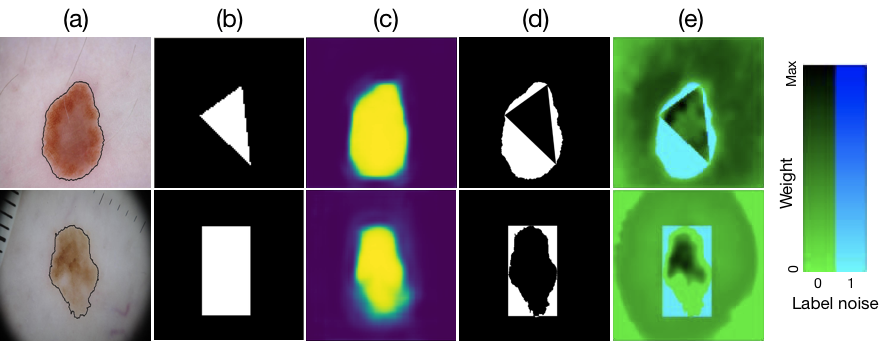 Noisy pixels
Image & GT
Noisy GT
Network output
Weight maps overlaid on noisy pixels
‹#›
Conclusion
Leveraged a limited amount of cleanly-annotated data to learn a robust-to-noise deep segmentation network
‹#›
Conclusion
Leveraged a limited amount of cleanly-annotated data to learn a robust-to-noise deep segmentation network
Learned spatially-adaptive weight maps to perform pixel-wise reweighting in the loss function
‹#›
Conclusion
Leveraged a limited amount of cleanly-annotated data to learn a robust-to-noise deep segmentation network
Learned spatially-adaptive weight maps to perform pixel-wise reweighting in the loss function
Demonstrated on a skin lesion data set that our method reduces the requirement of careful labelling without sacrificing segmentation performance
‹#›
Thank you!
zmirikha@sfu.ca
www.MedicalImageAnalysis.com
‹#›